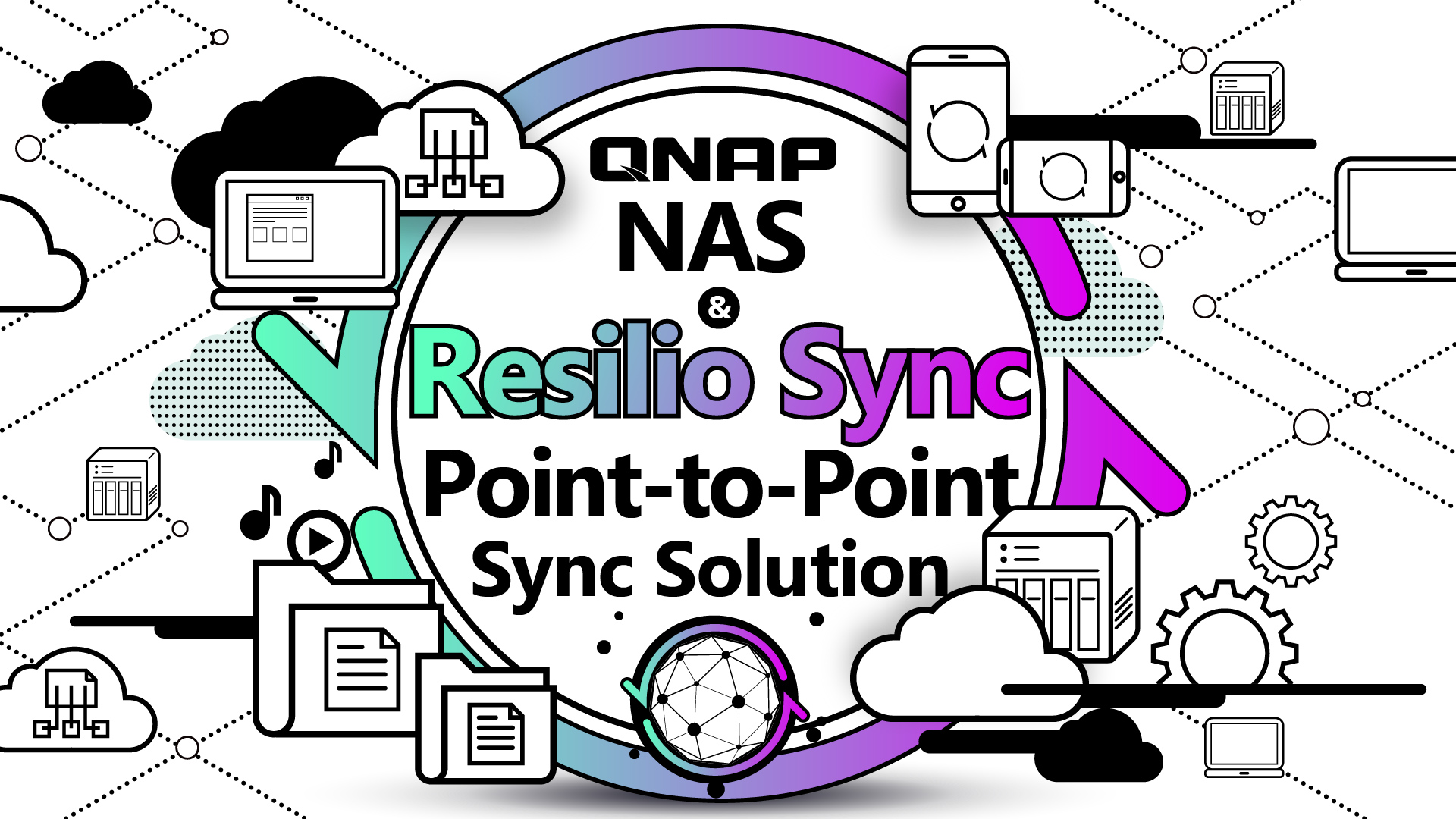 Peer-to-Peer Synchronization
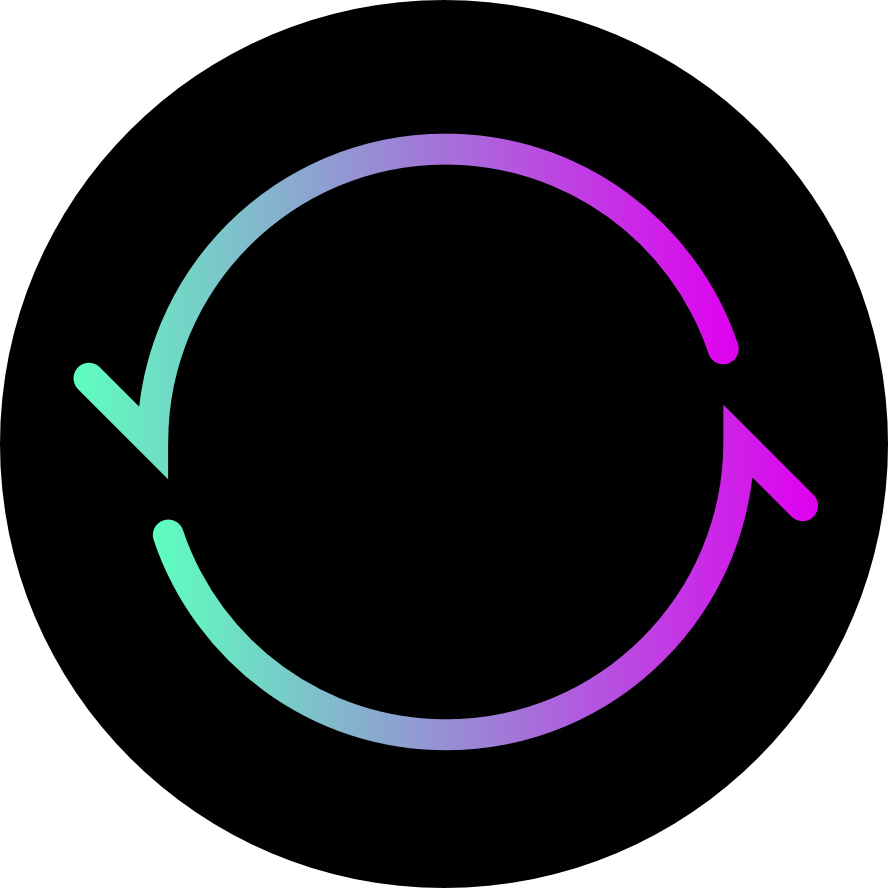 Purpose & Sync Methods
1
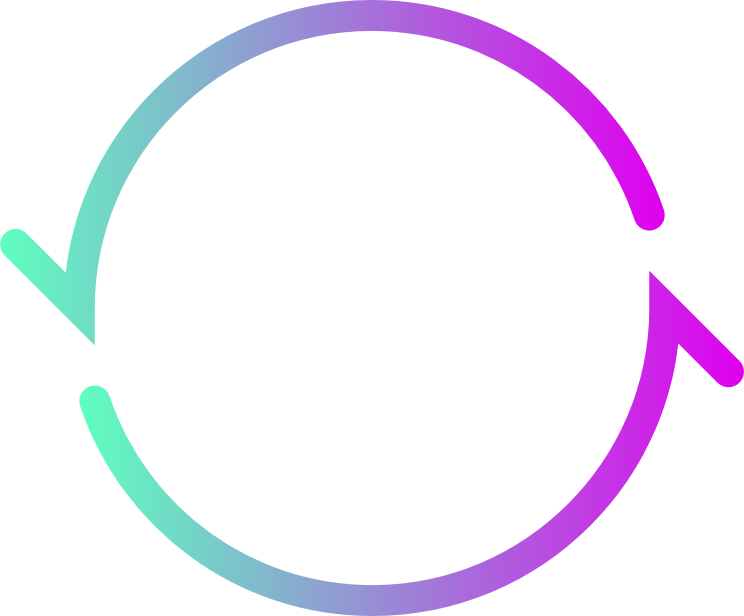 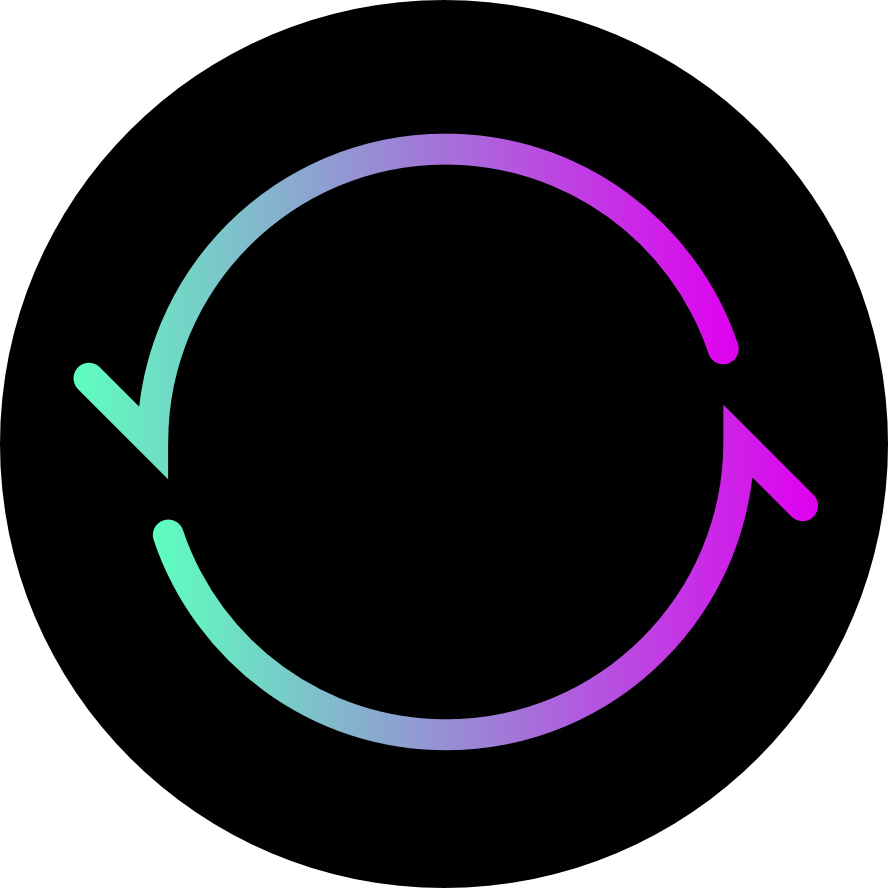 2
Peer-to-Peer Solution Resilio Sync
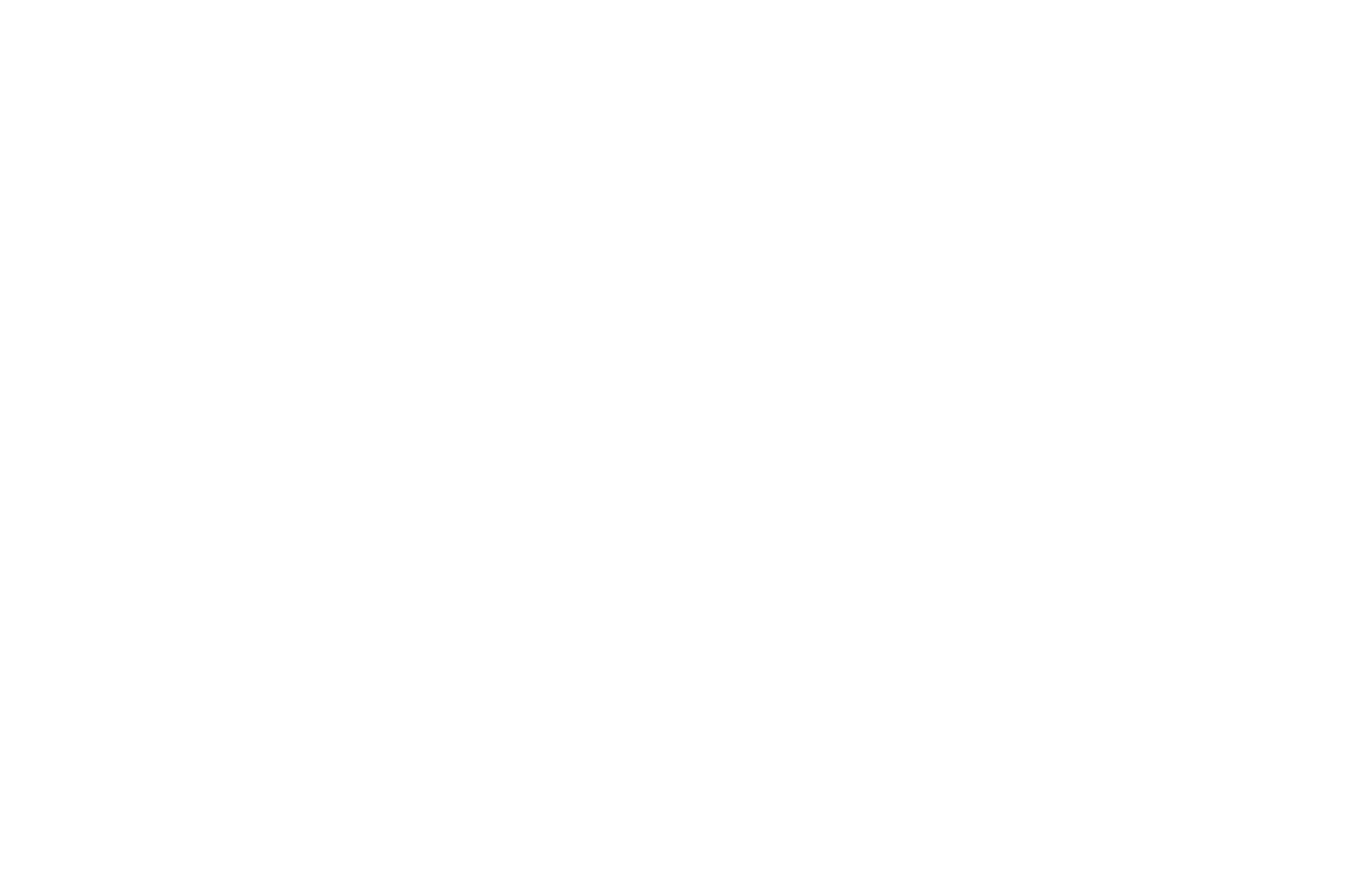 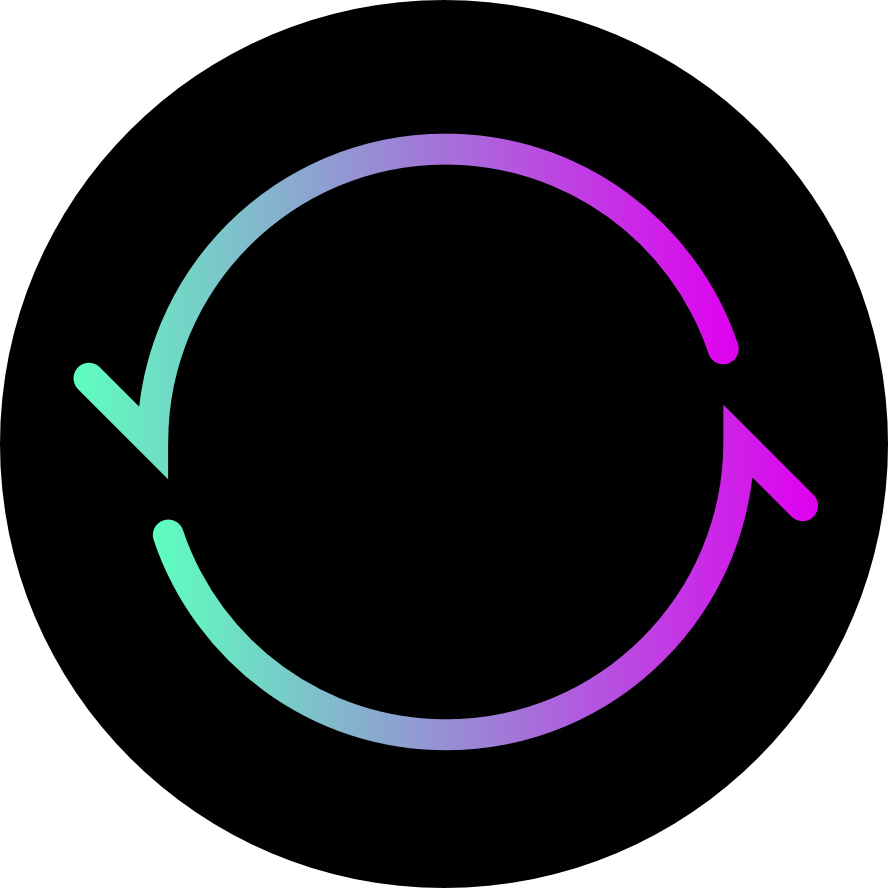 Resilio Sync & QNAP NAS
3
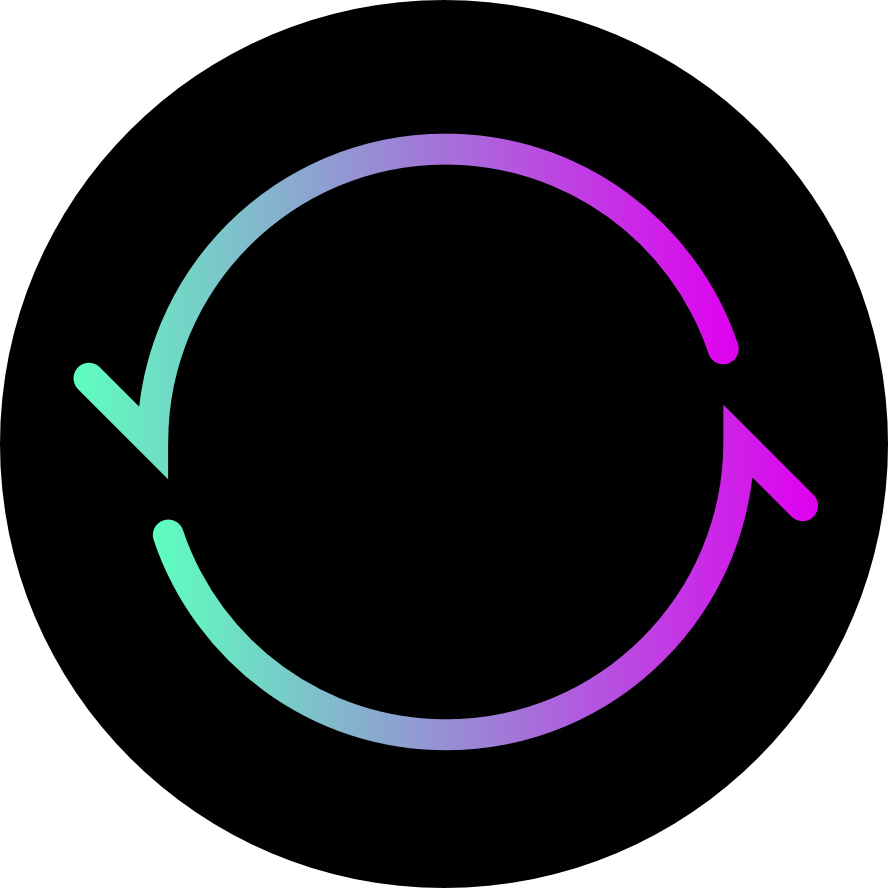 4
Resilio Sync Installation & Setup
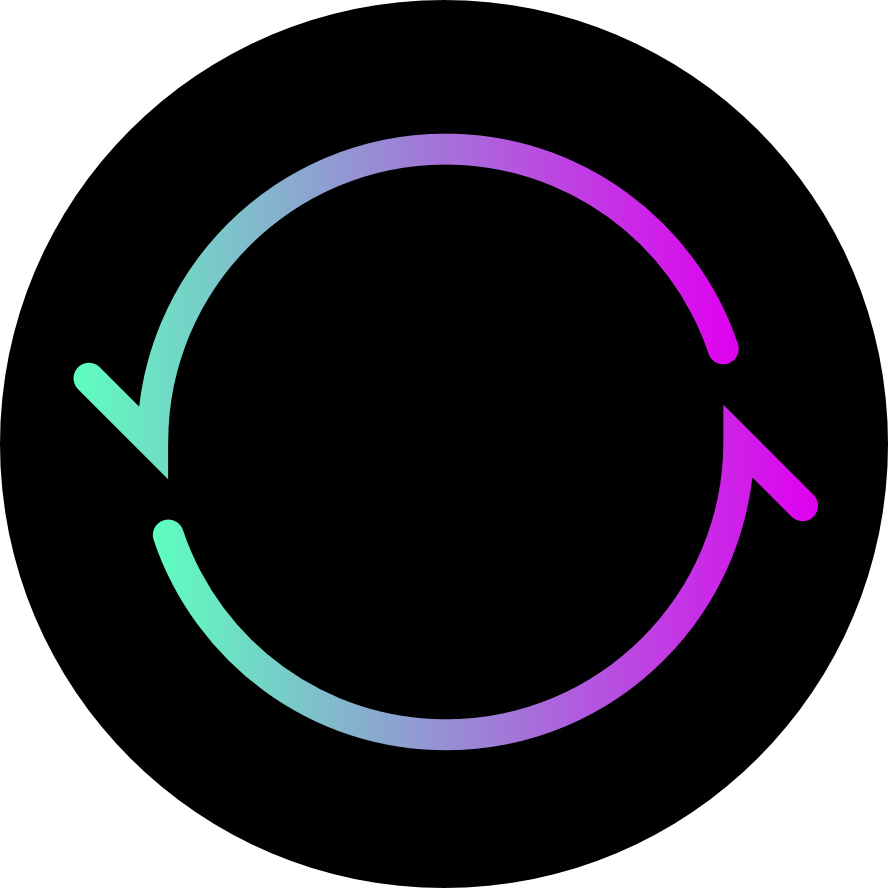 Live Demo – Data Sync
5
Purpose & Sync Methods
Purpose & Sync Methods
SimpleUse
FileSync
RapidShare
CloudAccess
TeamWork
Partner
Laptop
Office
Mobile Device
Desktop
Share Folder
File Share Link
[Speaker Notes: In modern society, we generate a lot of files every day. Photos in your smart phone or the working document. These files come from different devices. How do we access them efficiently and conveniently?

We need a mechanism of synchronization allows us to access all the files in a device.

For the synchronization, we hope it has the five features: Simple sue, file sync, rapid share, cloud access, and team work.

On the bottom side, it’s a simple application. We can sync all the files from office, home, laptop, or our own mobile devices. We are able to share the document to partners, or share the interesting photos to our friends.]
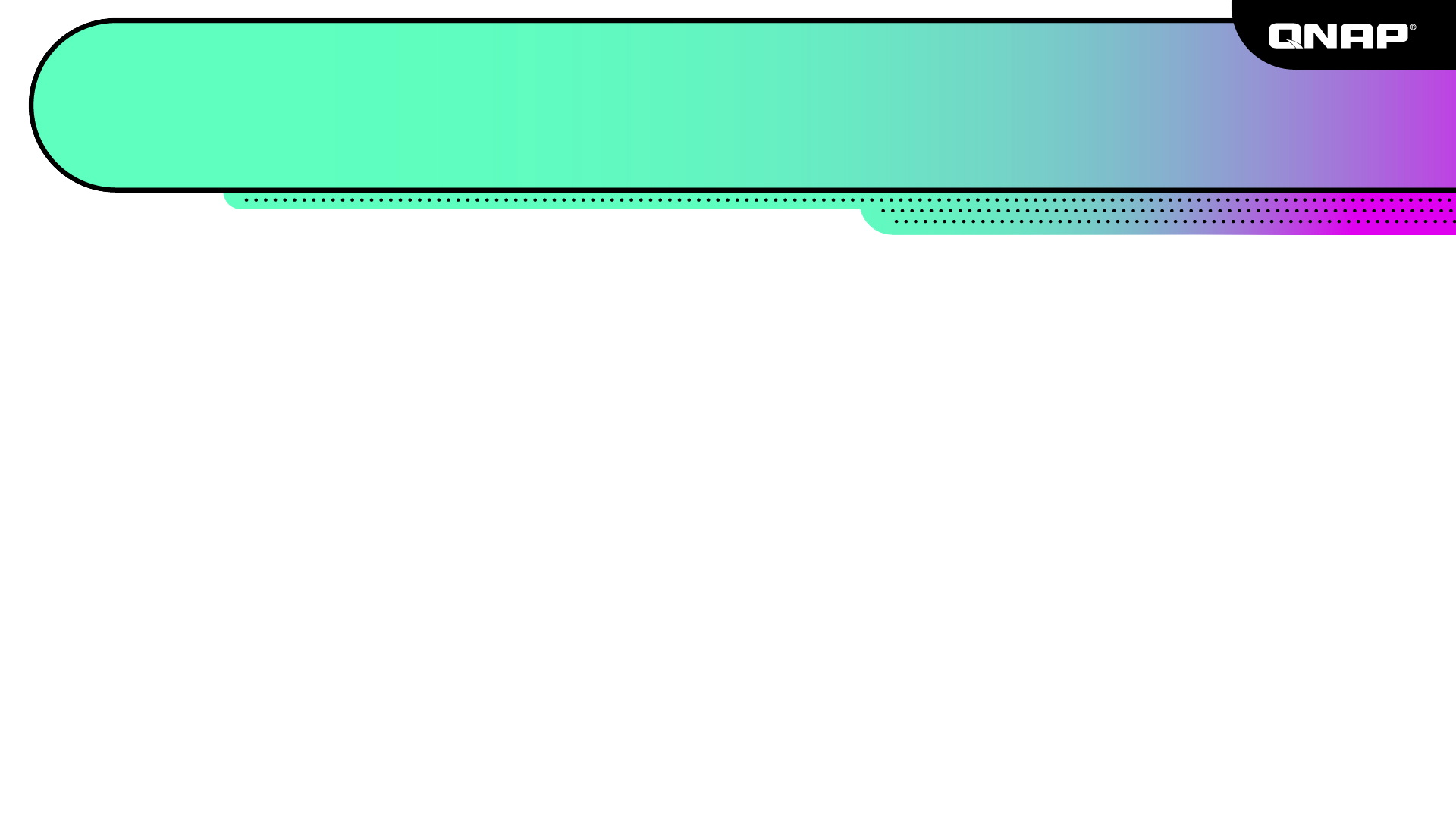 Sync Methods
Cloud Sync
Server Sync
Device Sync
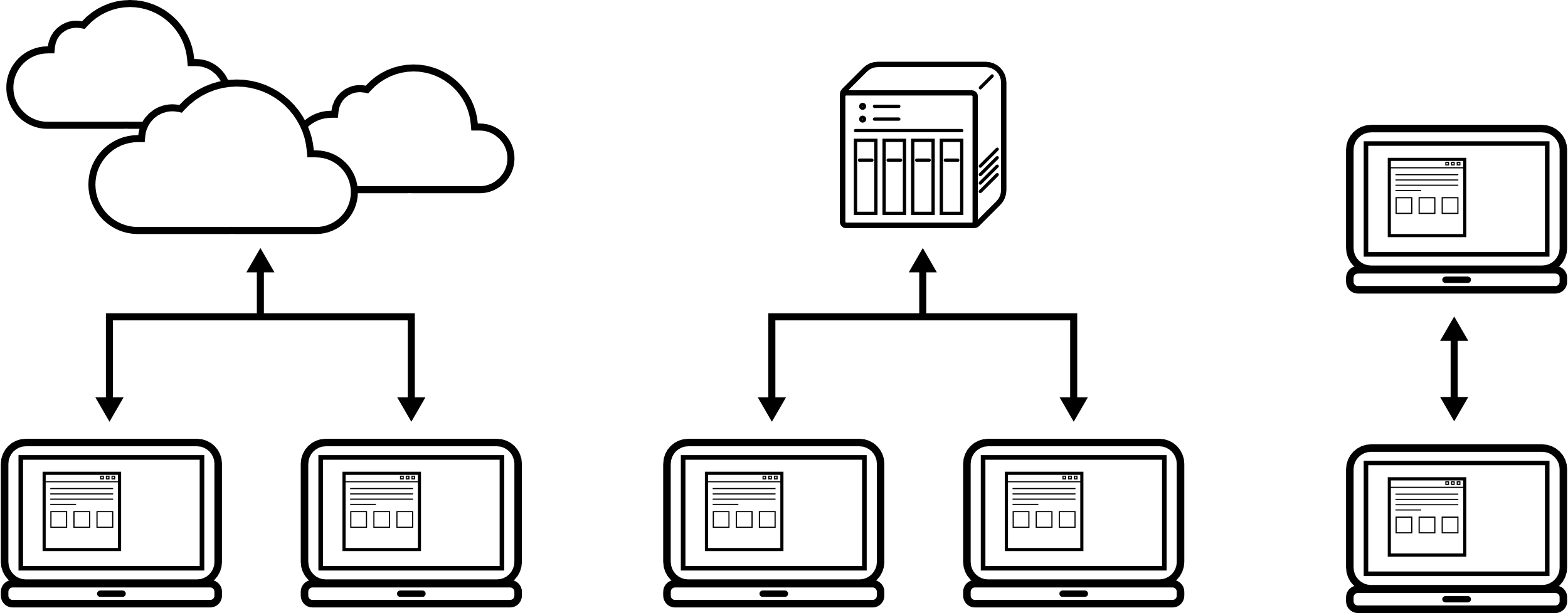 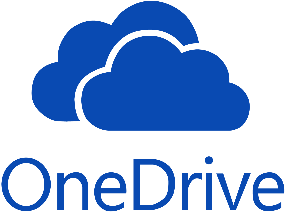 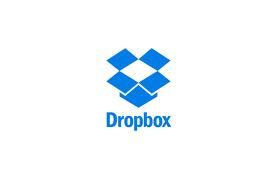 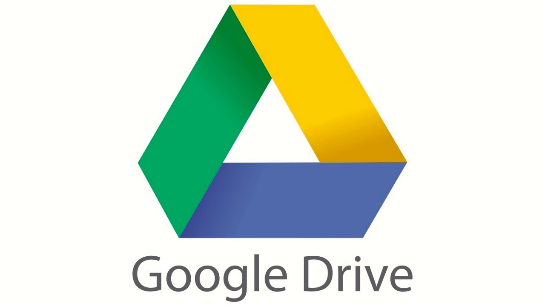 [Speaker Notes: The common 3 ways that we synchronize our files. One is cloud sync. The other one is private server. The last one is device sync.]
Cloud Sync
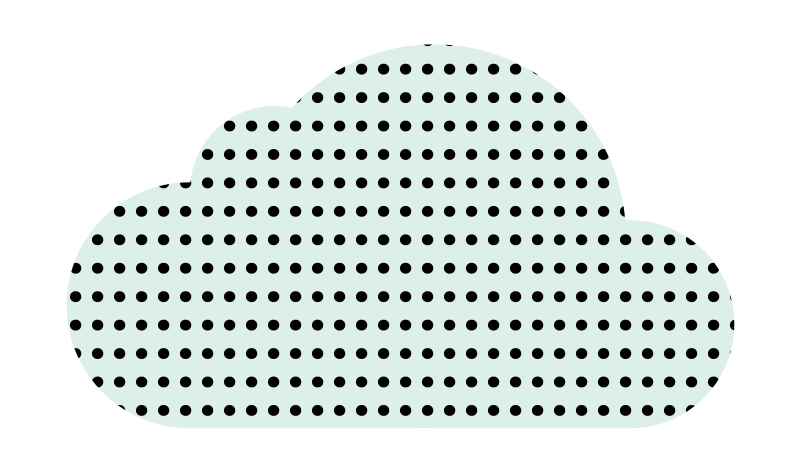 Cloud service providers
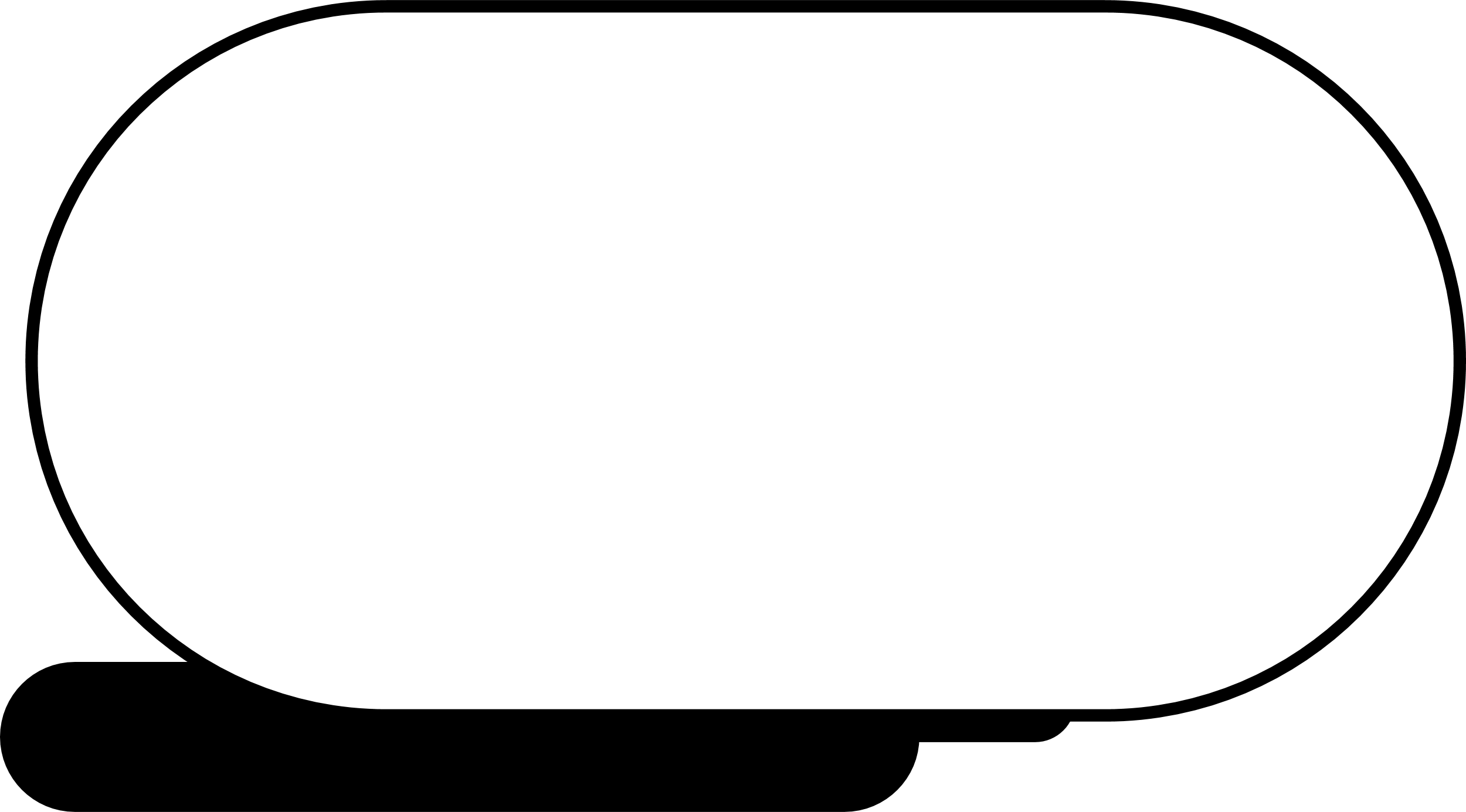 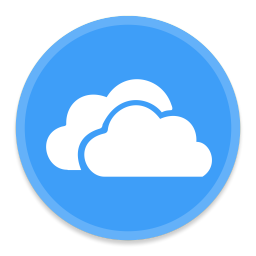 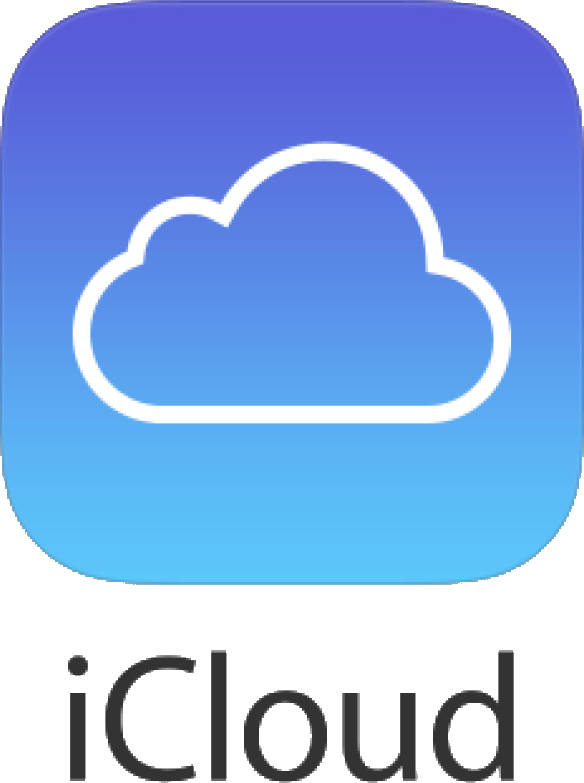 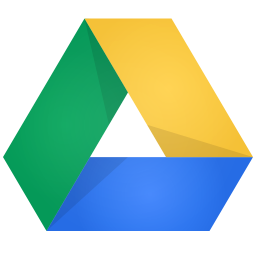 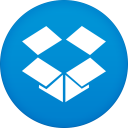 Main Features:
Sync & Backup
Centralization
File Sharing
Preview
Mobile access
Subscription
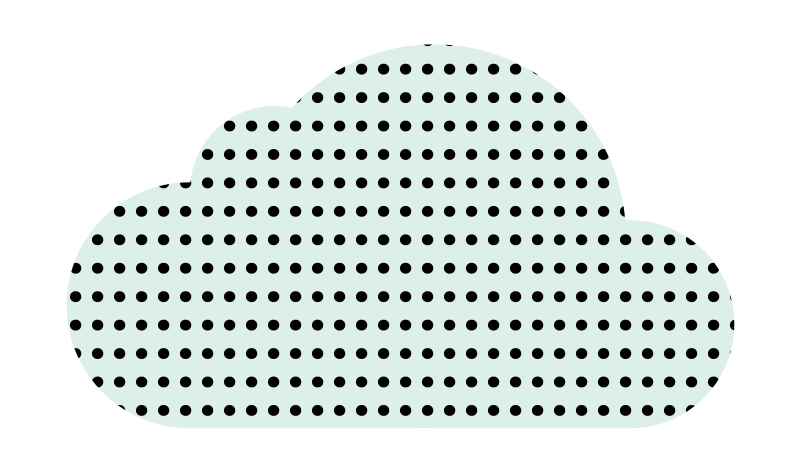 [Speaker Notes: We all hear the companies, Google, OneDrive, Dropbox, or iCloud. The main feature is: All your synchronization behavior have to connect to the central cloud server. 

The advantage is that you can remote access the files and share files with link. But no matter free or subscription, it still has limitations. Like total space or single file size limit.]
Server & Device Sync
Main Features:
Sync & Backup
Centralization
One time purchase
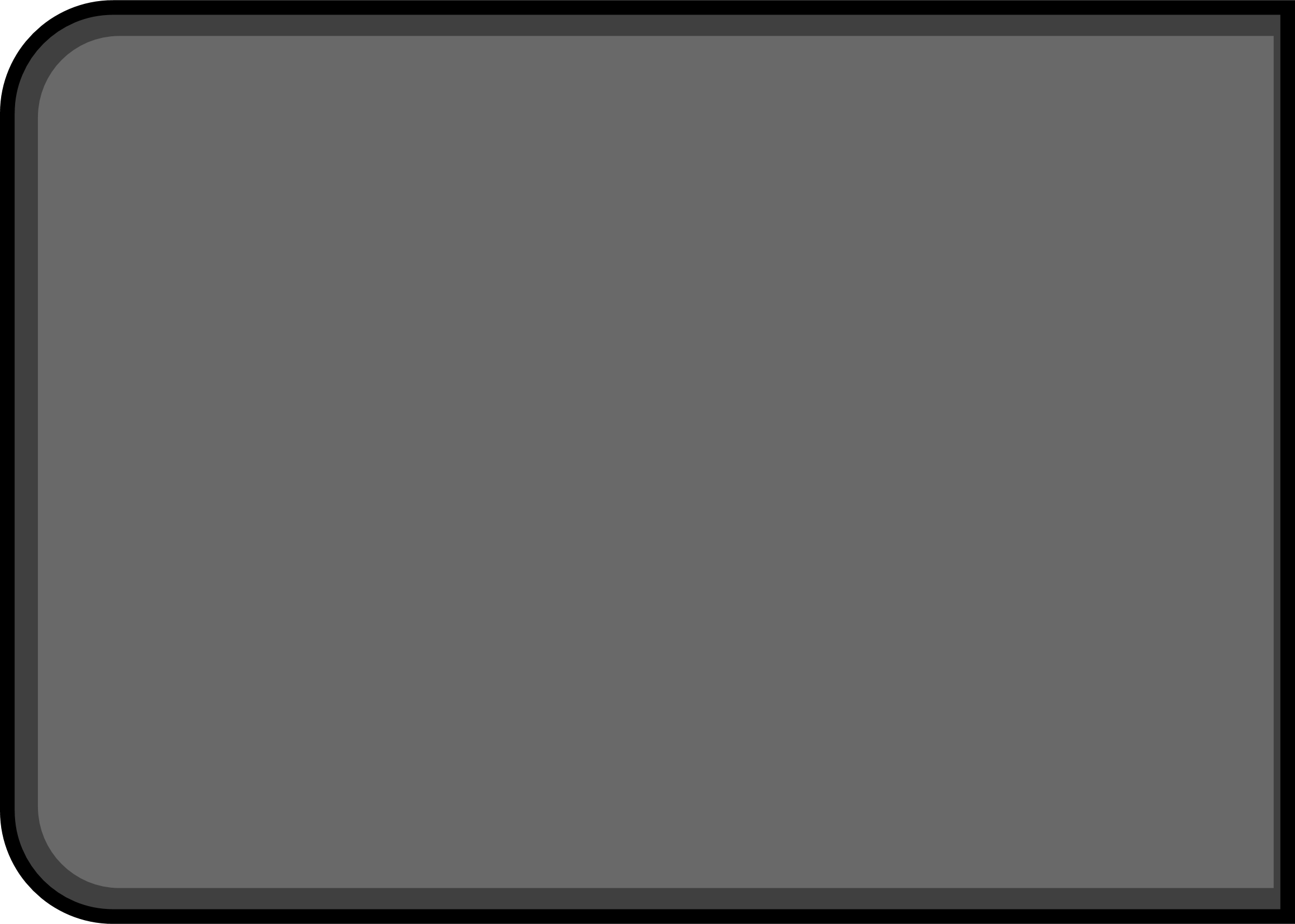 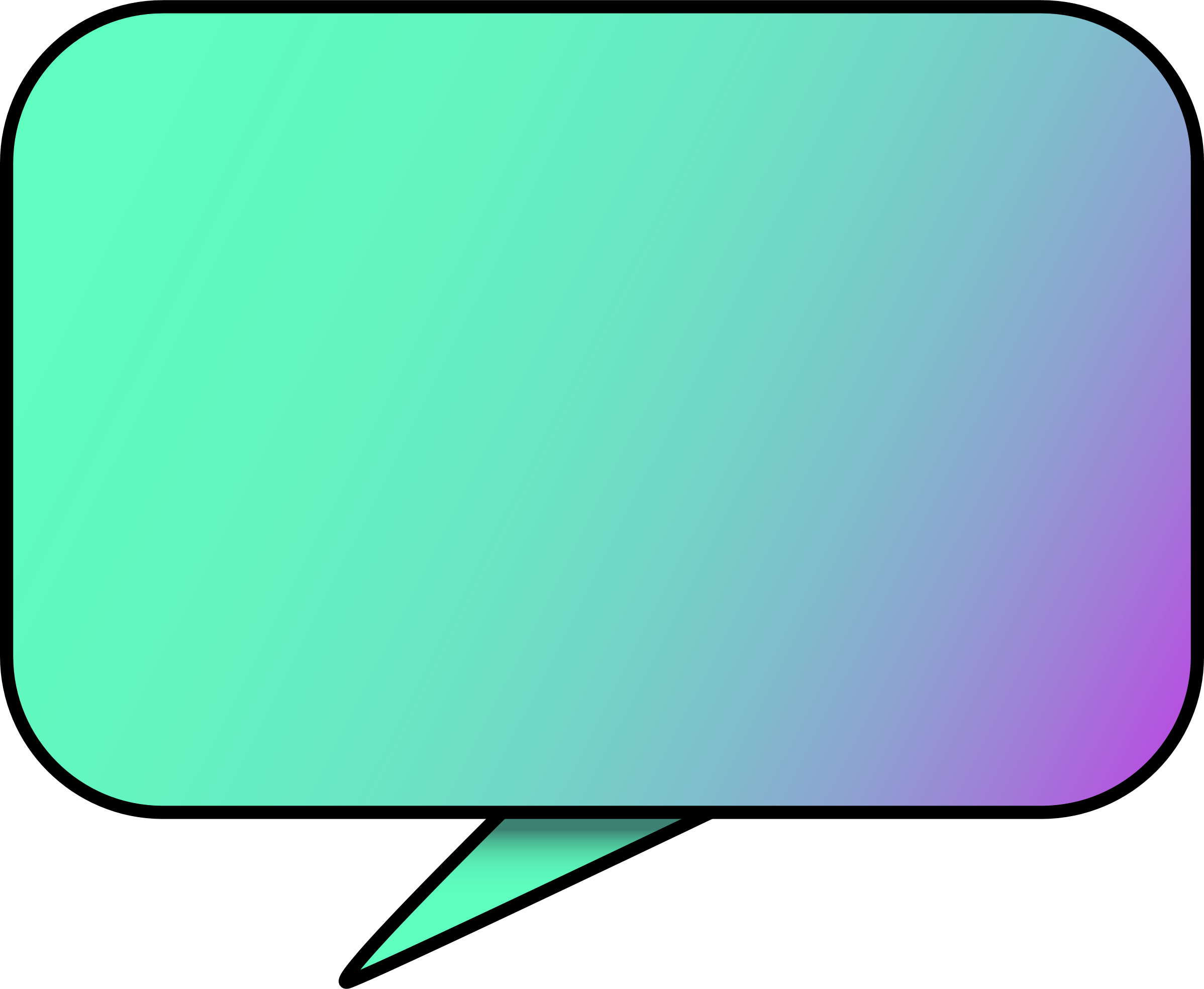 Sync software
File exchange is performed on points with the sync software
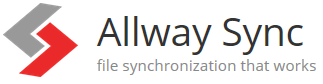 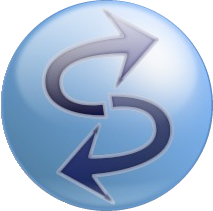 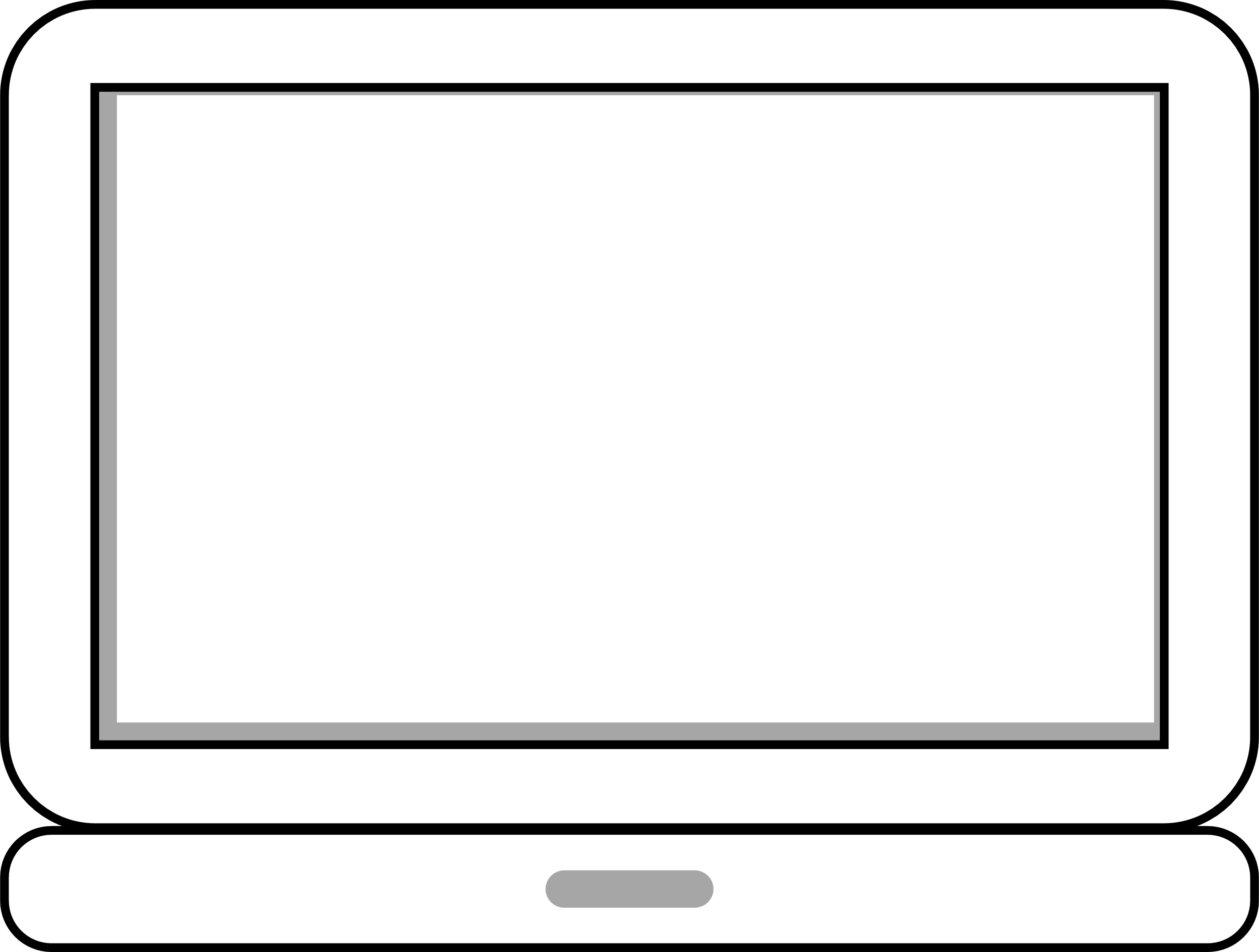 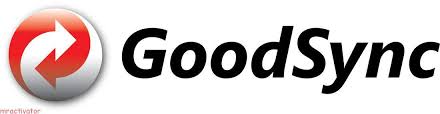 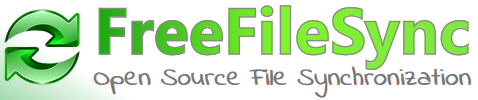 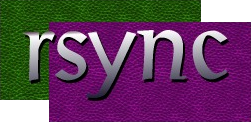 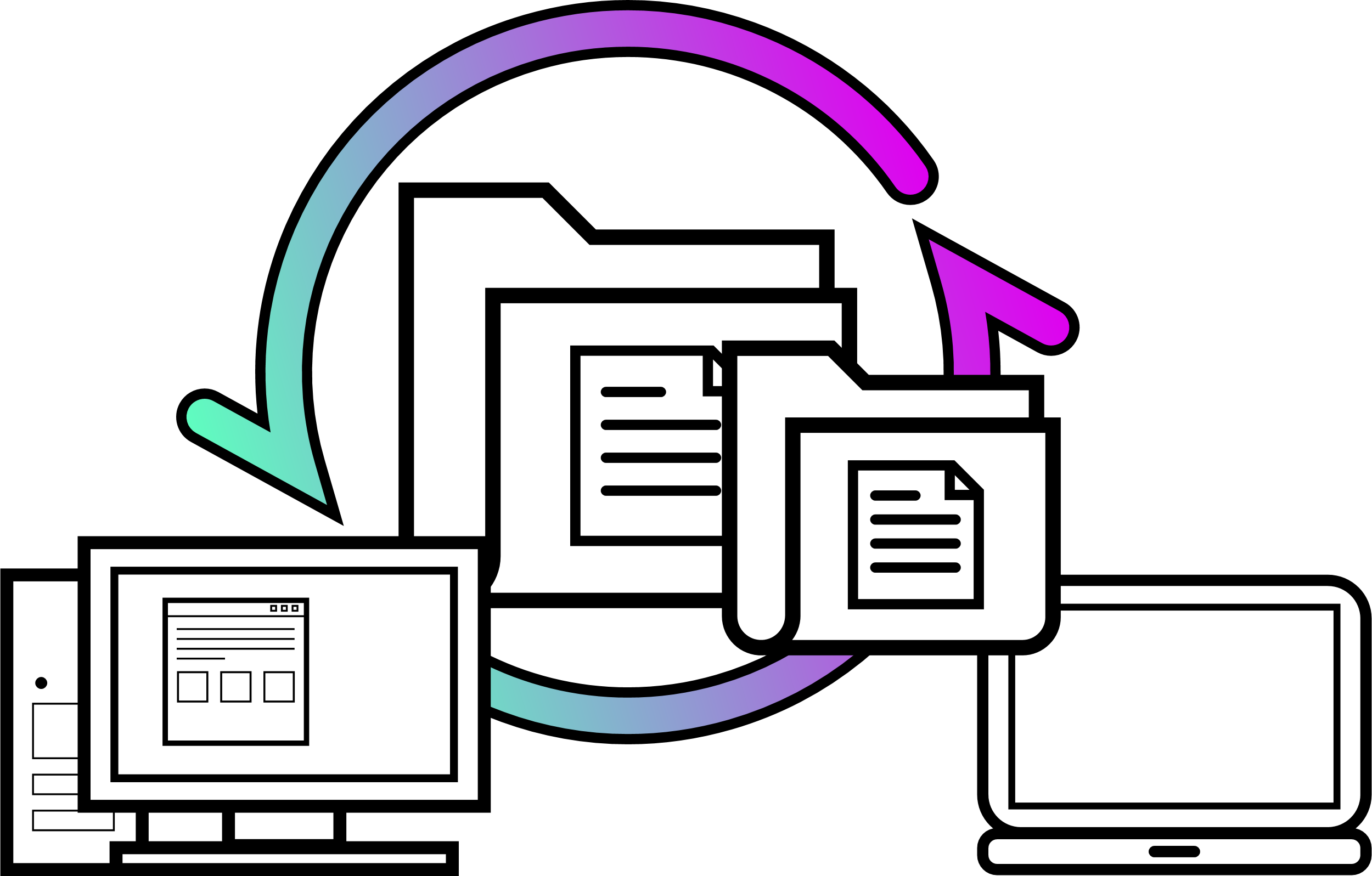 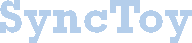 [Speaker Notes: Following is the server and device sync. It still a centralized architecture to do the synchronization. Compare with the cloud service, the file sharing is not so convenient. But it is good on privacy and data security.
The common software we know: Allway Sync, Good Sync, FreefileSync, rsync, and MS Sync toy.]
Large Files Exchange Application
Common points：
Limited WAN bandwidth
Large files exchange
Privacy & security concern
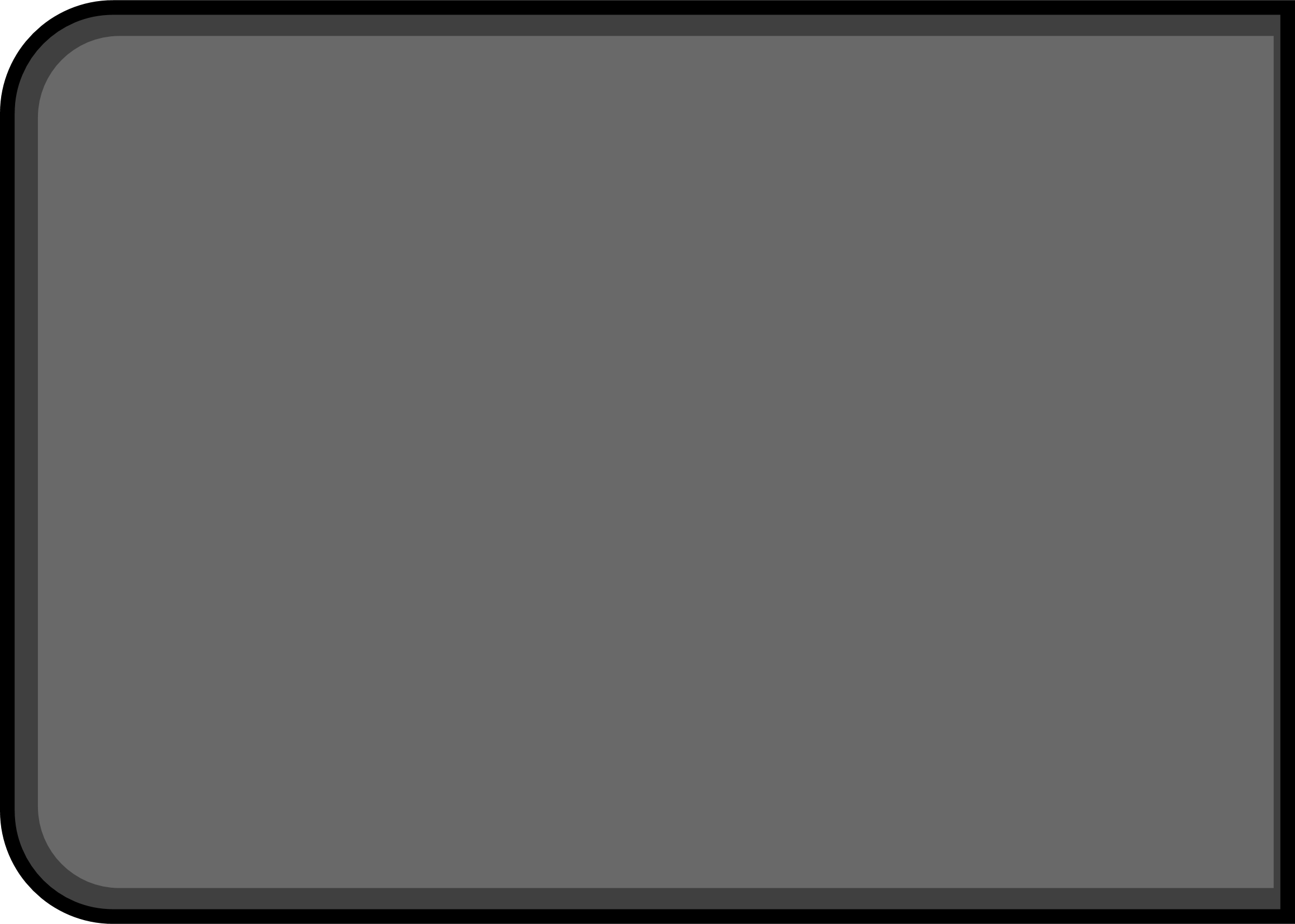 AV studio
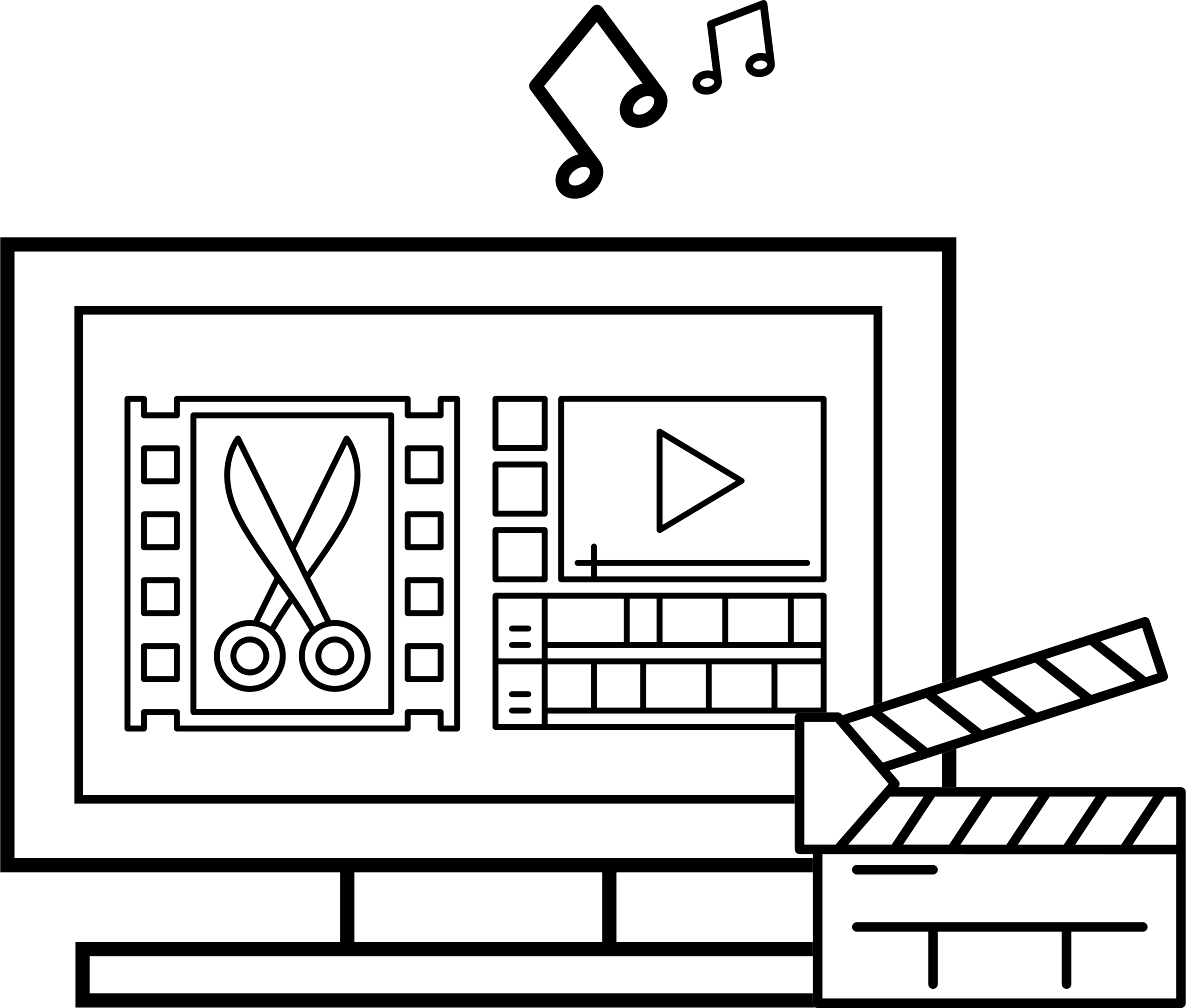 Environment:
LAN & limited WAN bandwidth
Require：
Large AV files exchange frequently
Security concerns, not preferred to access public servers
[Speaker Notes: As above mentioned, most of our needs are fulfilled by above service. But in some scenarios, we may encounter some difficulties.
For some users like AV working studio, software company, or surveillance service, 
They have big files exchange frequently, or need to distribute files to multi points, and they don’t want to put their files on public server due to security concern.
In view of these reasons, the traditional synchronization may not be perfect for them.
Now, we will go to the main subject today: peer to peer synchronization solution. Resilio Sync]
Large Files Exchange Application
Main points：
It takes time to upload and download.
Consumes out the WAN bandwidth and affects the other services
Privacy & Security concerns
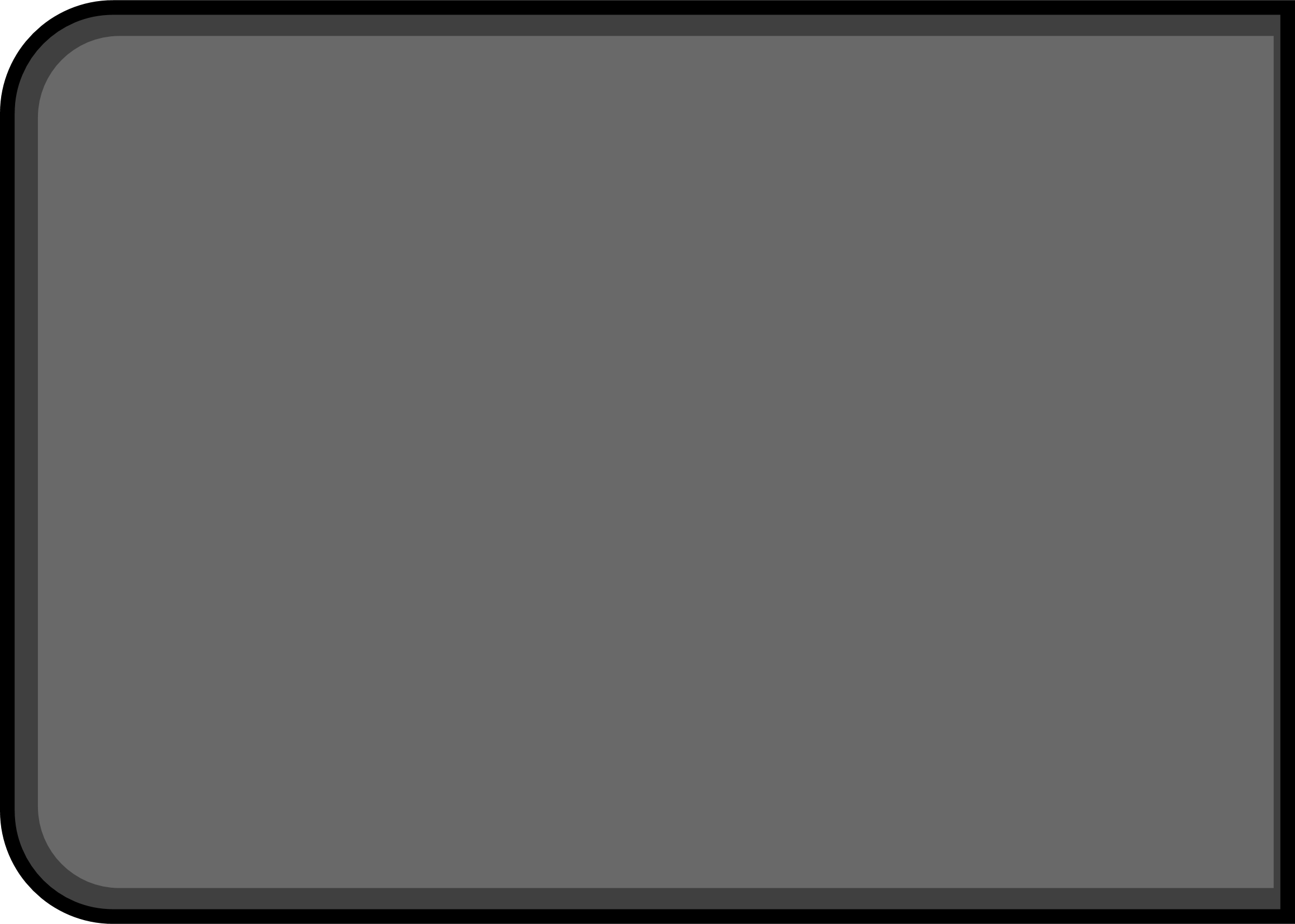 Software Team
Surveillance
Environment：
LAN
Environment：
LAN & limited WAN bandwidth
Require：
Large source code or SDK distribution
Security concerns, not preferred to access public servers
Require：
Large video file sync or backup
Privacy concerns, not preferred to access public servers
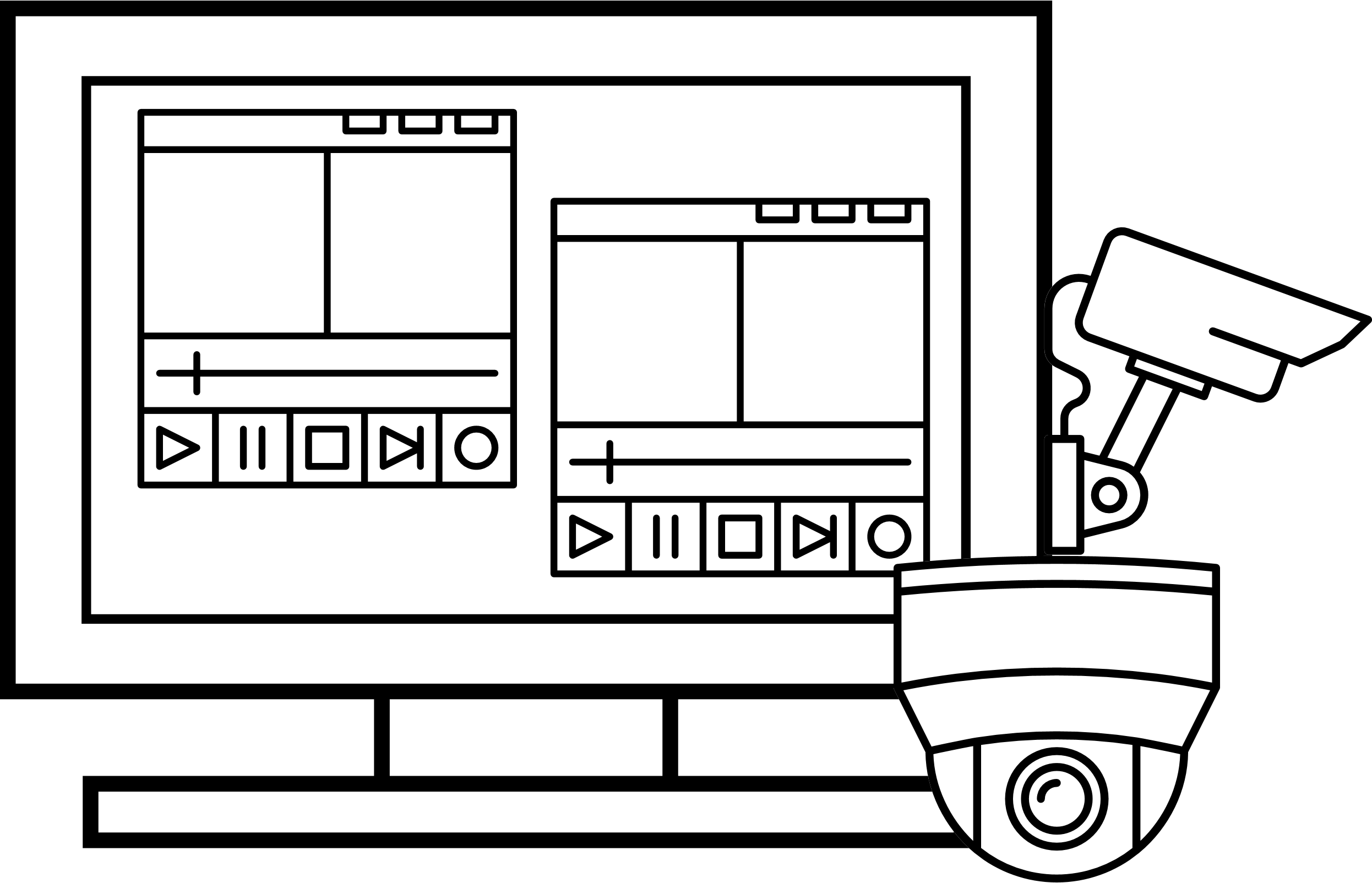 [Speaker Notes: As above mentioned, most of our needs are fulfilled by above service. But in some scenarios, we may encounter some difficulties.
For some users like AV working studio, software company, or surveillance service, 
They have big files exchange frequently, or need to distribute files to multi points, and they don’t want to put their files on public server due to security concern.
In view of these reasons, the traditional synchronization may not be perfect for them.
Now, we will go to the main subject today: peer to peer synchronization solution. Resilio Sync]
Peer-to-Peer Solution Resilio Sync
Resilio Sync
Resilio Inc
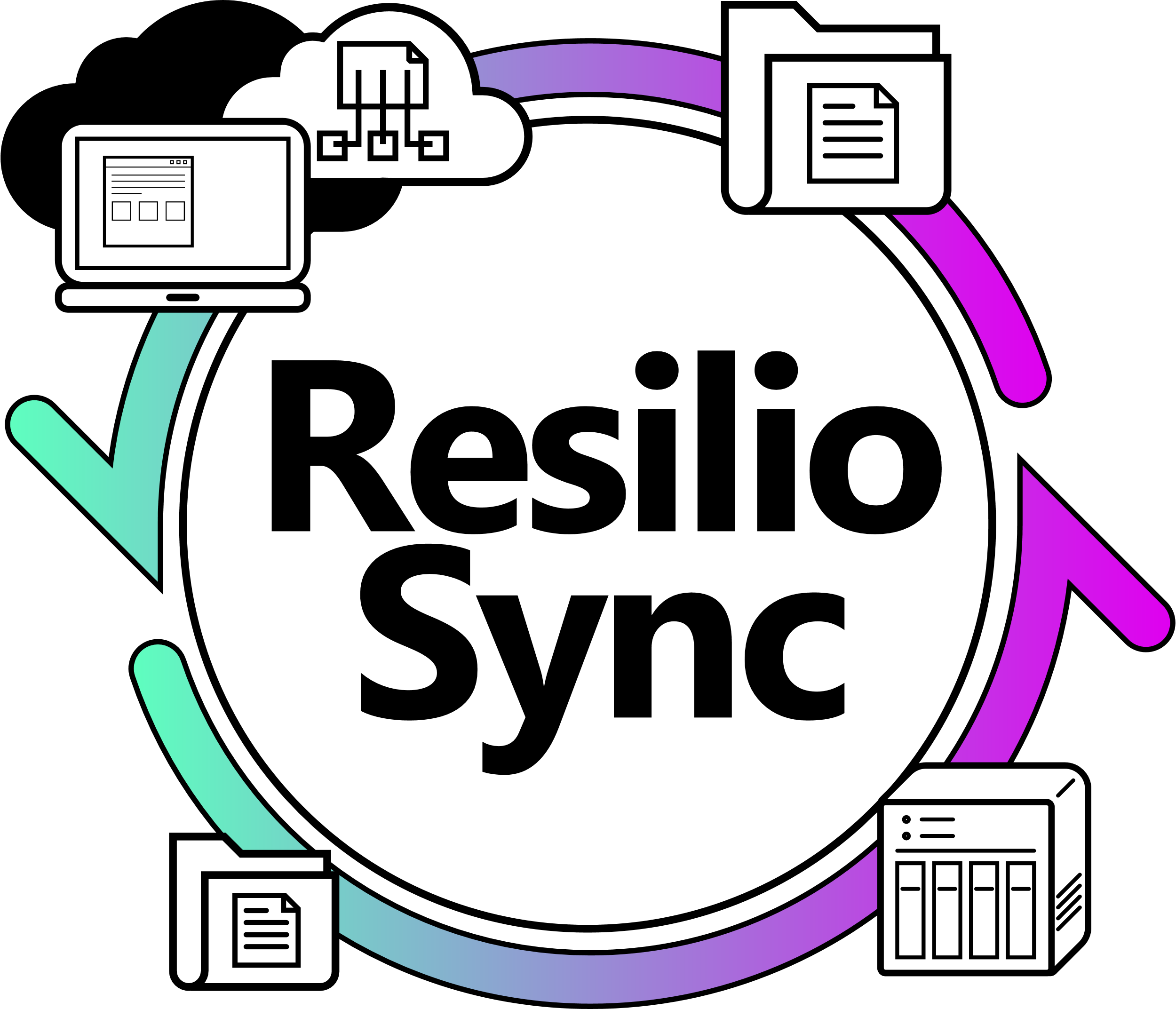 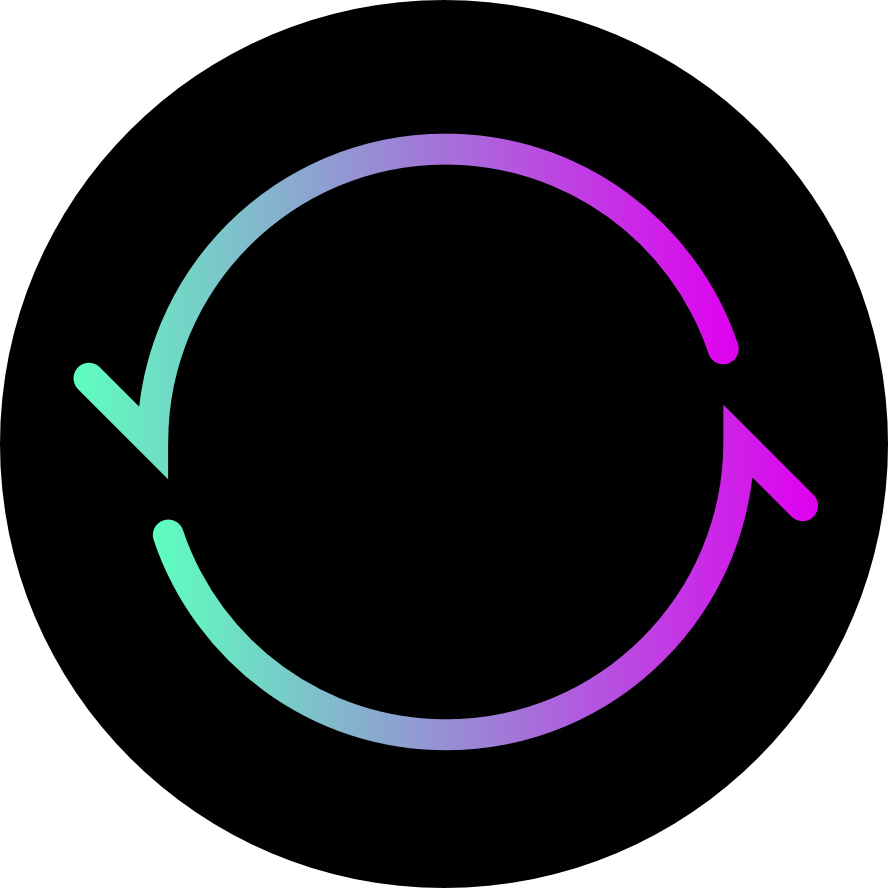 San Francisco
1
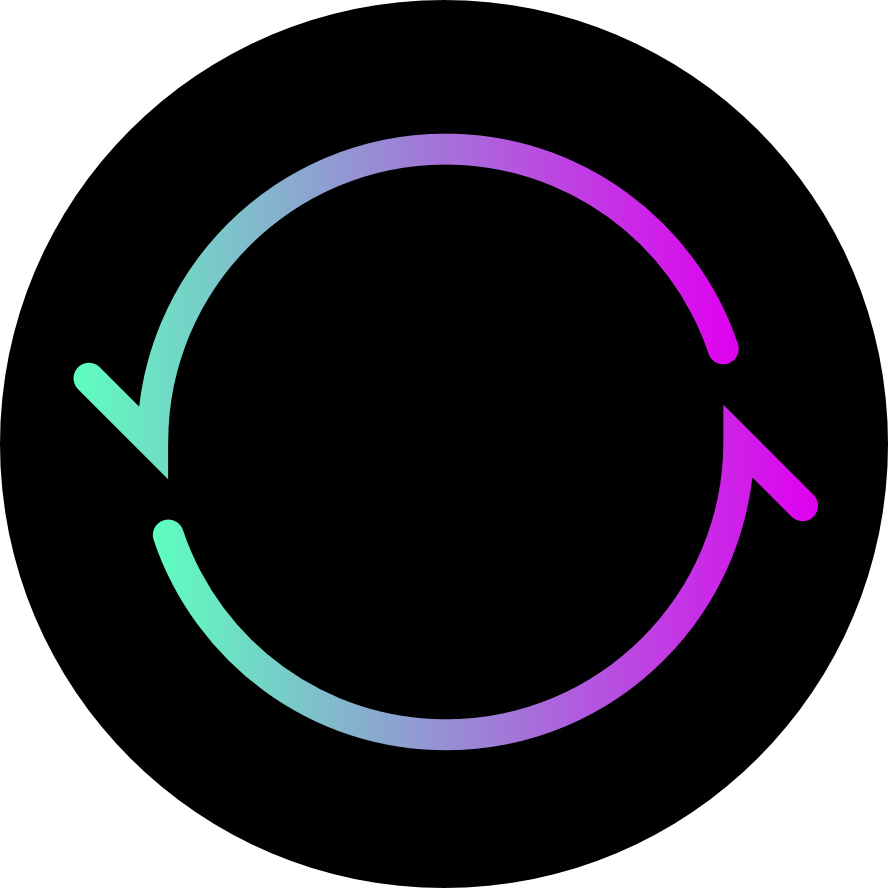 Spun out BitTorrent Inc 
in 2016
2
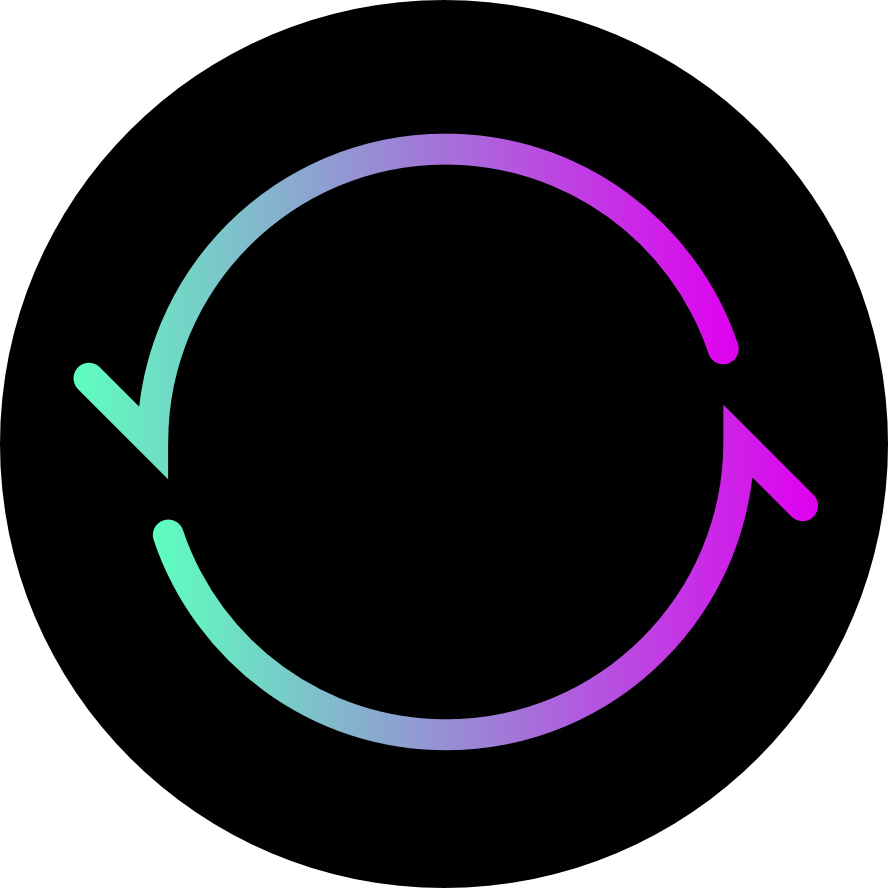 Leader in P2P technology
3
[Speaker Notes: Resilio Inc is located in San Francisco and is spun out from Bittorrent Inc in 2016. Both of them are good at P2P technology.
Following, we will see a short video from Resilio Sync to introduce their product application.
~play the video~]
Centralization & Peer-to-Peer
BT, Resilio Sync
Public/ Private Cloud
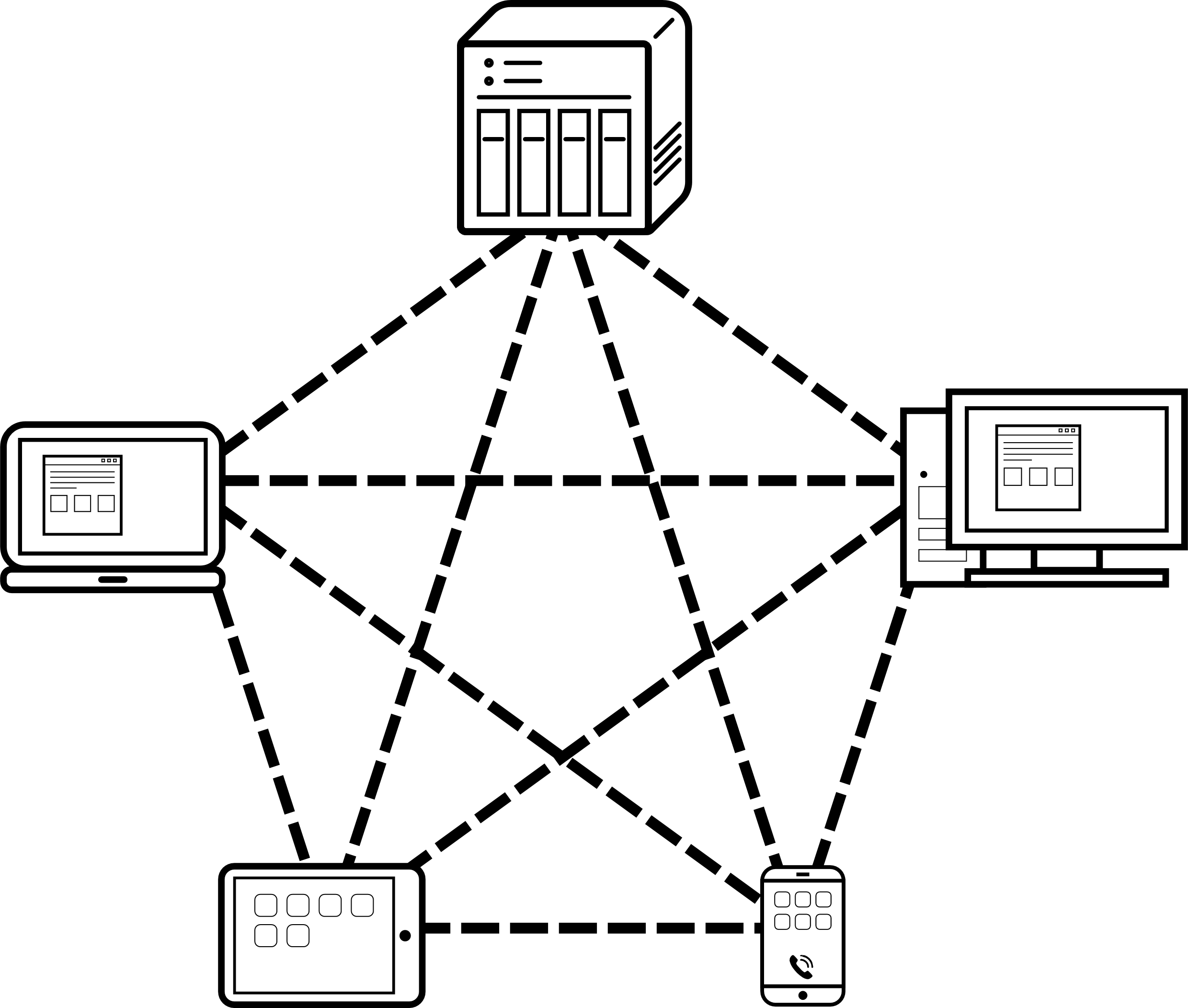 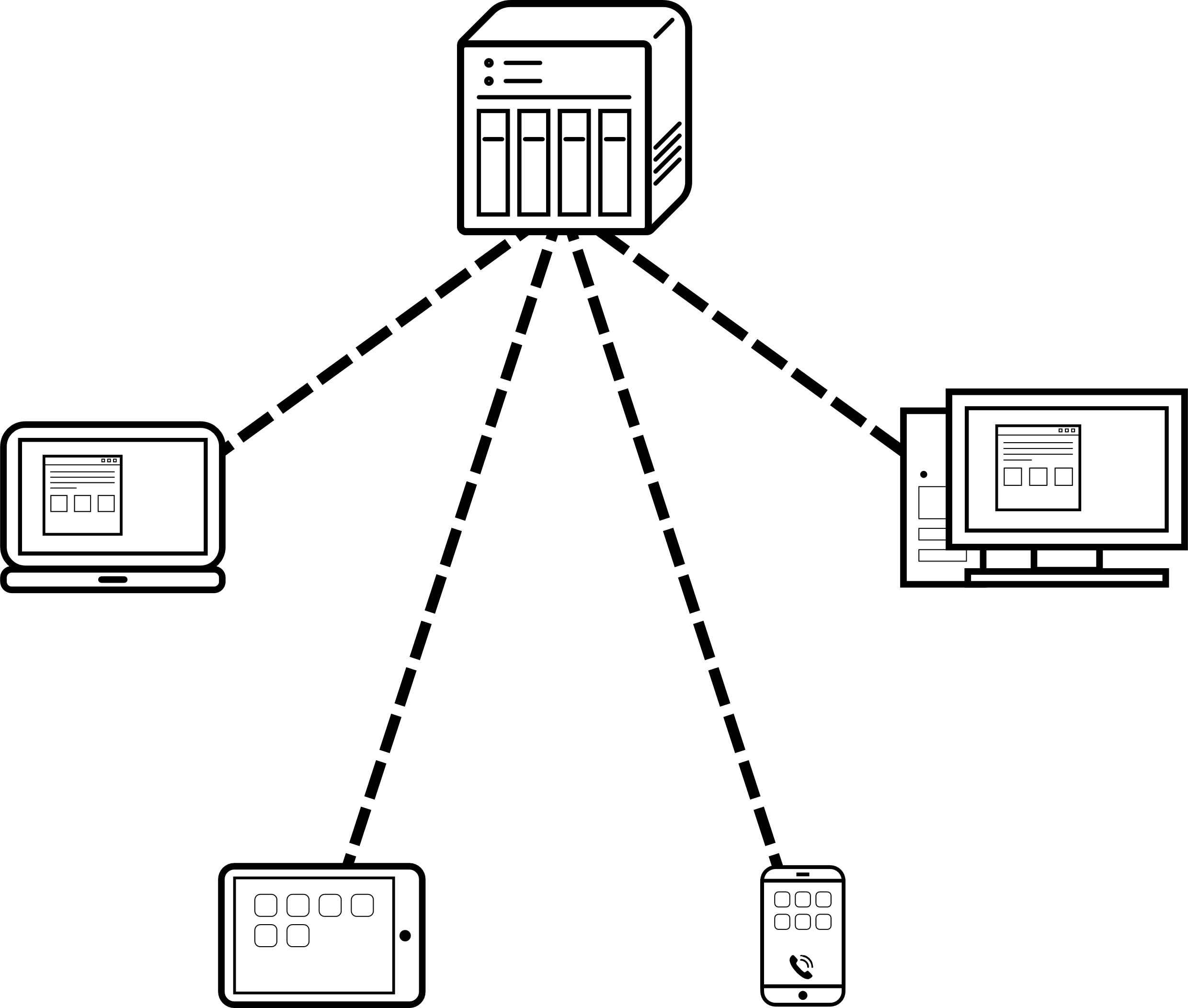 [Speaker Notes: Before the introduction, Let’s see what is centralization and what is peer to peer. 
Peer to peer, it means all the points are connected each other. It’s like a net as the left side. 
Centralization. All the device connection accounts on the server.]
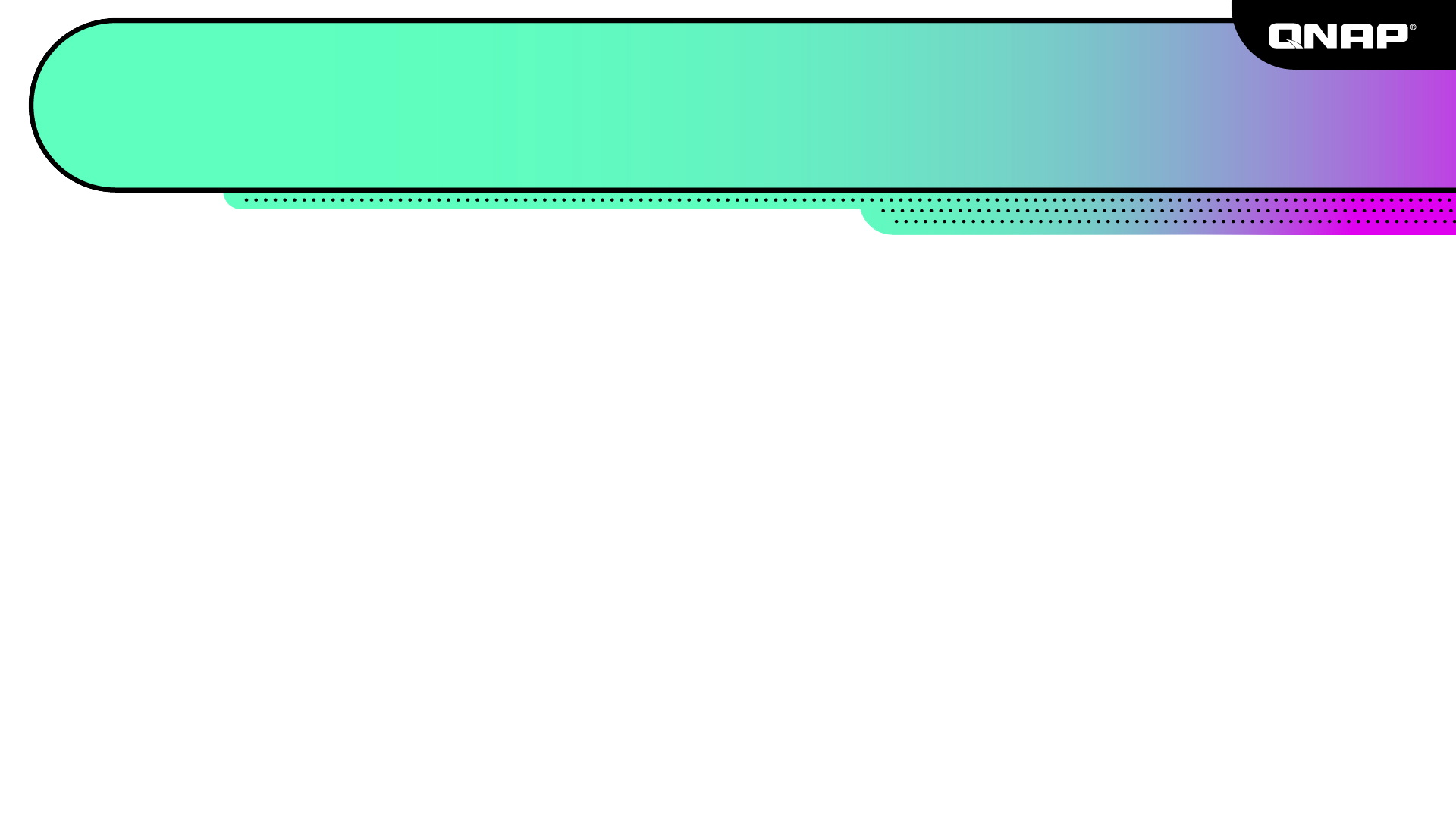 The Merits of Peer-to-Peer
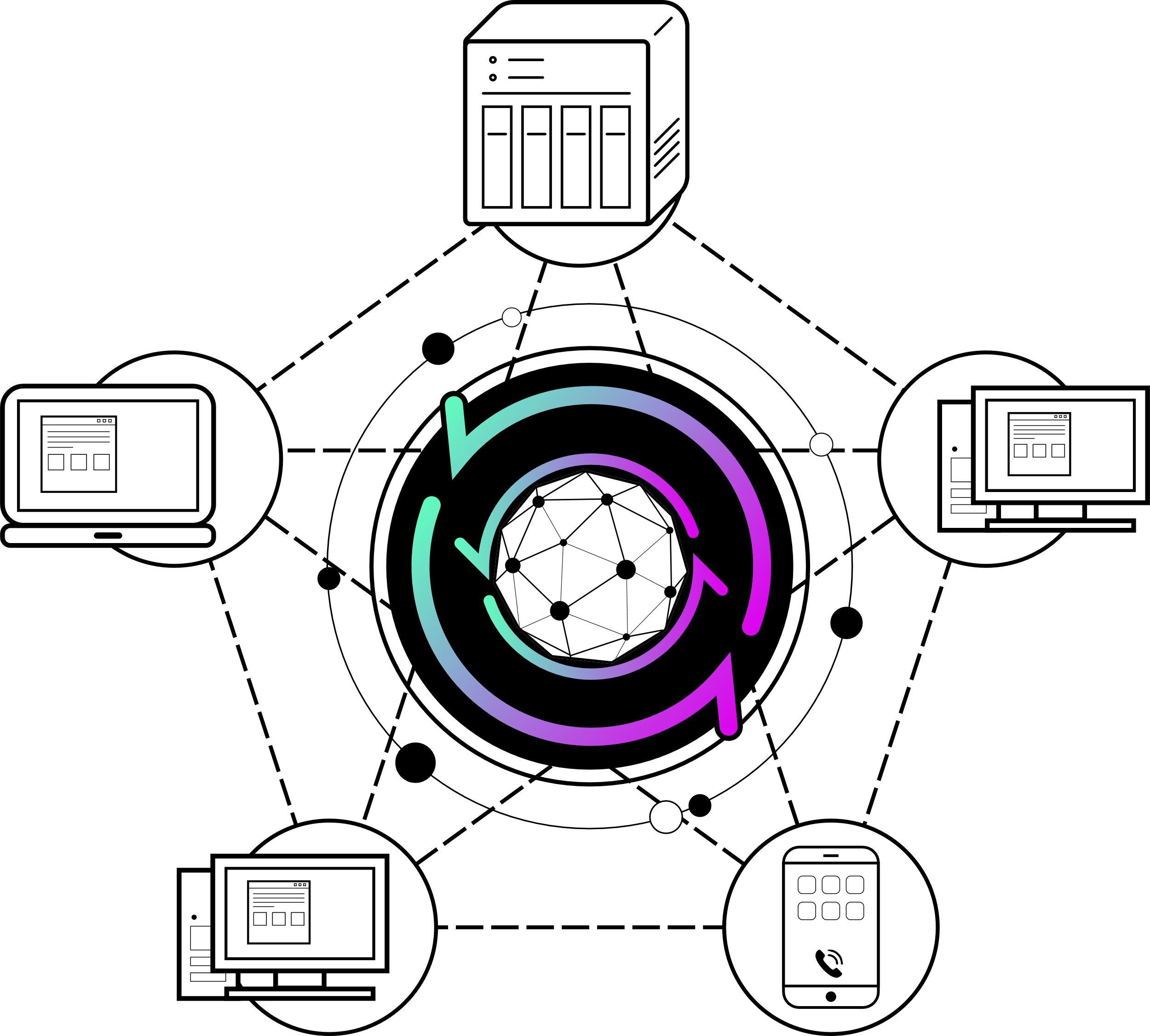 No file size and total space limits
Sync available in LAN
No transmission speed limit
Release the server loading
Secure & private
[Speaker Notes: So what are the merits of peer to peer.
I summarize to 5 items and will go for the details.
Sync available LAN
No transmission speed limit
Secure and private
No file size and total space limits
Release the server loading]
Sync Available in LAN
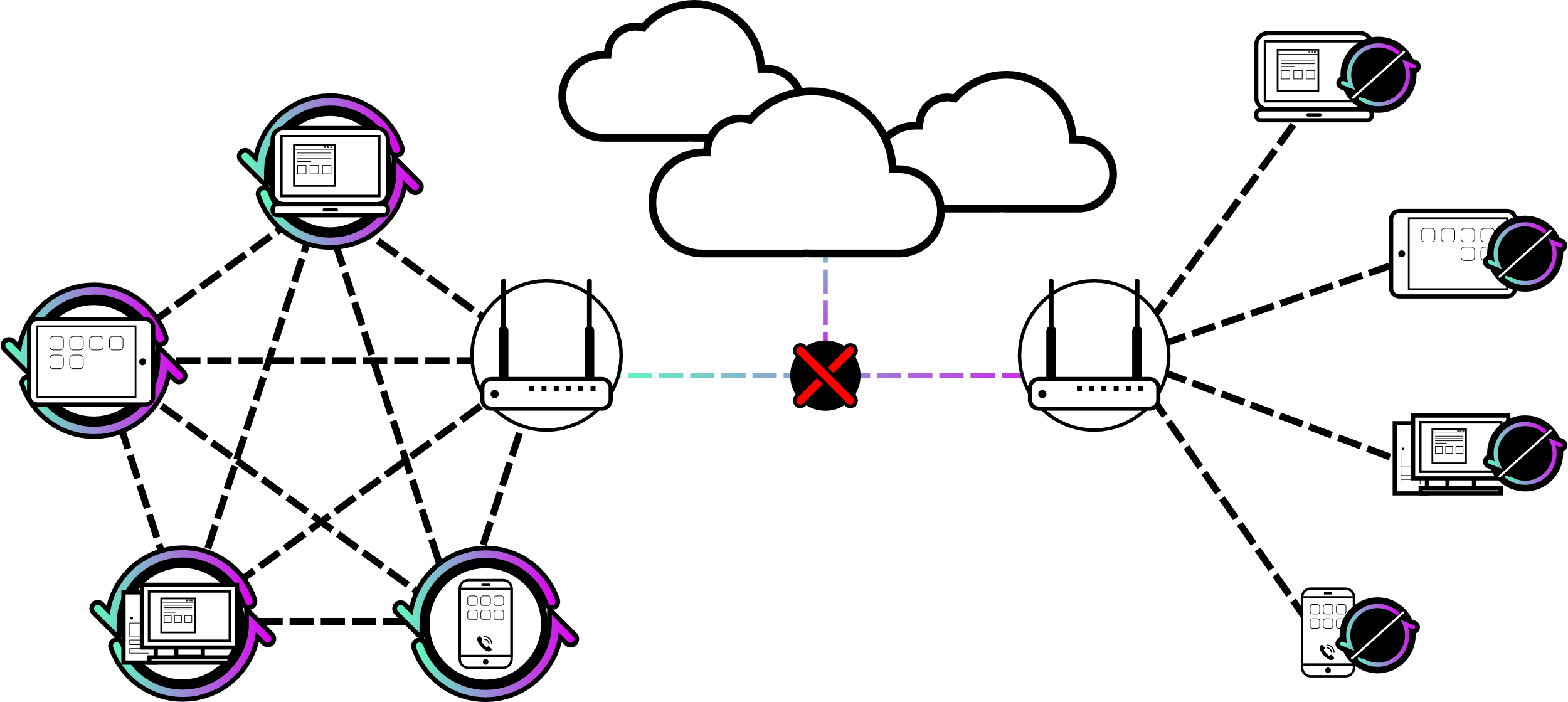 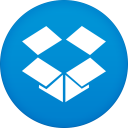 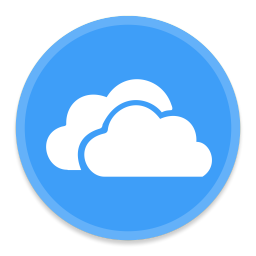 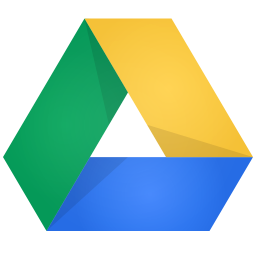 Peer to peer
Centralization
Unable to connect to the Internet!!
[Speaker Notes: Public cloud service, all the activities need to connect the cloud. Once the public server shut down, or fail to access the internet, we are also unable to sync or share the files.
But for Rsilio Sync, each point has direct connection with the other points. The sync is not affected by outside server or the internet assess.]
Secure & Private
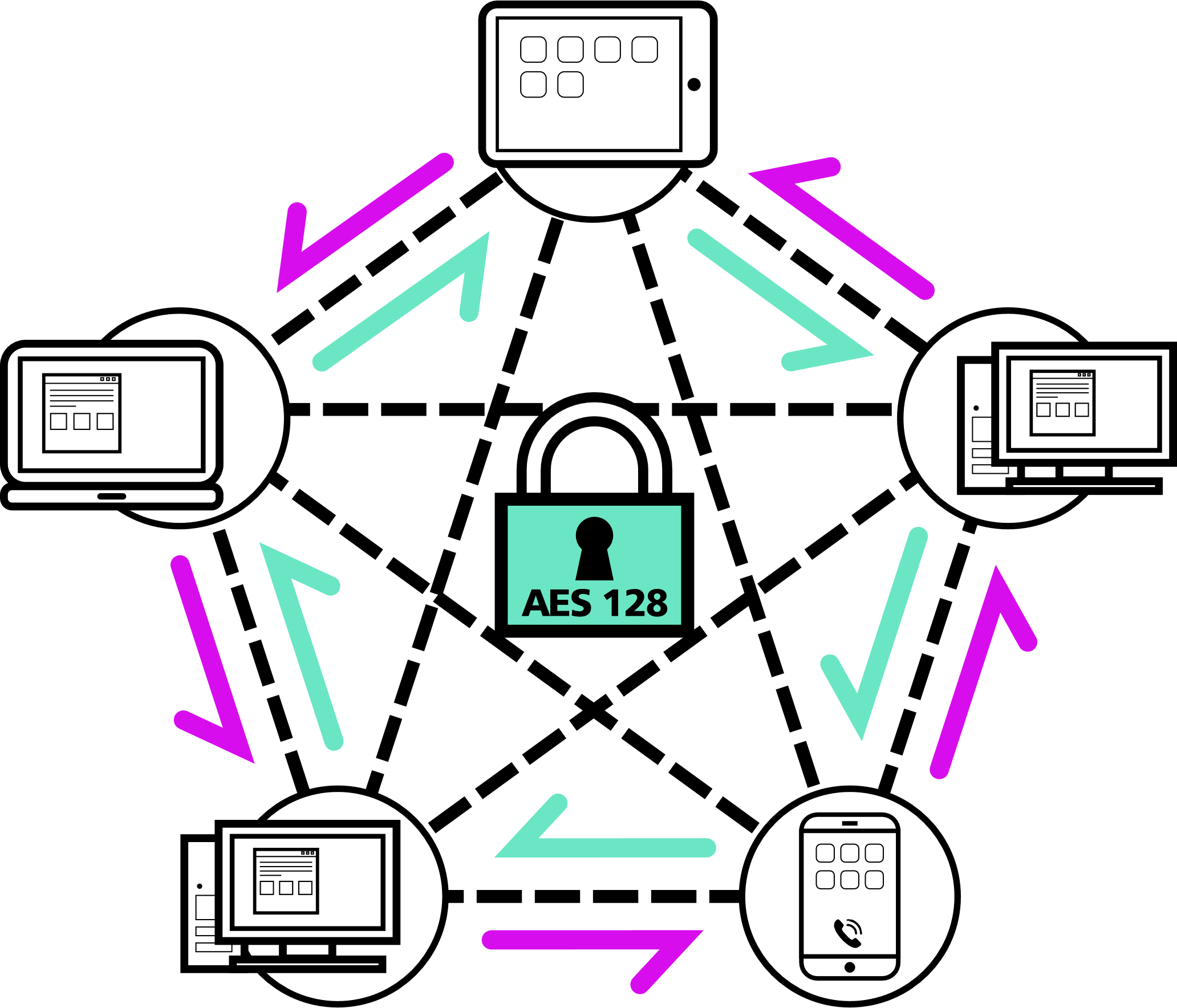 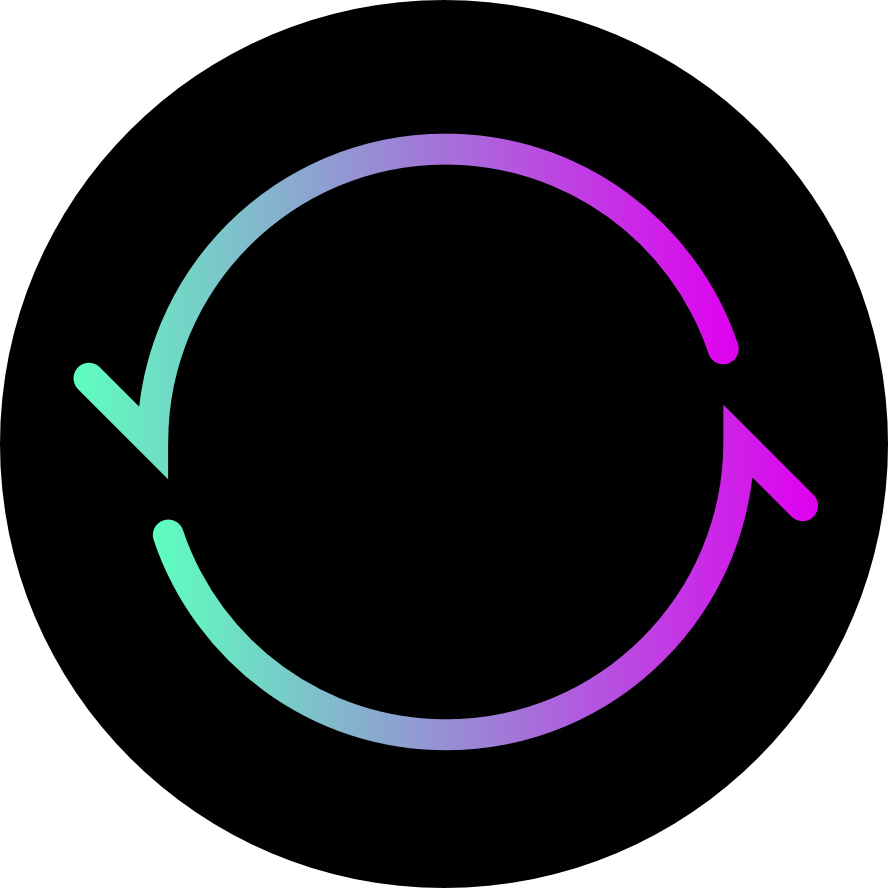 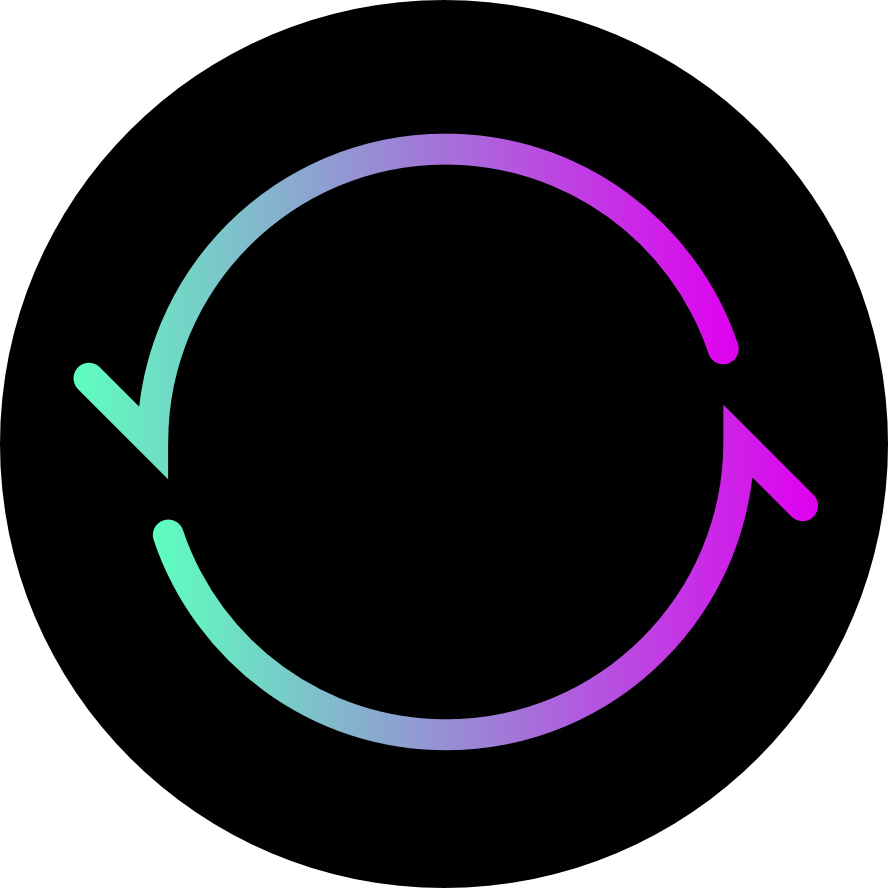 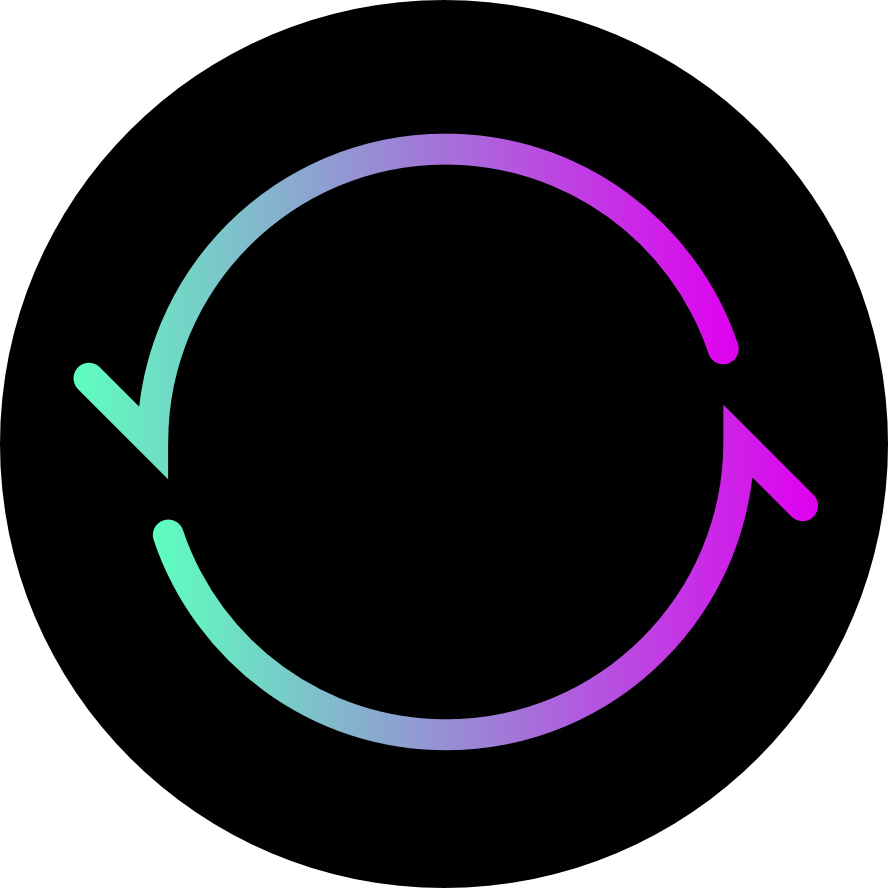 1
2
3
Point to point direct connection with AES 128 Encryption
No login, data information in public servers
Ensure your folder will be shared with the right people.
[Speaker Notes: In view of privacy and security, Resilo Syncn has 3 main features.
peer to peer architecture is direct connection, and files transferred are encrypted with AES 128.
2nd, all data are kept in the points. There are no any account information or data stay in public servers.
And the third one, when you share the folder, you can see which device or person try to connect with you. You can allow or refuse the connection.]
No Transmission Speed Limit
Download different parts from each sync node at the same time
Download parts sequentially from the single cloud
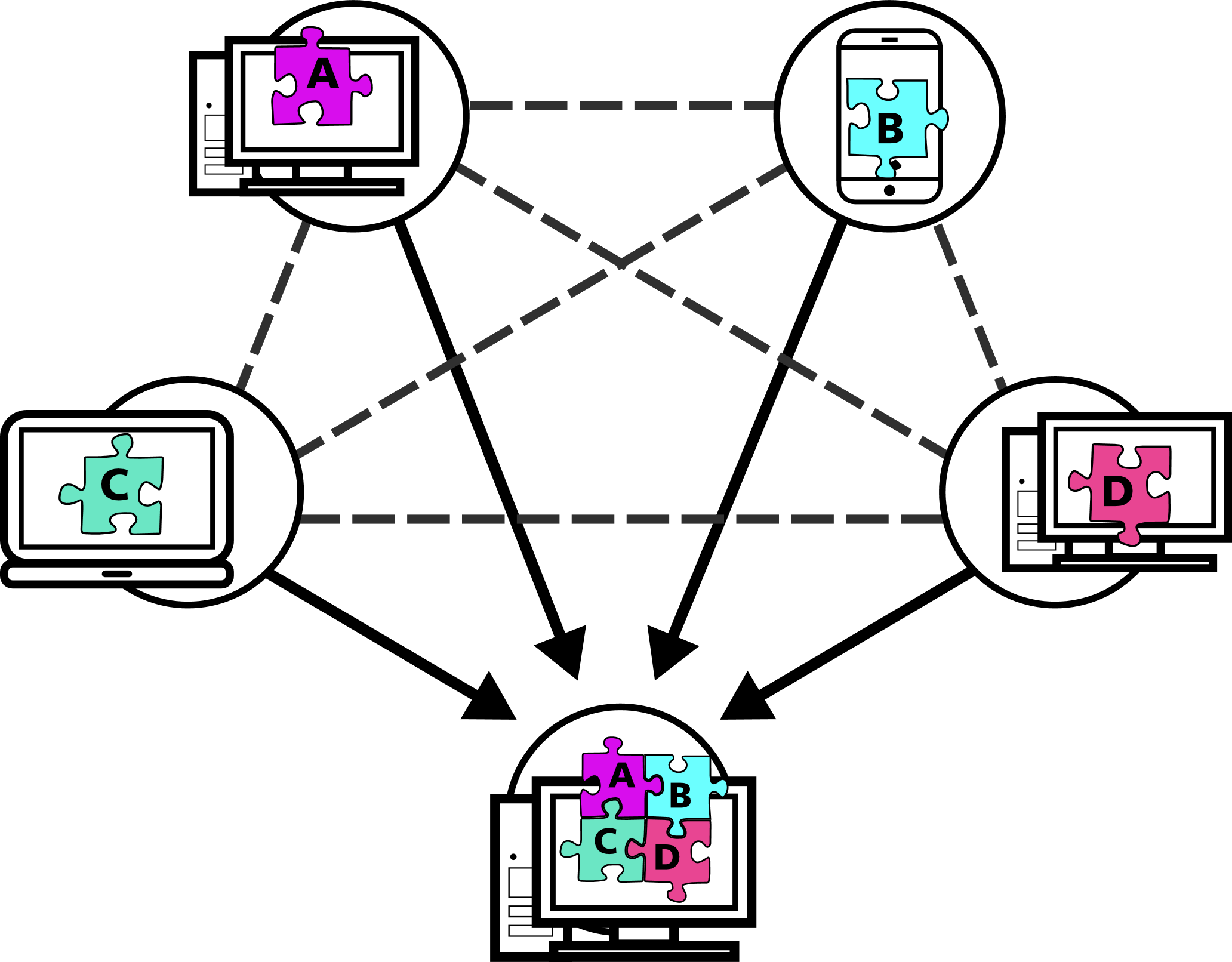 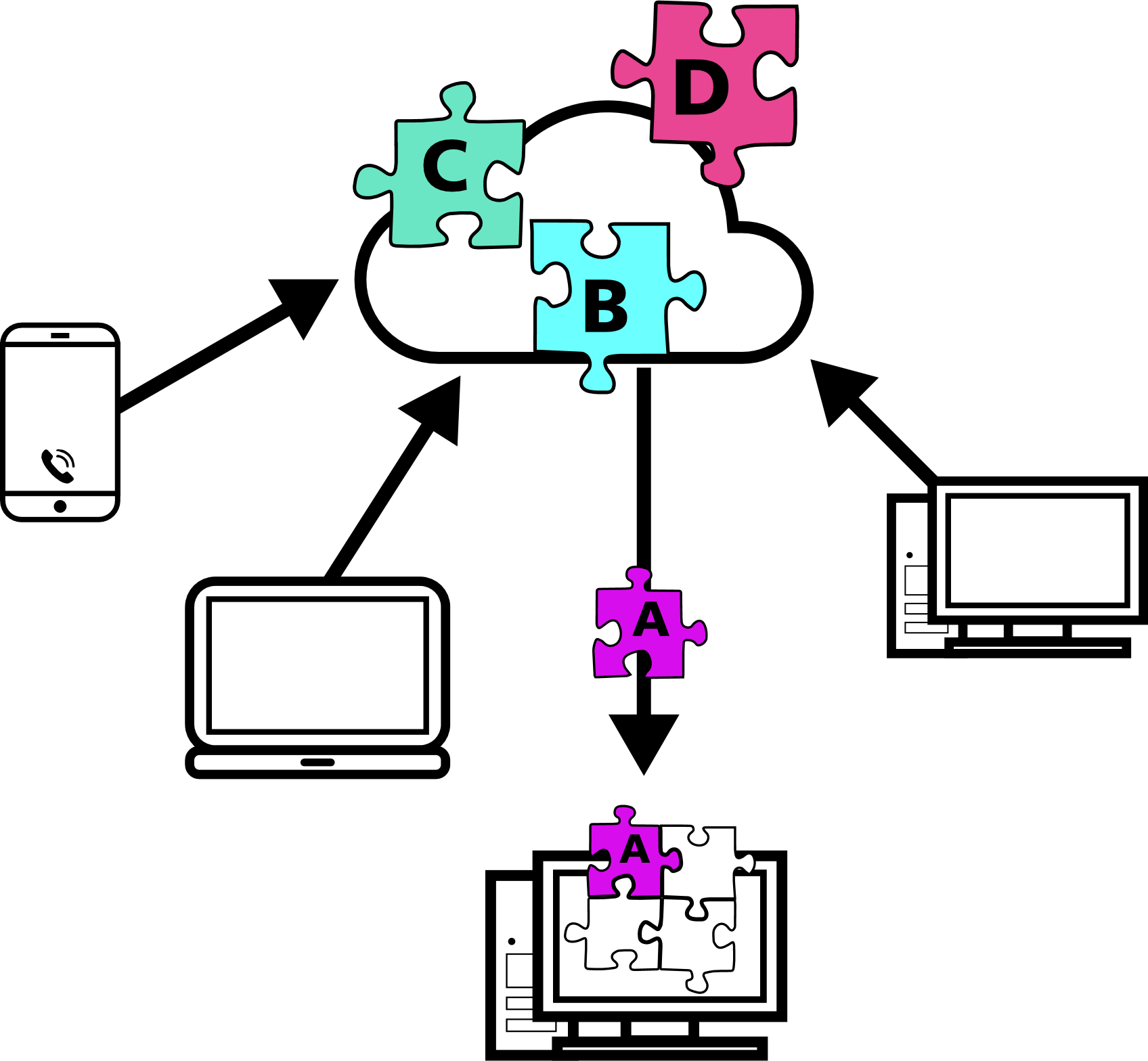 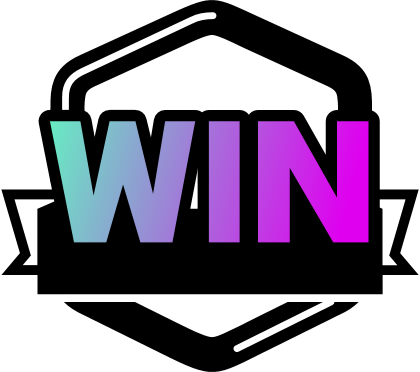 [Speaker Notes: This is a unique advantage of Resilio Sync. If I want to sync the files, I can connect with all the on-line points and download the all the files from them. It’s very fast especially the synchronization is under the LAN. 
But in traditional service, you have to wait to the files uploaded to the server, then you can start to download it.]
Release the Server Loading
Multiple points access the server simultaneously, resources will be quickly exhausted.
Users are also servers
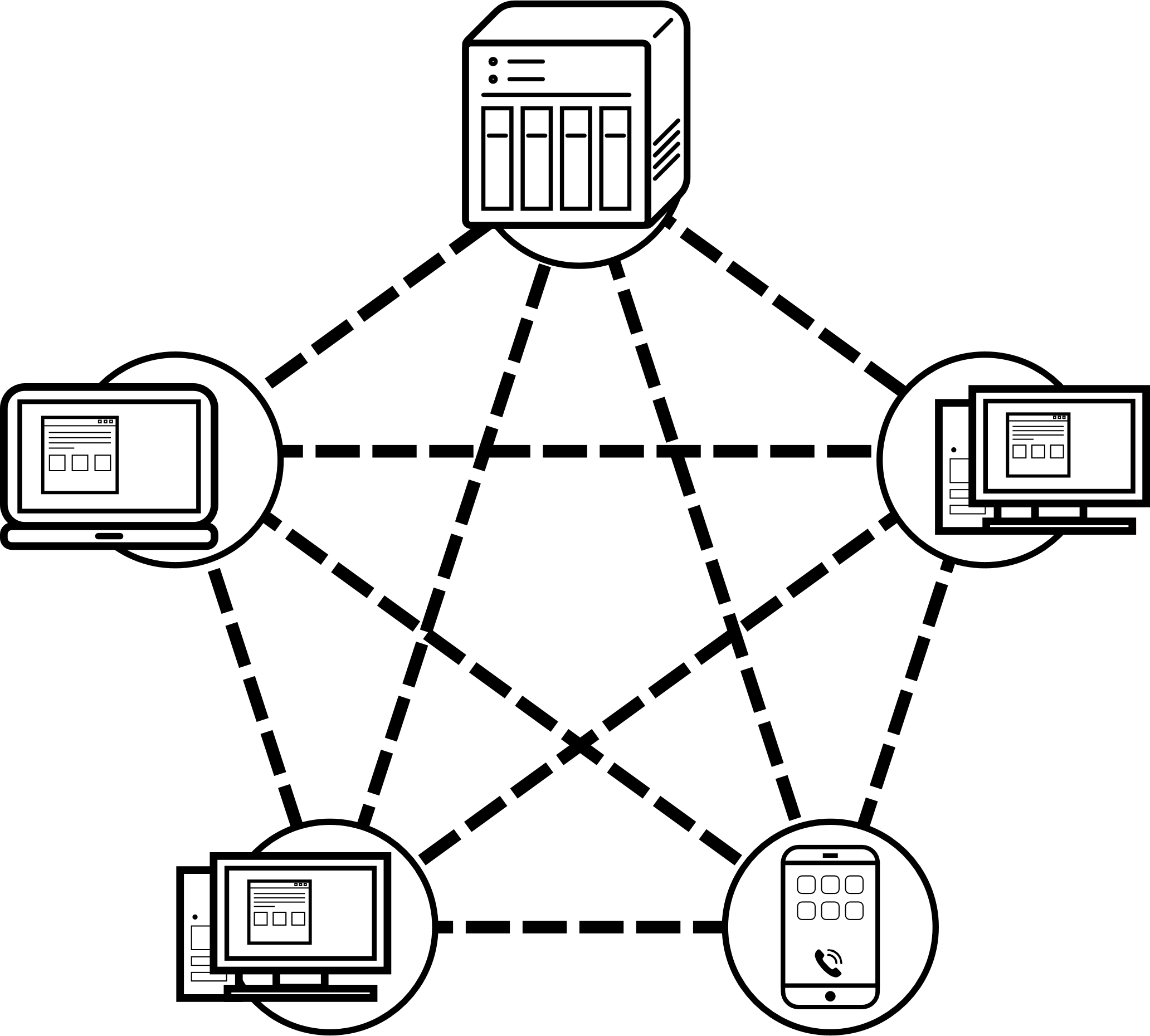 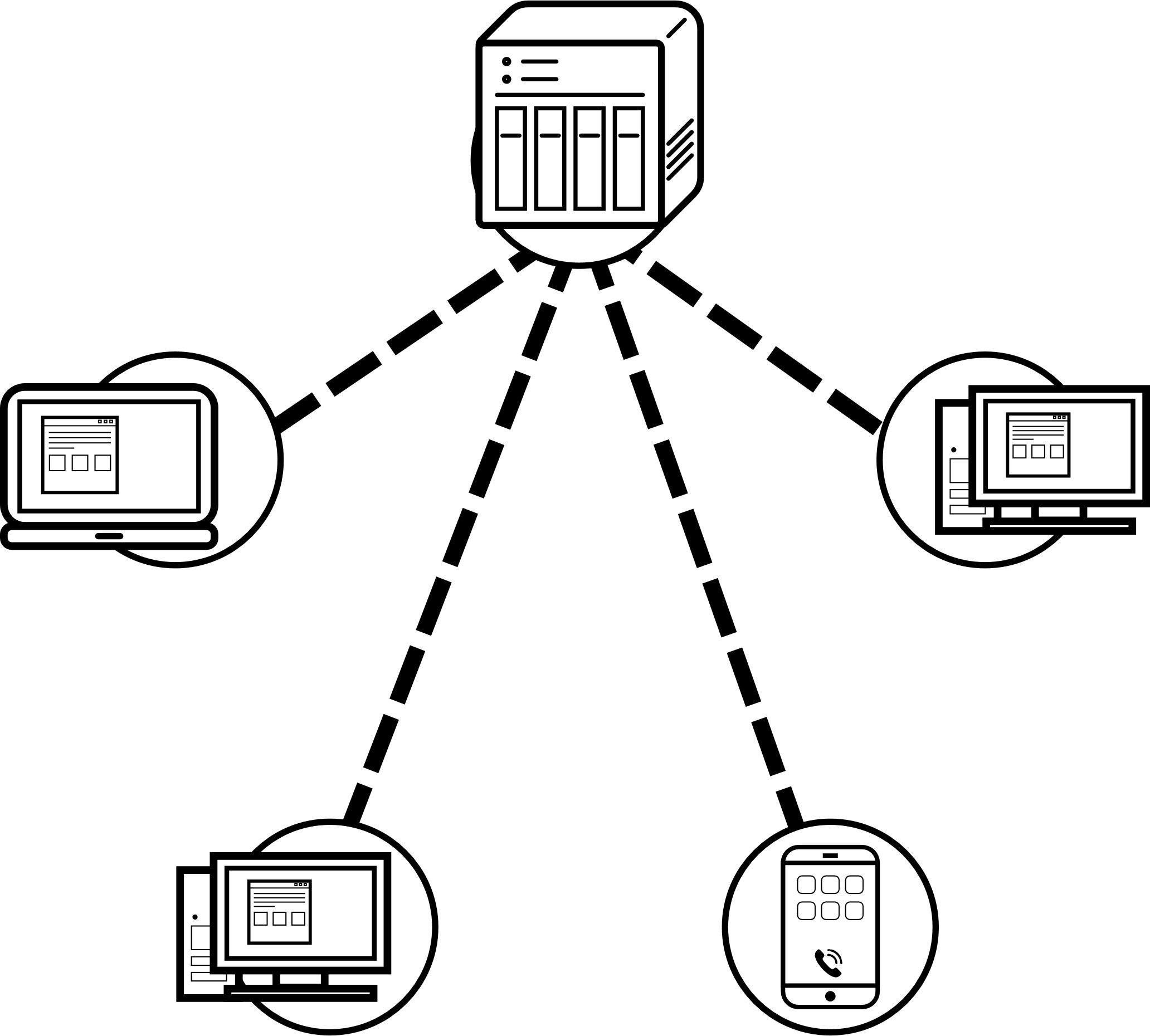 Server A
Server A
User A
Server B
Server E
User B
User E
User E
User B
Server C
User C
Server D
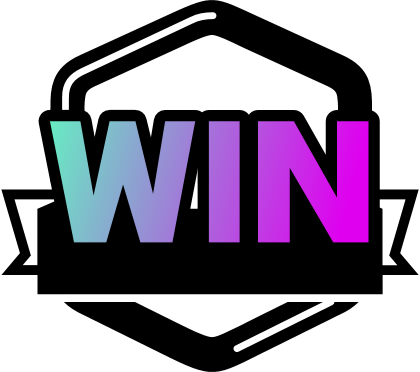 User D
User C
User D
[Speaker Notes: In Resilio Sync, each user also plays the role of server. There is no central device to host the synchronization. 
But centralization, it has a host to handle the synchronization. If the multi-points access the files at the same time, the server resource will be exhausted and respond very slow. The situation will become more serious as more people access it.]
Platform Support
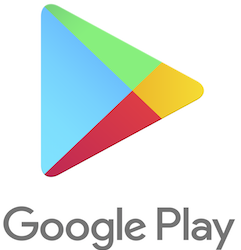 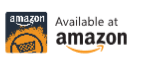 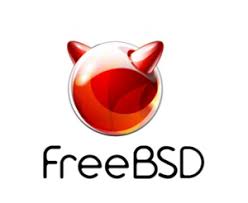 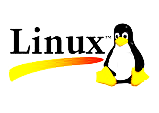 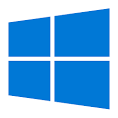 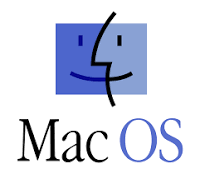 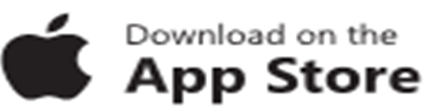 [Speaker Notes: Resilio Sync is supported in many platforms. Windows, Mac, Linux, even the mobile device IOS or Android. The synchronization covers all your devices.]
Resilio Sync Home Free & Pro Comparison
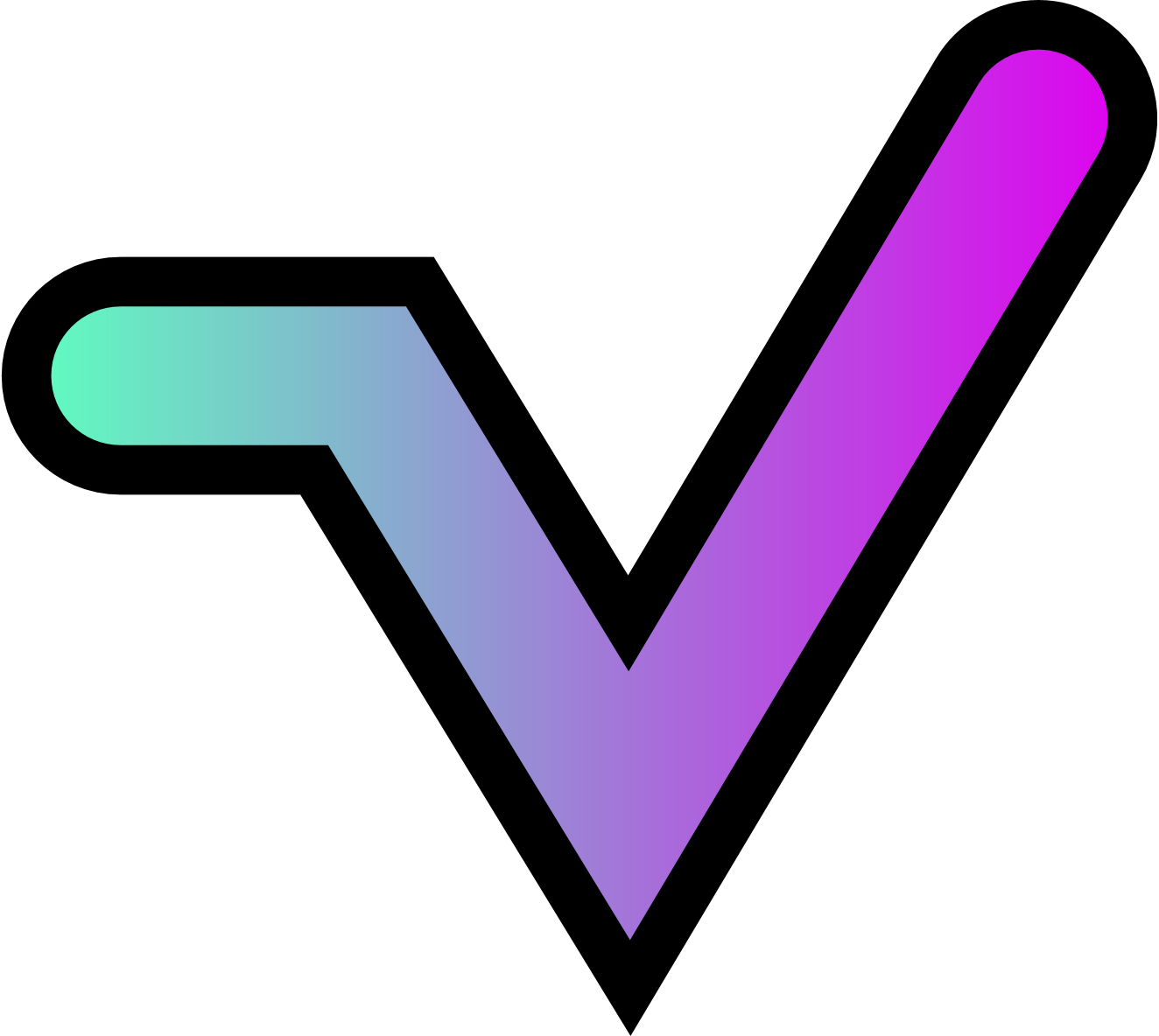 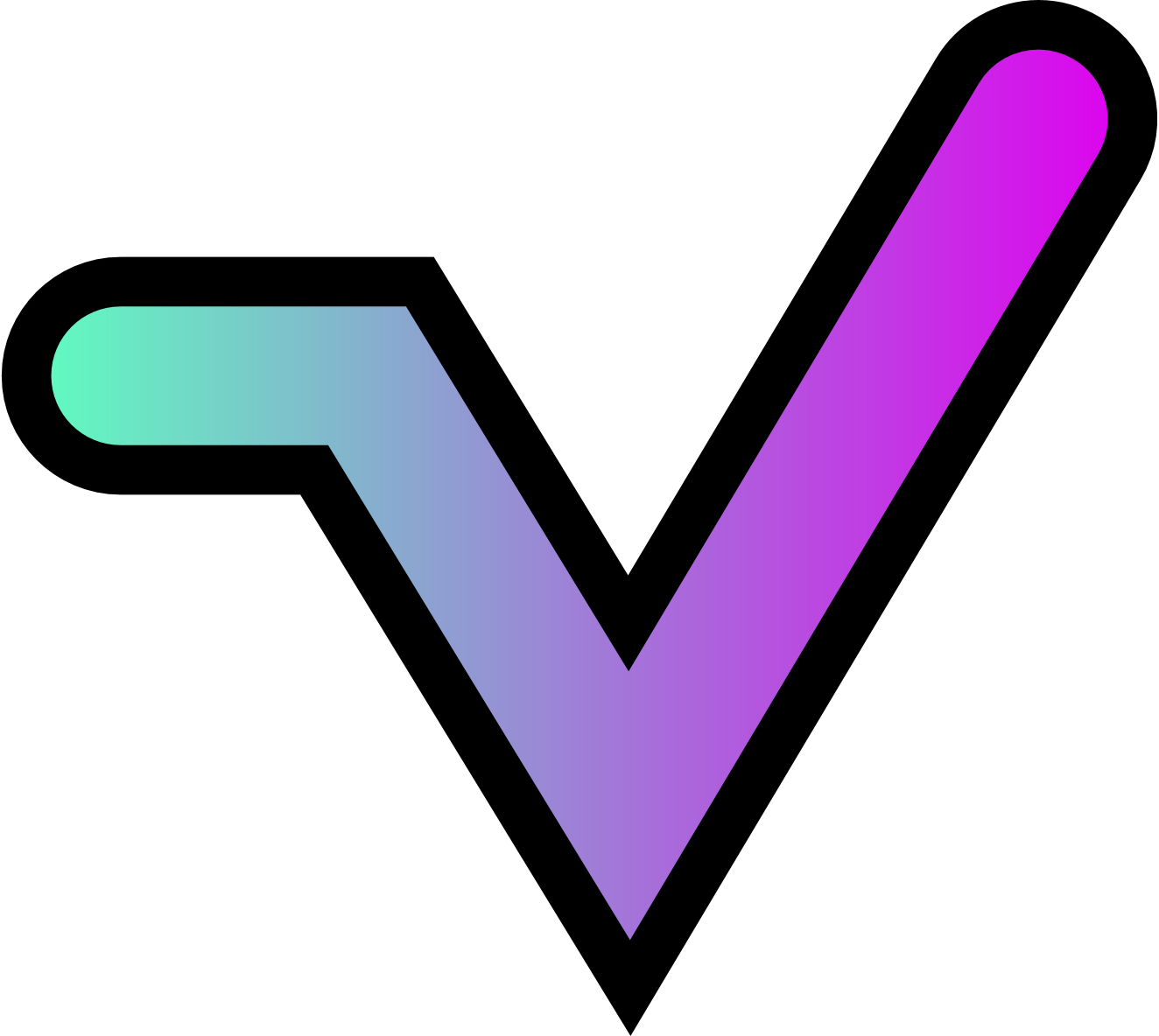 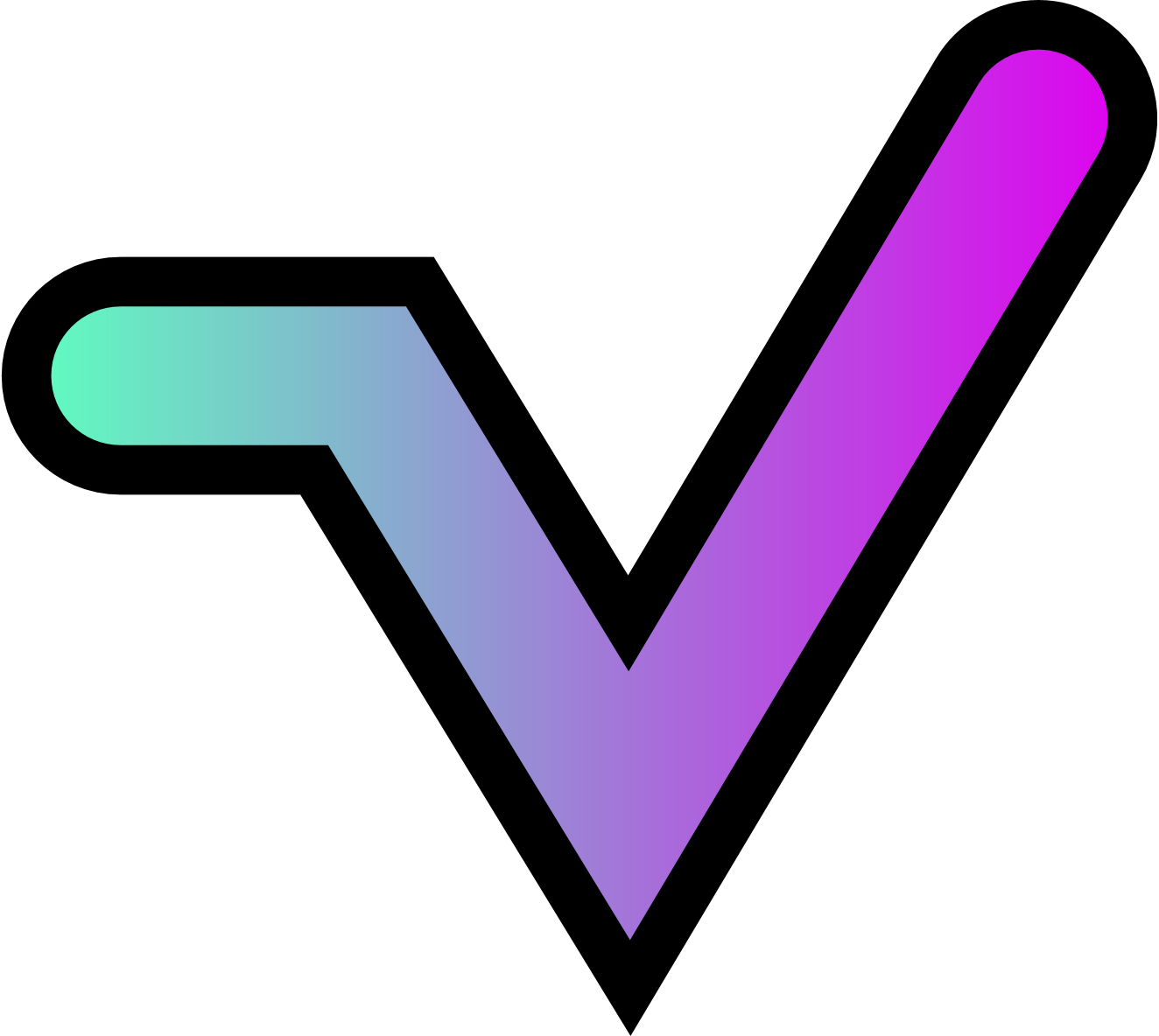 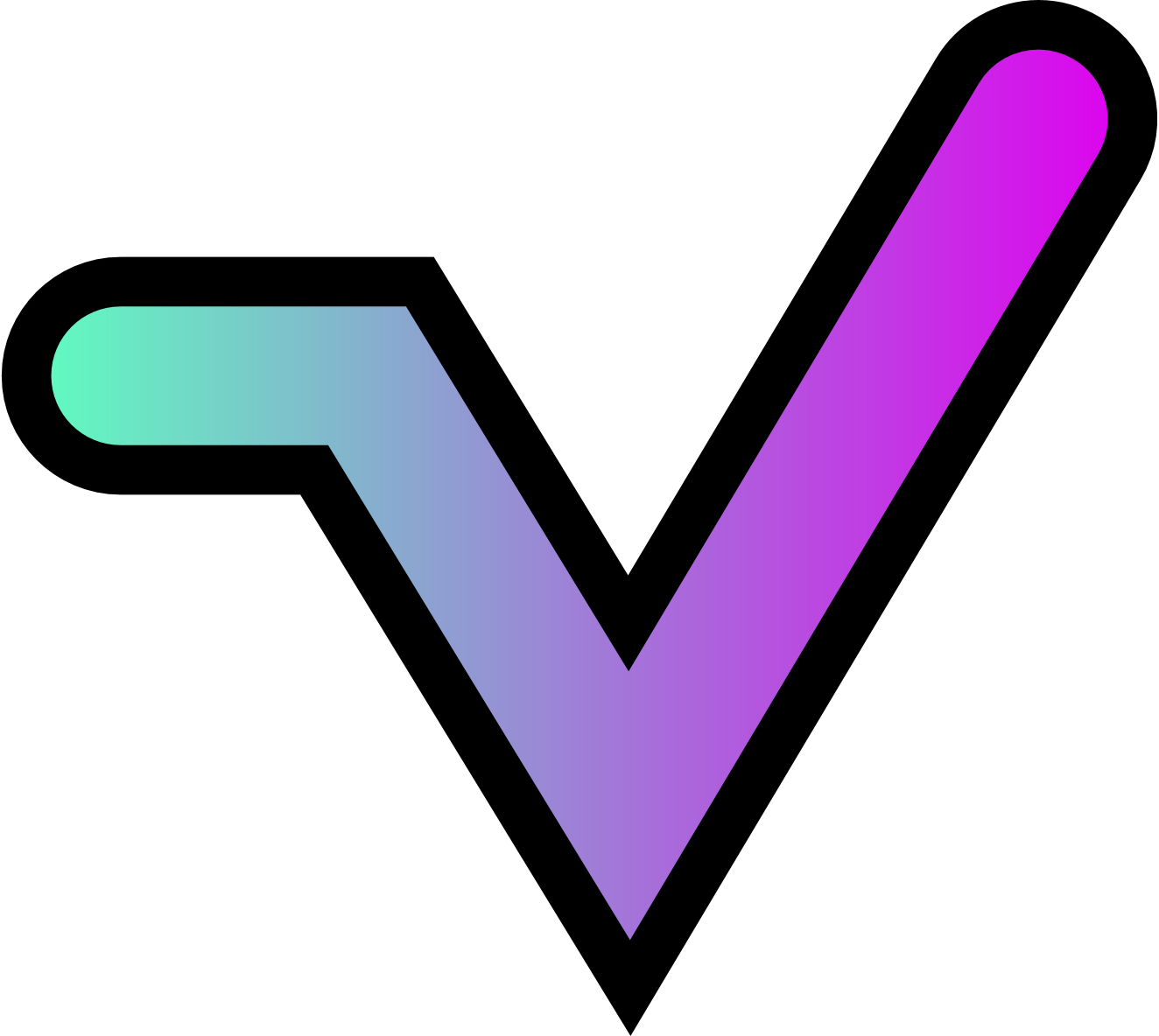 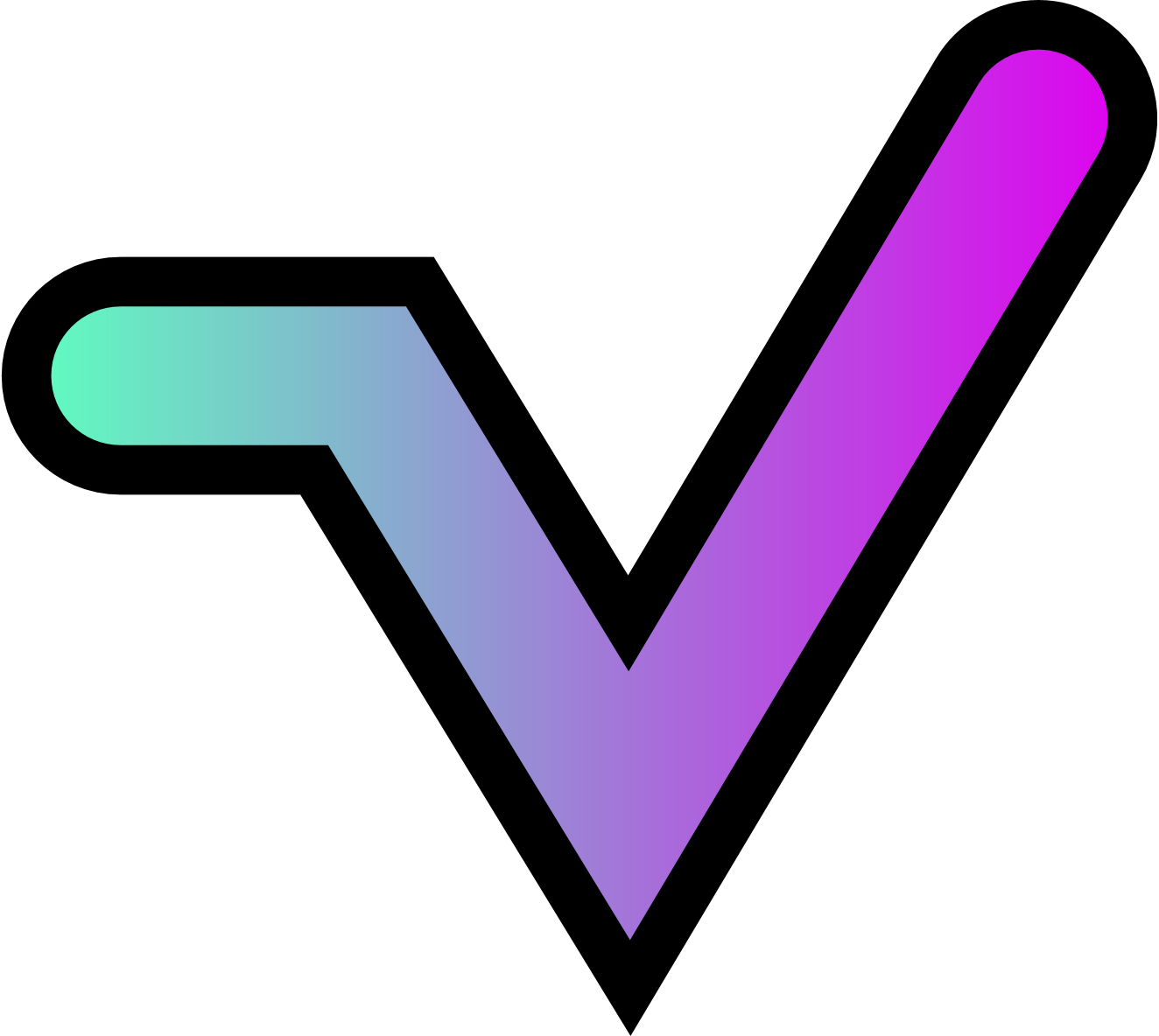 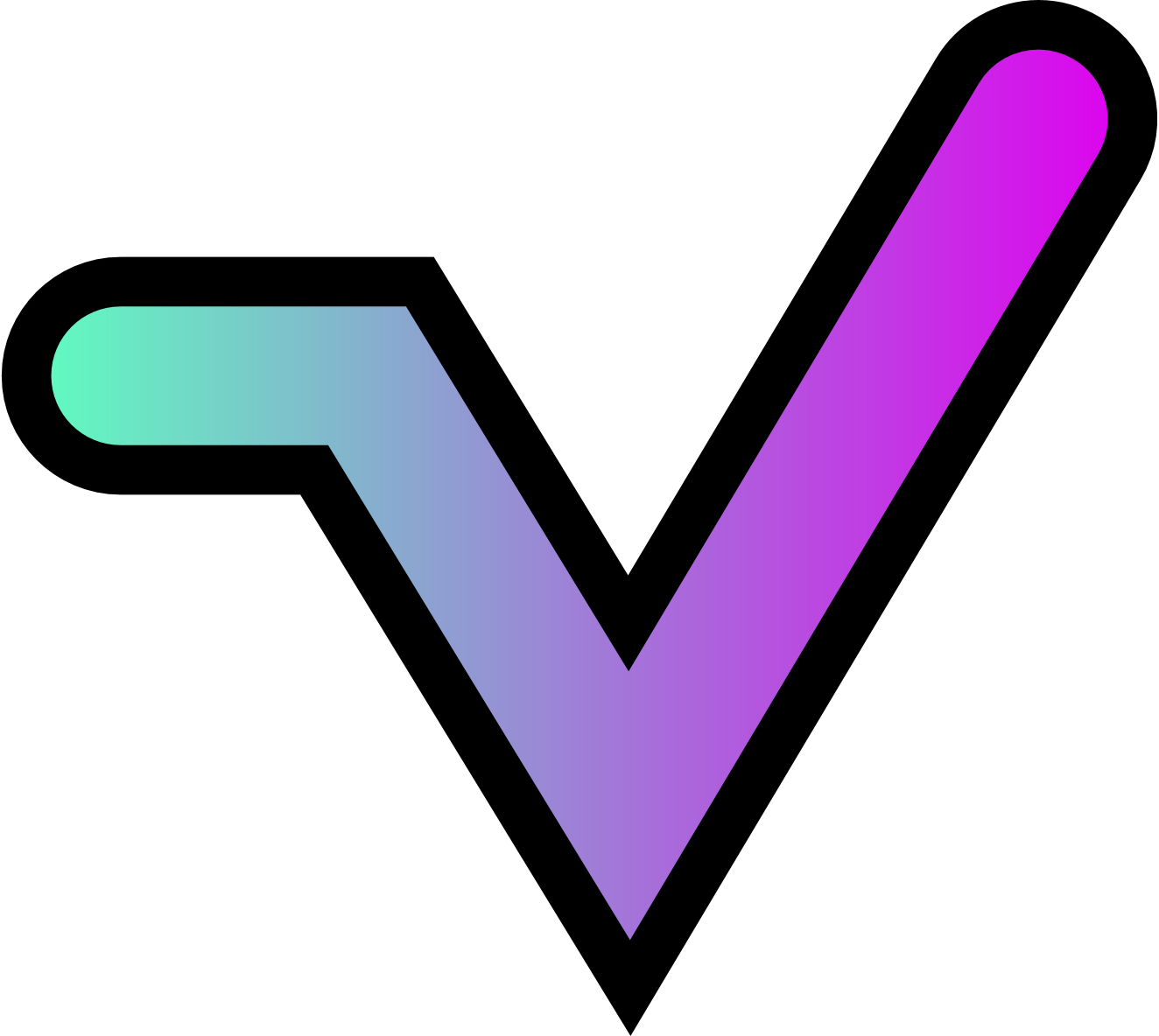 [Speaker Notes: Now, we can download Resilo Sync home free version on the website. If you want to use the advance function, you can order the pro version on the official web.
Let’s find what the advance functions in pro version.
 
It adds advanced folder. You have the owner role. The share folder is only can be shared by you. The other person can not share the folder.
Selective synchronization. It only sync the index in your device. When you need it, the files will start to download.
Via the identity function, you can sync all your device one time. You don’t need to create folder share link one by one.
The final one. Change the permissions on-the-fly. It can allow you change the authority of share folder.
 
No matter free, pro or the other versions, they don’t have folder size, folder number, or speed limits.]
The Advantages of Resilio Sync & QNAP NAS
Persistent Service
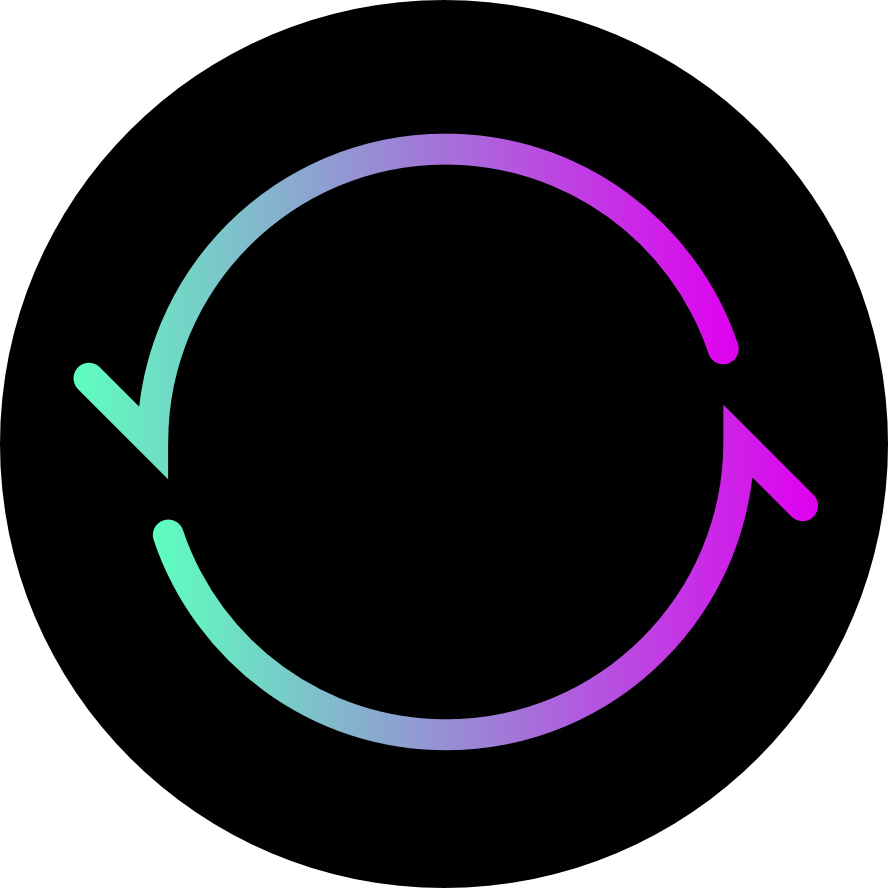 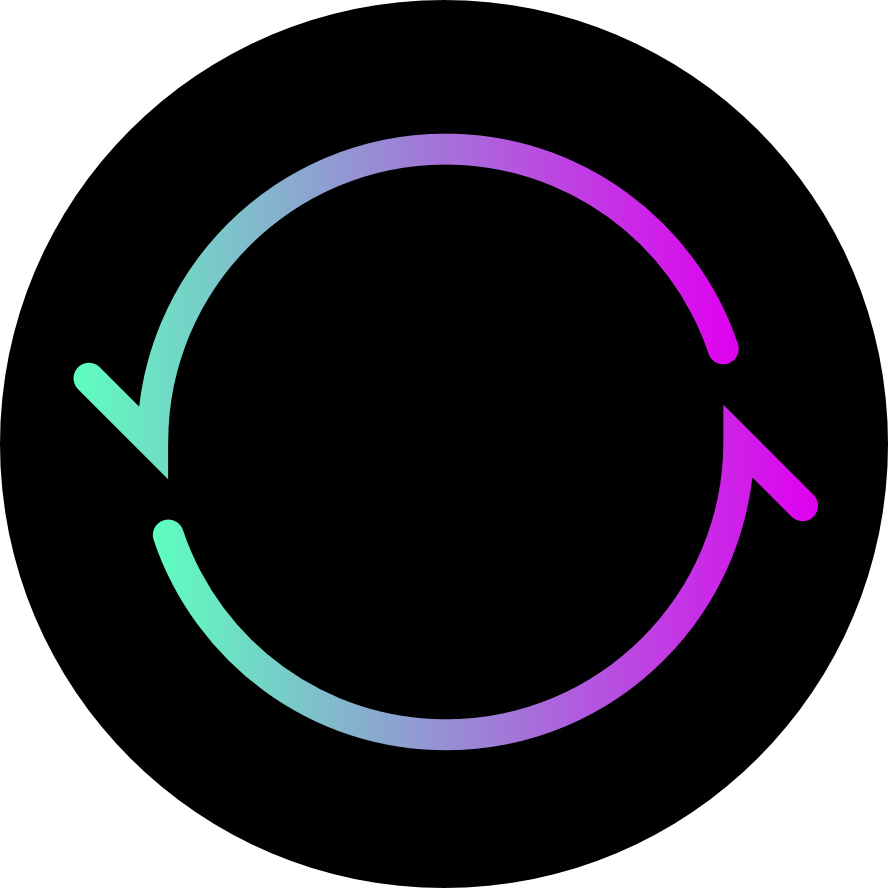 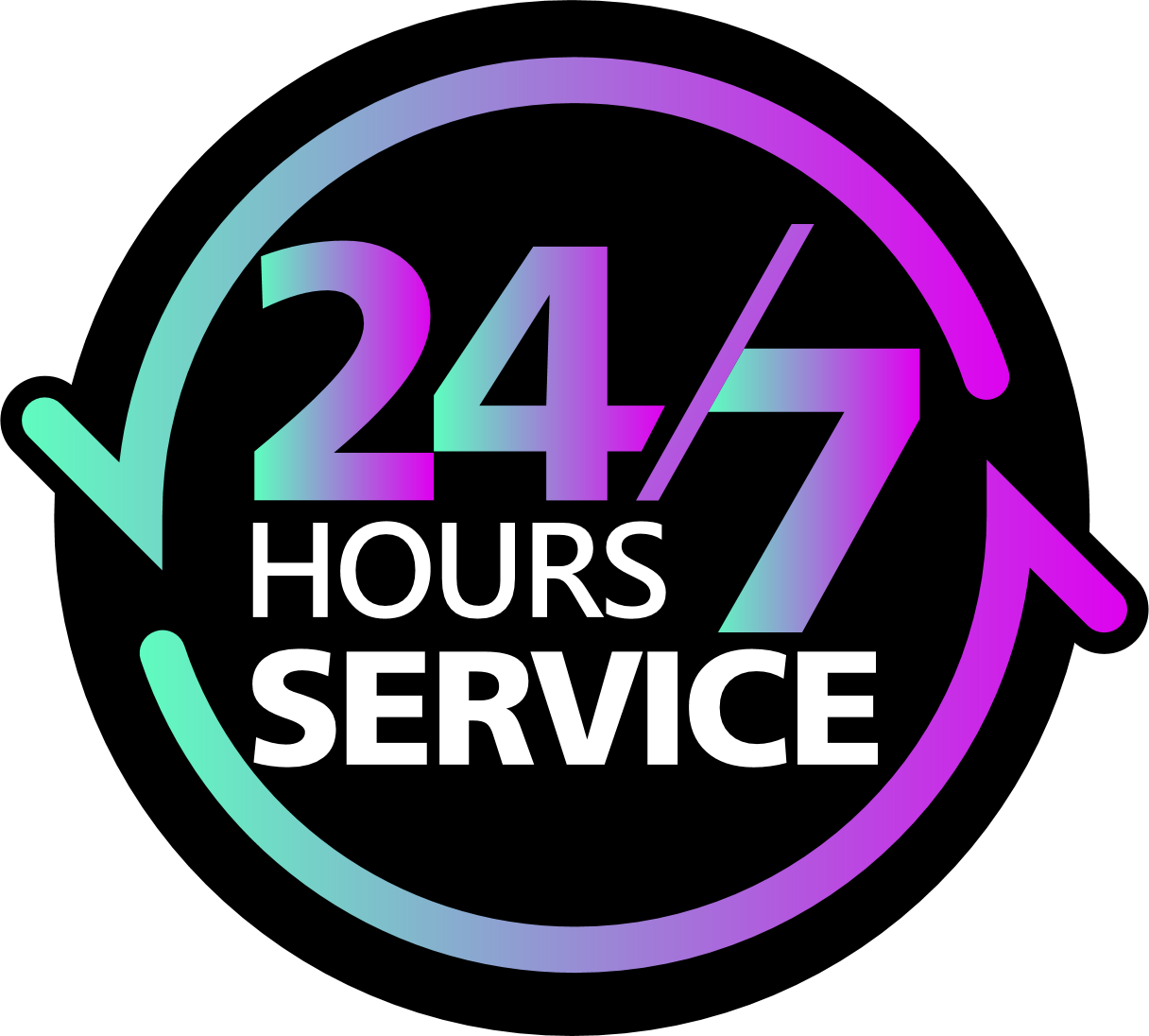 Limitations of peer-to-peer architecture:
Sync is available at least 2 points on-line
1
2
With QNAP NAS:
Offer 24/7 service
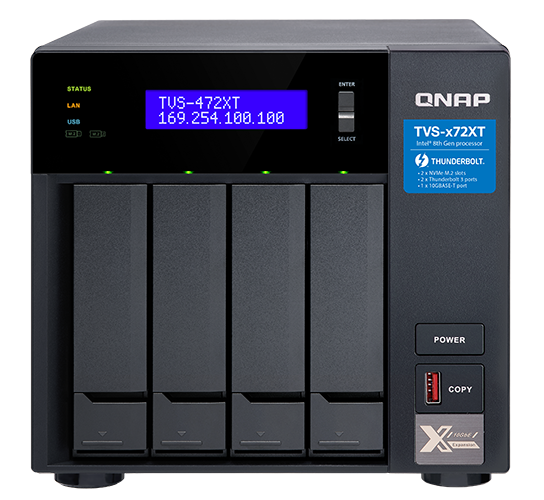 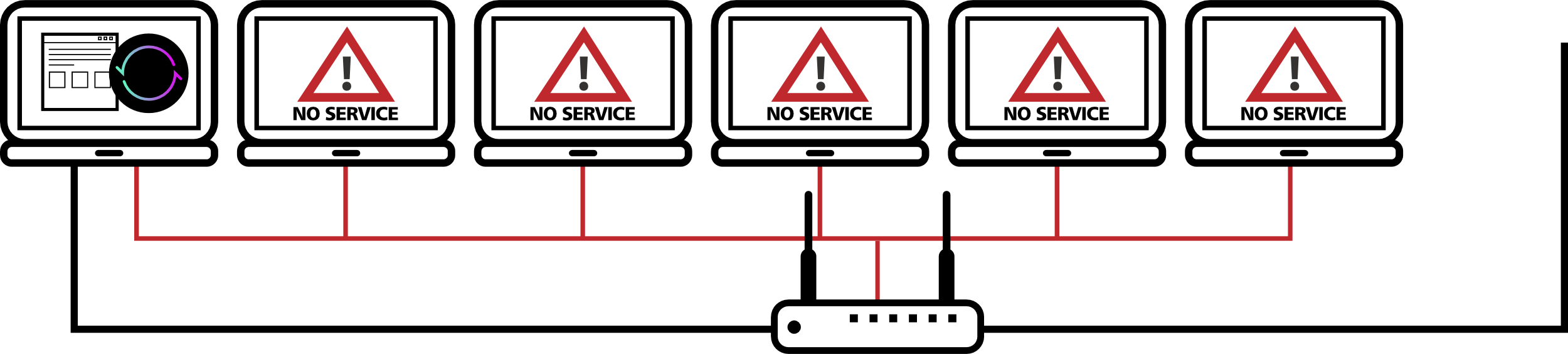 [Speaker Notes: Resilio Sync is a peer to peer architecture. If you want to sync files, you need 2 points on-line. Synchronization is not workable on a single computer, so how do we fix it.
We can set QNAP NAS as one point of Resilio Sync, and it will offer 24 hours and 7 days service.
It always keep you get the latest update.]
Rapid File Share
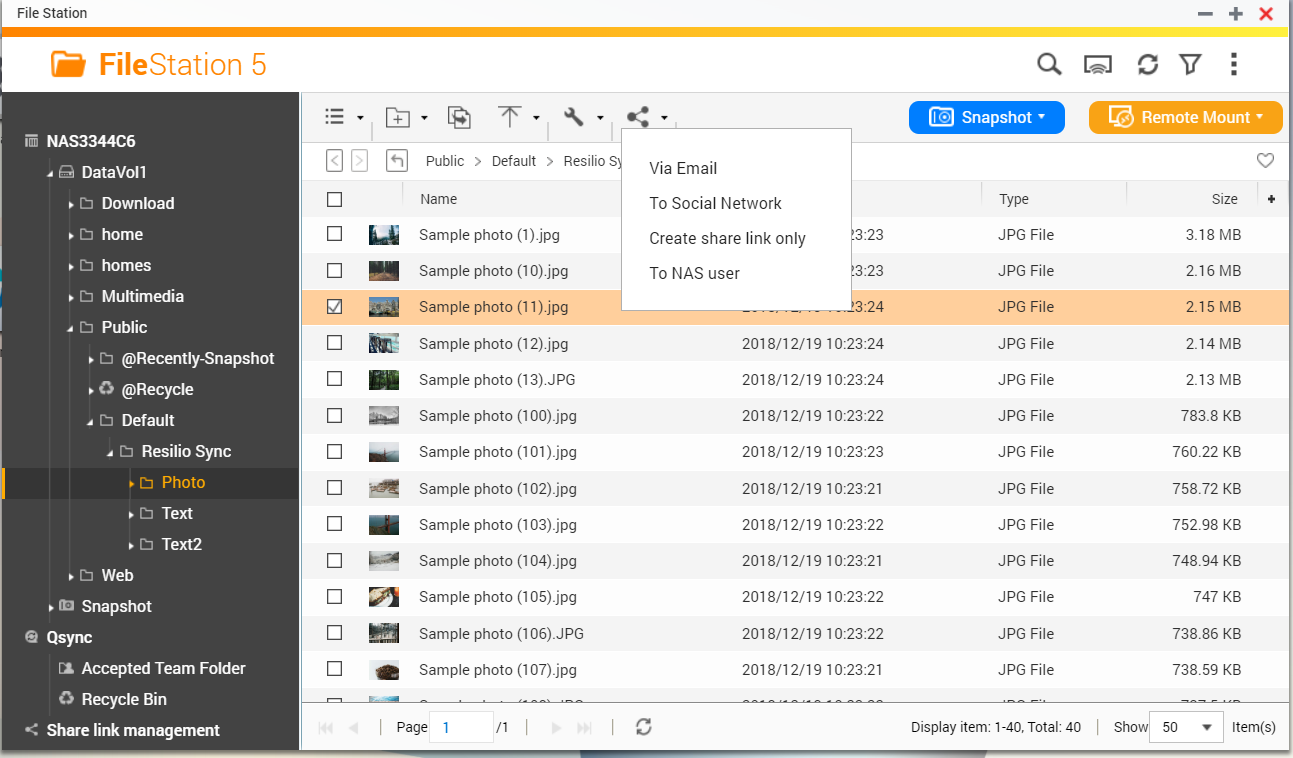 Create SmartShare link in QNAP NAS File Station
0
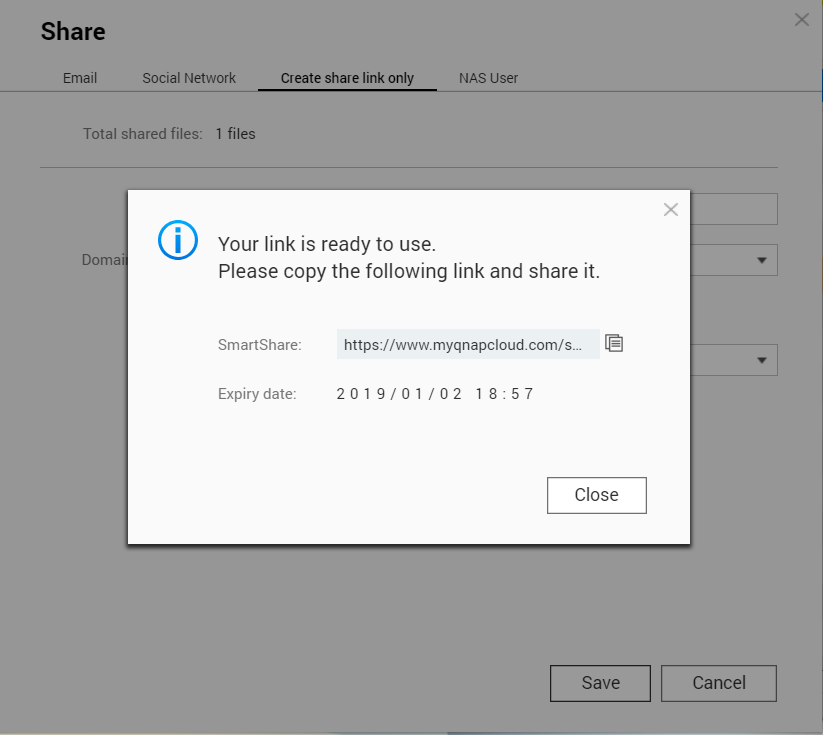 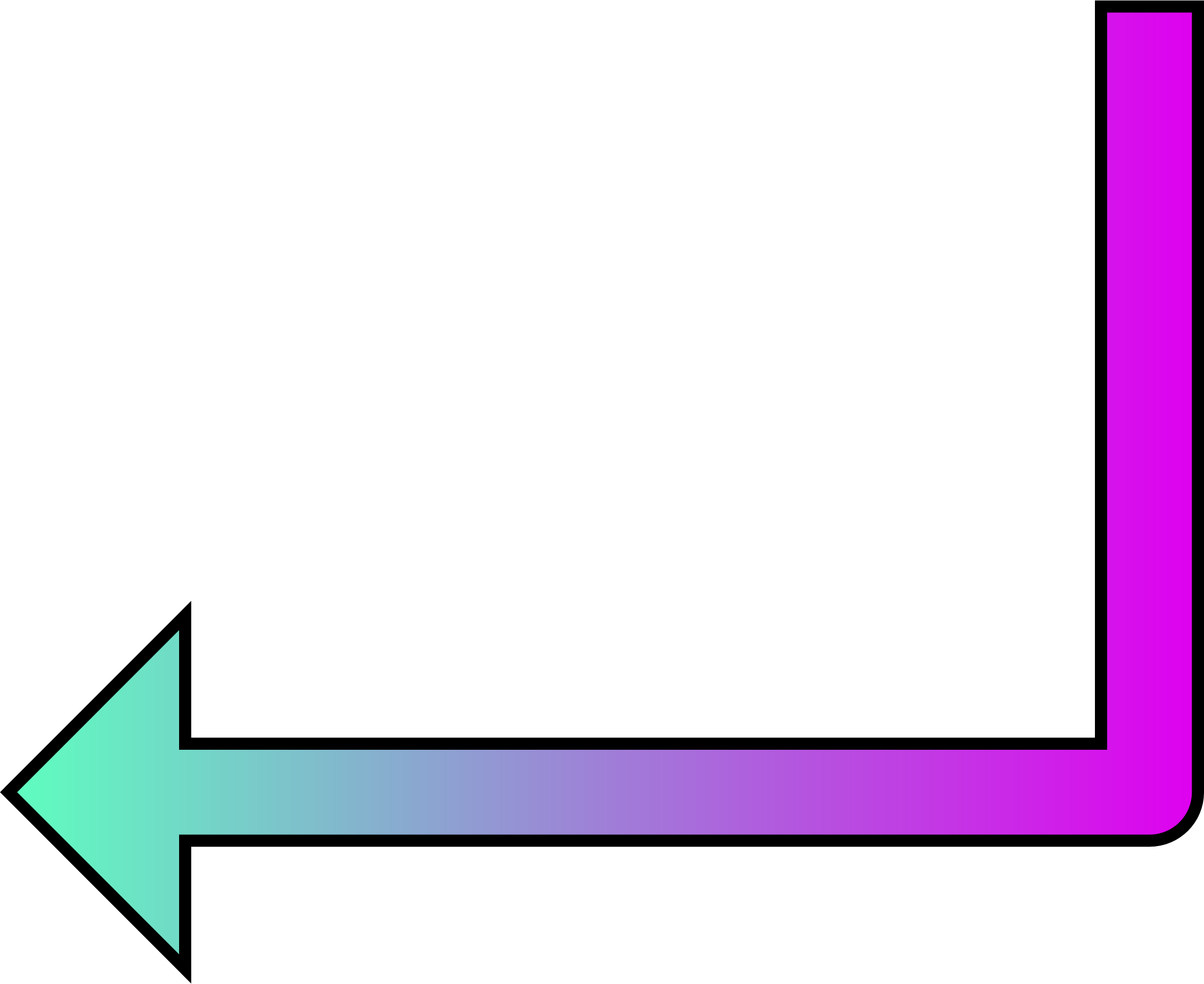 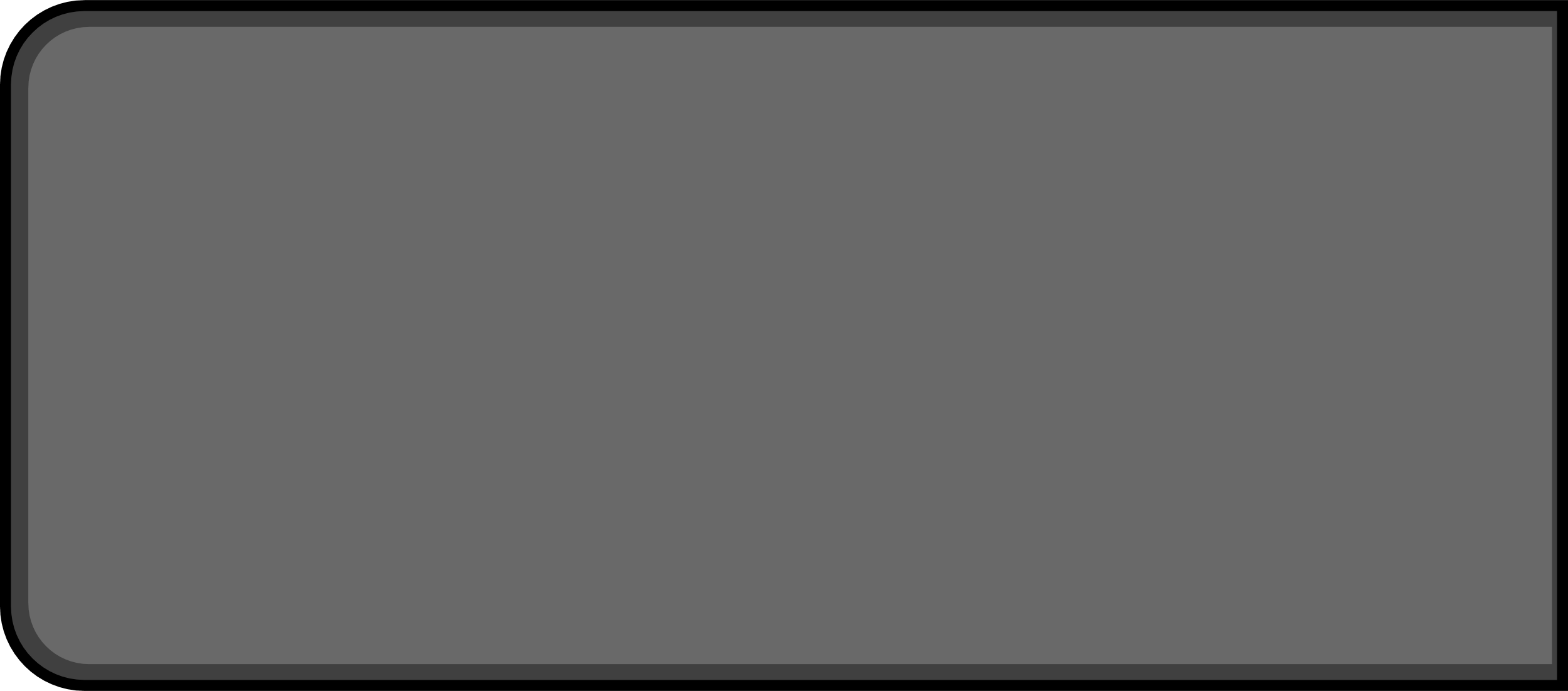 Resolve the following limitations:
Peer-to-peer sharing is not allowed in the network environment of the recipient.
Installation of third-party software is prohibited due to security policy.
[Speaker Notes: File sharing is a very important element of synchronization. Resilio Sync has link to share files. 
But in some scenarios, it may not so convenient. 
If the target user is under an environment doesn’t allow p2p protocol, or the user can not install the software due to security issue.
In case of this, we can generate a Smartshare link via QNAP NAS. This function is available in Filestation. We can create and share it.]
Use with QNAP Hybrid Backup Sync Backup Solution
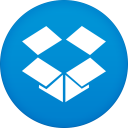 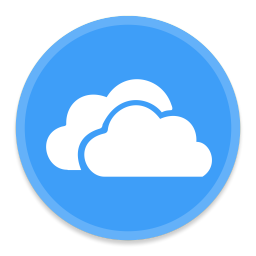 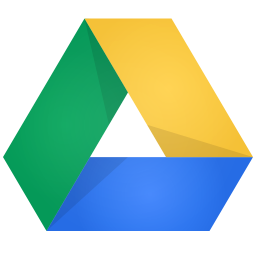 Cloud Backup
Remote Backup
Local Backup
Set the target folder of the HBS as another shared folder of Resilio Sync. The backup files are able to be stored in another server/PC
Data Sync
Data Backup
[Speaker Notes: QNAP has a very powerful backup solution we called Hyper Backup Sync. We can adopt Resilio Sync in the front end for the rapid file synchronization.
But at the same time, we also back up the share folder in QNAP NAS periodically. We can backup the data to cloud, remote NAS, local NAS. Furthermore, we can still use Rsilio Sync to transfer the backup to the other server or PC.
 
In this scenario, we keep the fast synchronization. If the user delete files accidently or files get malicious encryption, we are able to restore all the files.]
Giant Capacity of QNAP NAS
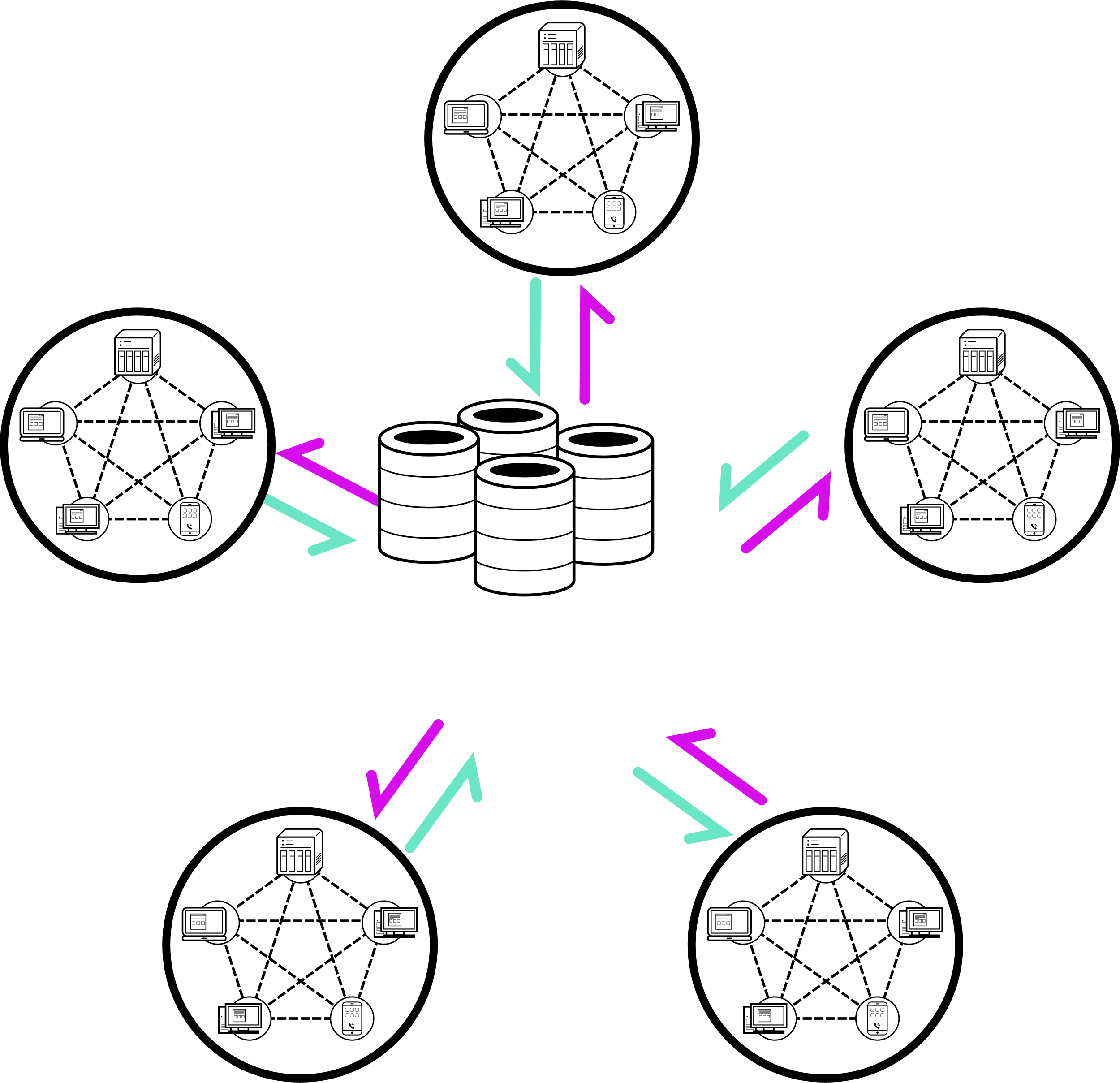 Sales Dept.
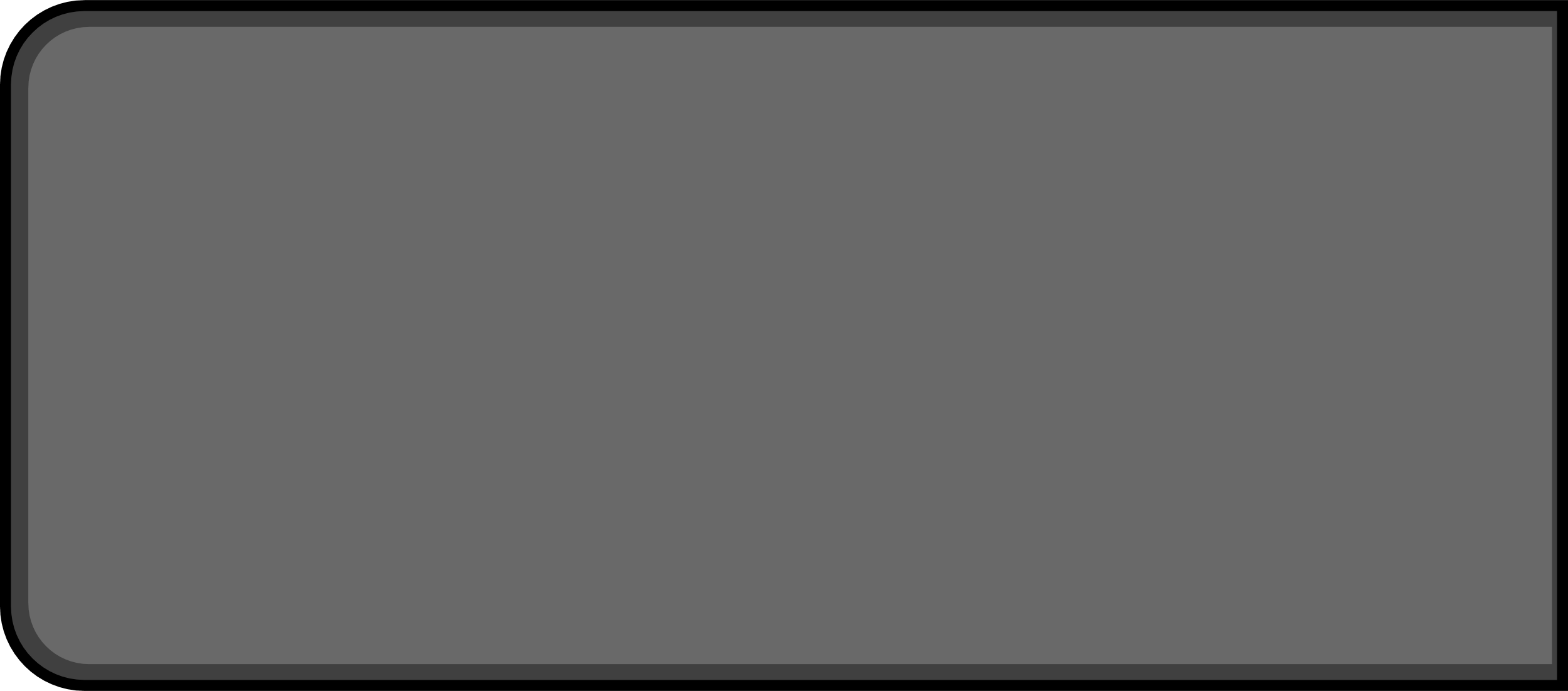 NAS giant storage capacity:
It is able to accommodate different synchronization schemes with speed, storage capacity, and deployment flexibility.
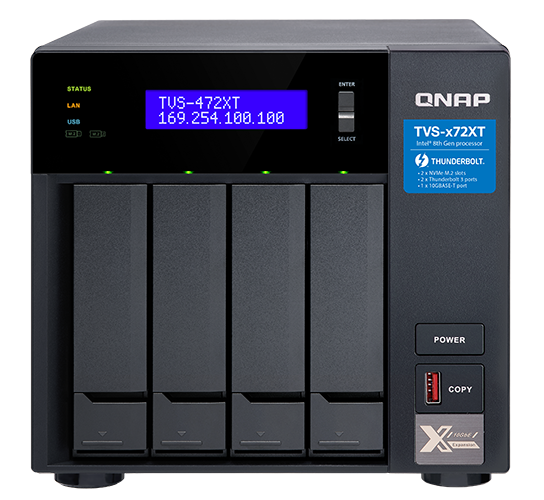 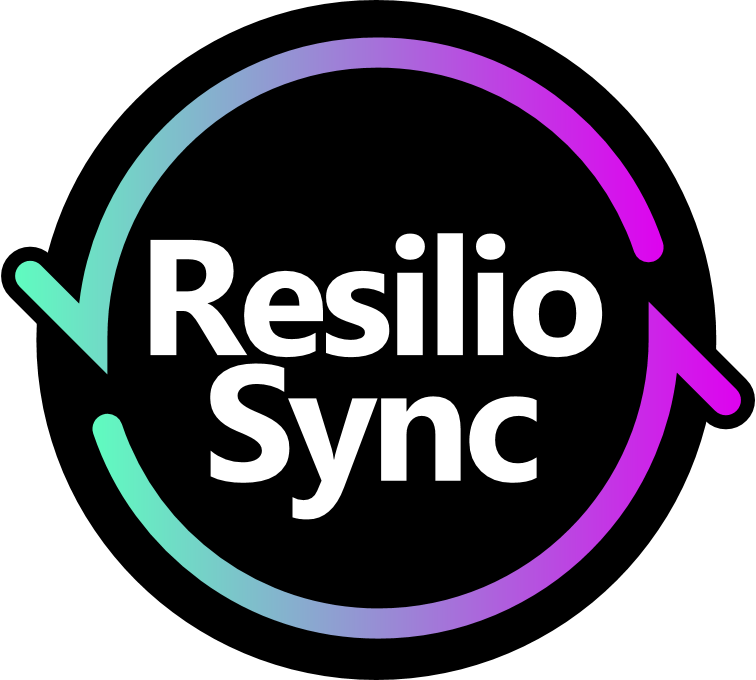 Service Dept.
Personnel Dept.
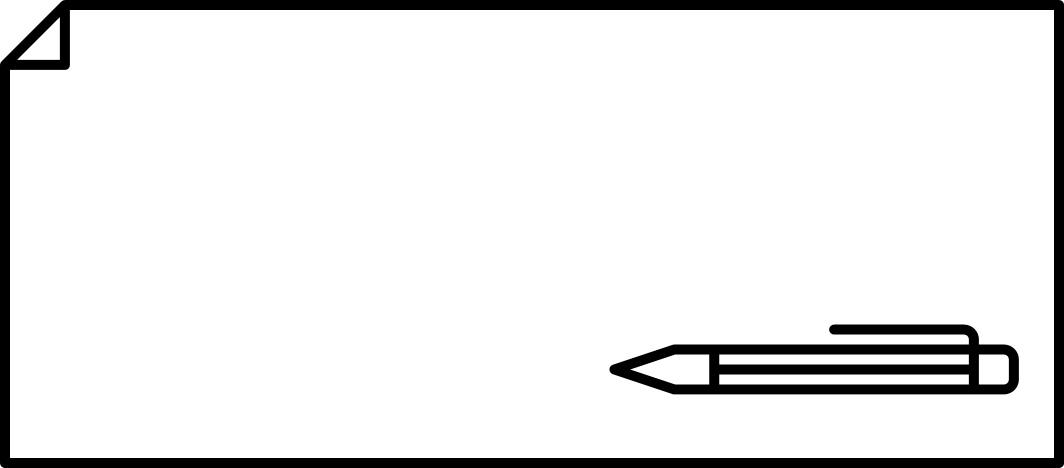 NOTE:
Multi-users or business application, please order accordingly “Pro” or “Business” version.
R&D Dept.
Marketing Dept.
[Speaker Notes: The last one is the giant capacity of NAS. The space of personal device is limited.
We can implement several Sync schemes in QNAP NAS. Let the NAS become the data backup center of all the synchronization.
Of course, this kind of application is regarding pro or business functions. If you have the needs, please purchase pro or business version accordingly.]
Synchronization Solution Comparison
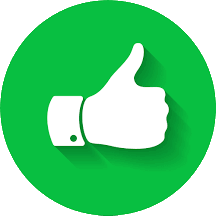 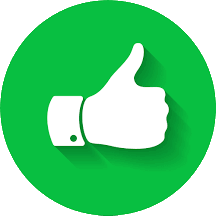 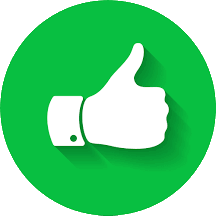 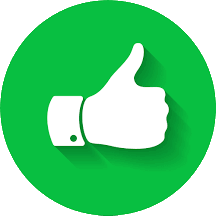 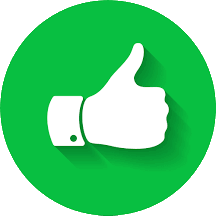 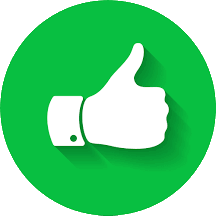 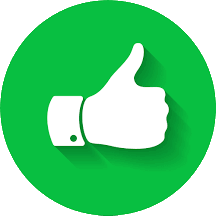 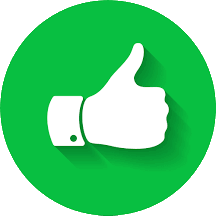 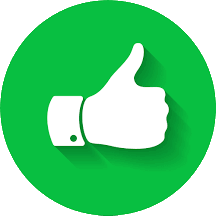 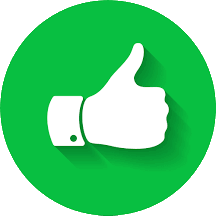 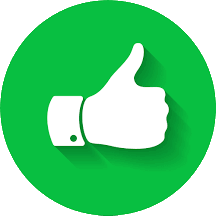 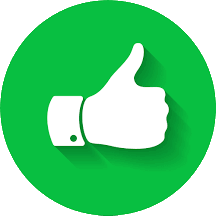 [Speaker Notes: Last, Let’s see the comparison table.
Obviously, we find we get all the edge of sycn software and cloud.
Of course, our sync speed is the most excellent.]
The Best Solution of Synchronization
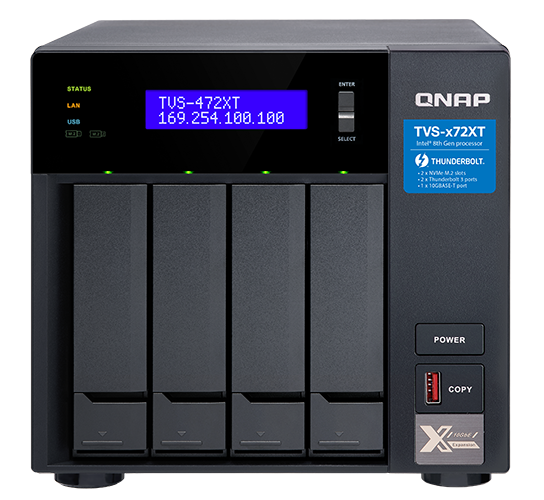 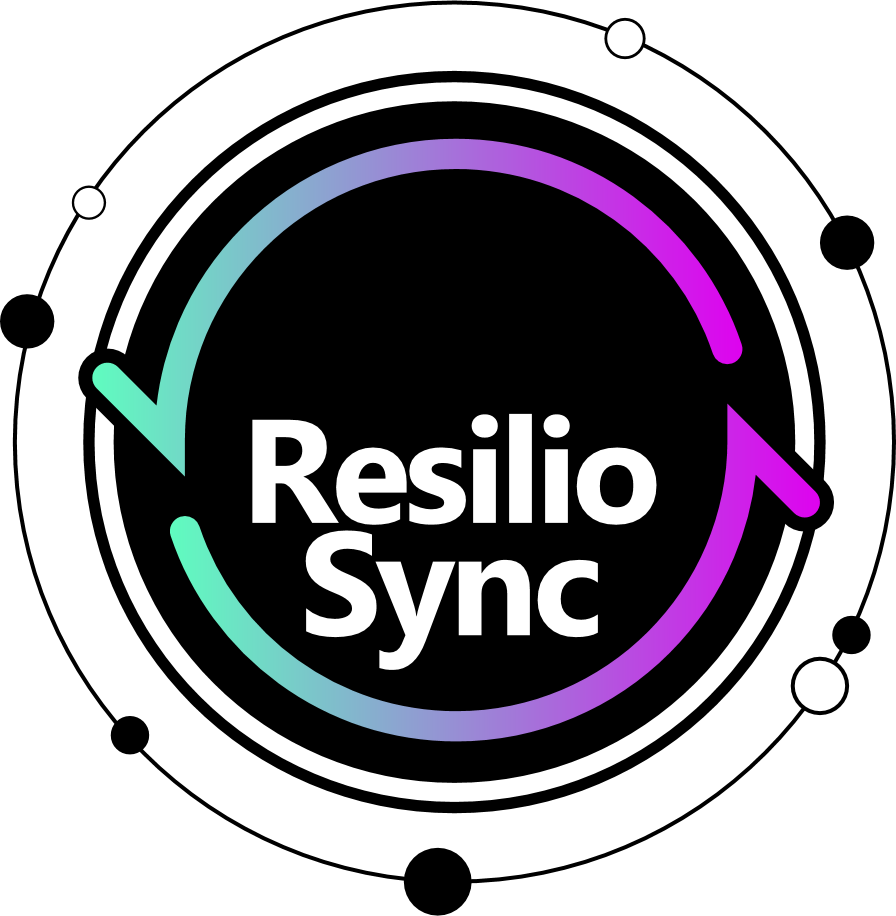 Rapid sync of peer-to-peer
File share of cloud
Safety of direct connection
Complete backup of NAS
Giant storage space of NAS
[Speaker Notes: Let me summarize the advantage of Resilio sync and QNAP NAS.
It has file share of cloud
Complete backup of NAS
Giant storage of NAS
Rapid sync of peer to peer and the safety of direct connection]
Resilio Sync Installation & Setup
Installation & Setup
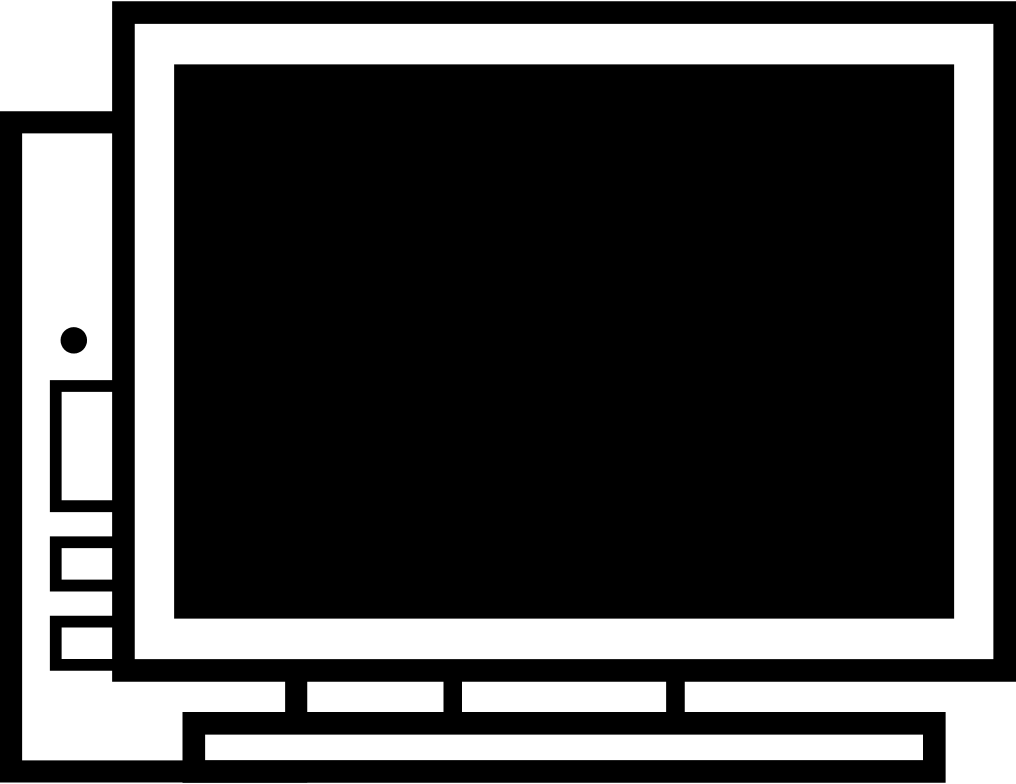 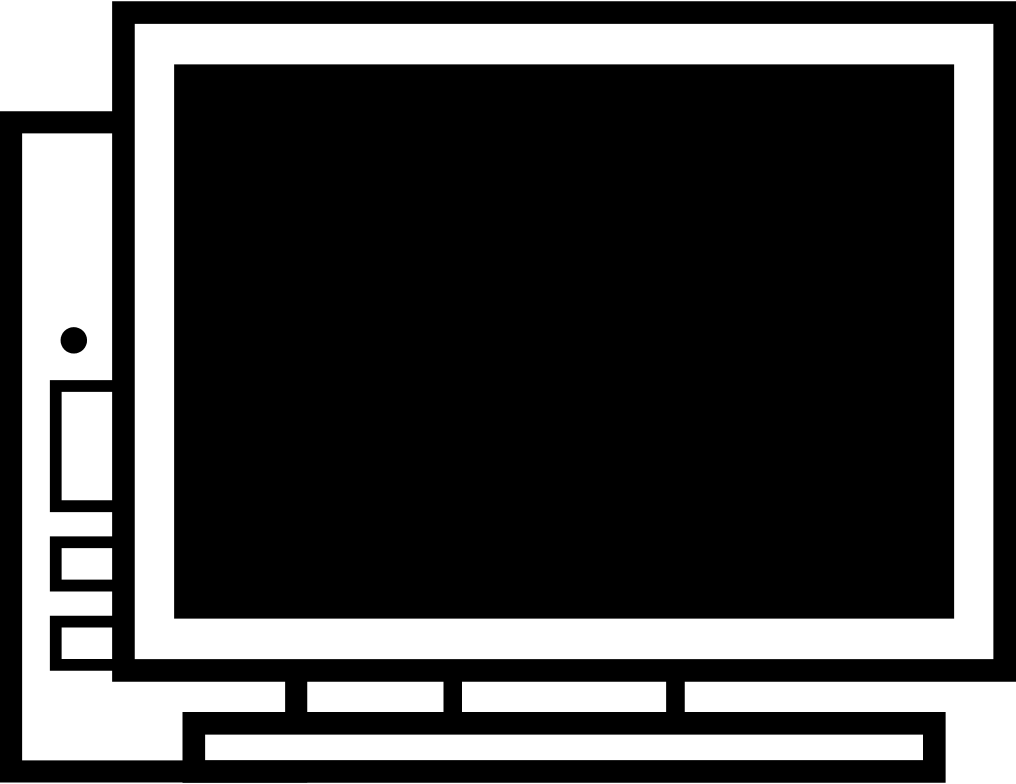 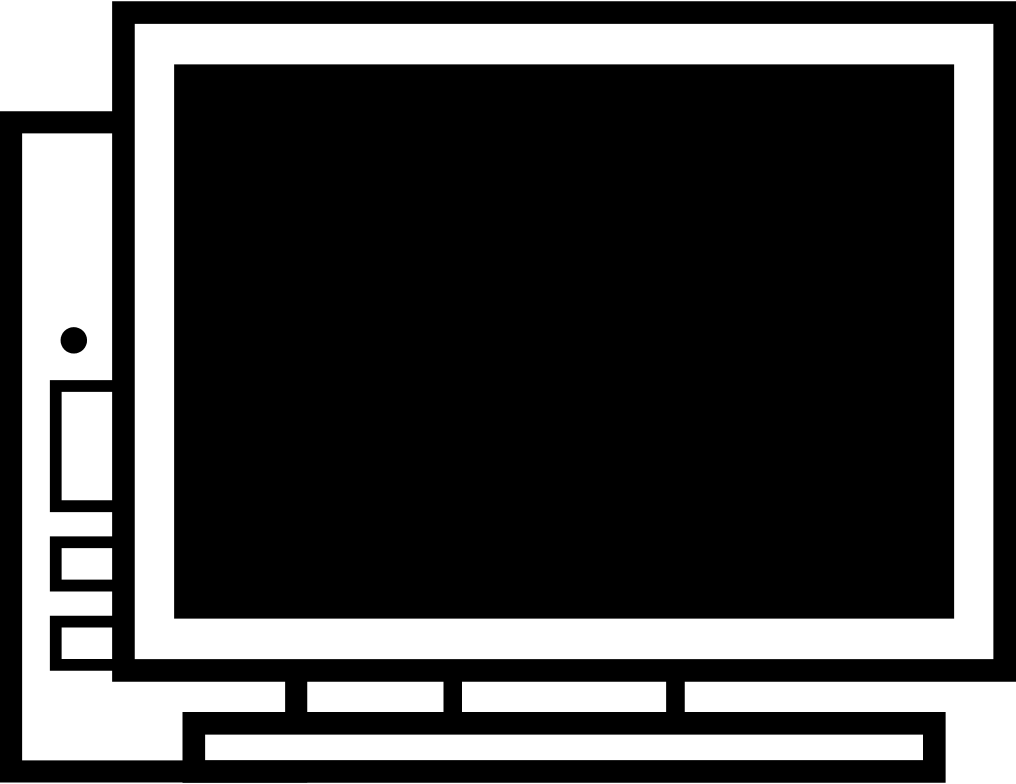 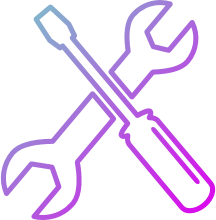 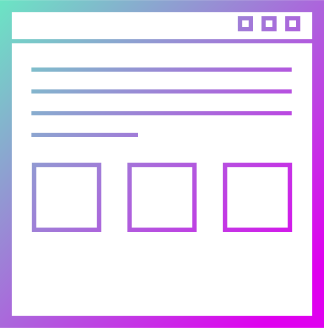 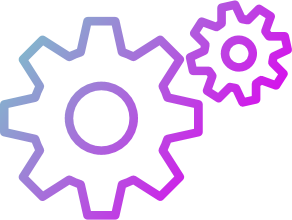 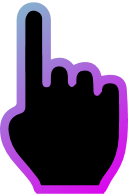 Installation
Operation Instruction
Sync Setup
NAS   /  Windows
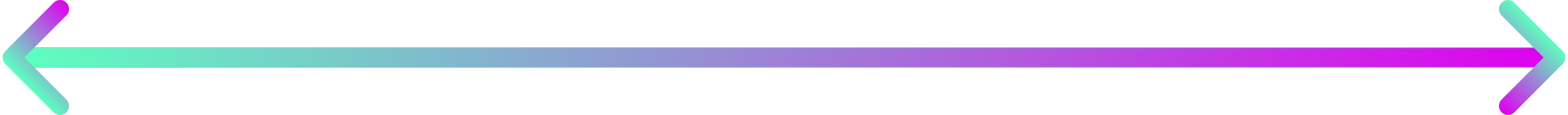 [Speaker Notes: I will show the installation and setup.
Later, we will demo how to sync folder and file.
First, it’s NAS and Windwos version installation, operation, and sync setup.]
Installation of NAS Version
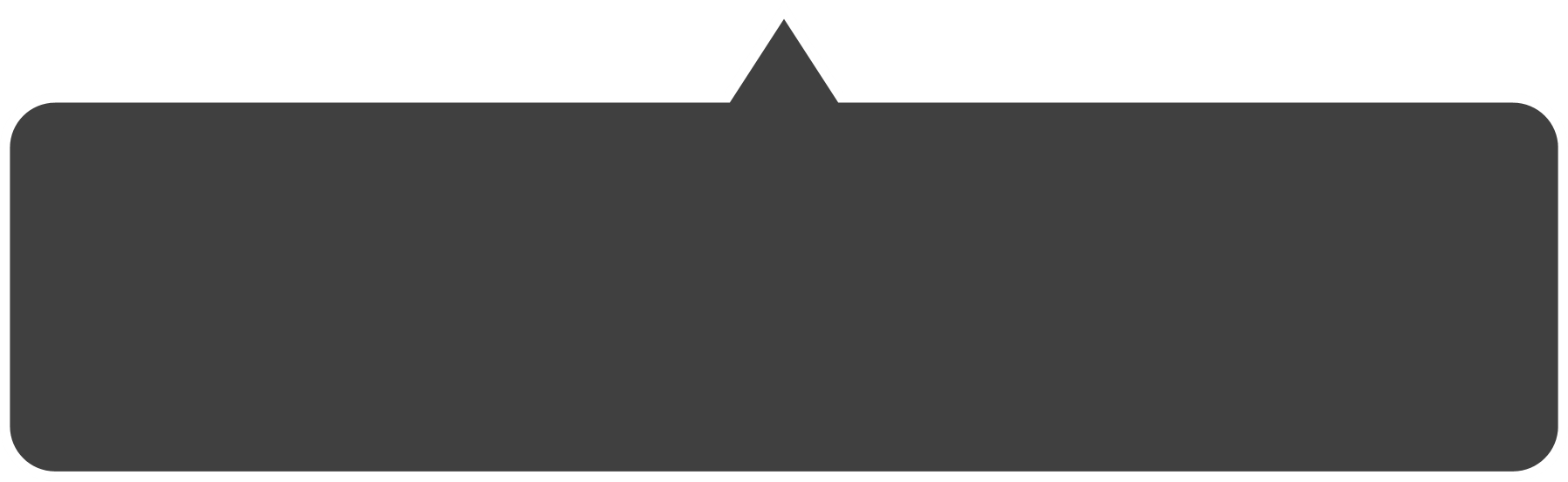 Name the device then tick the two boxes and get started
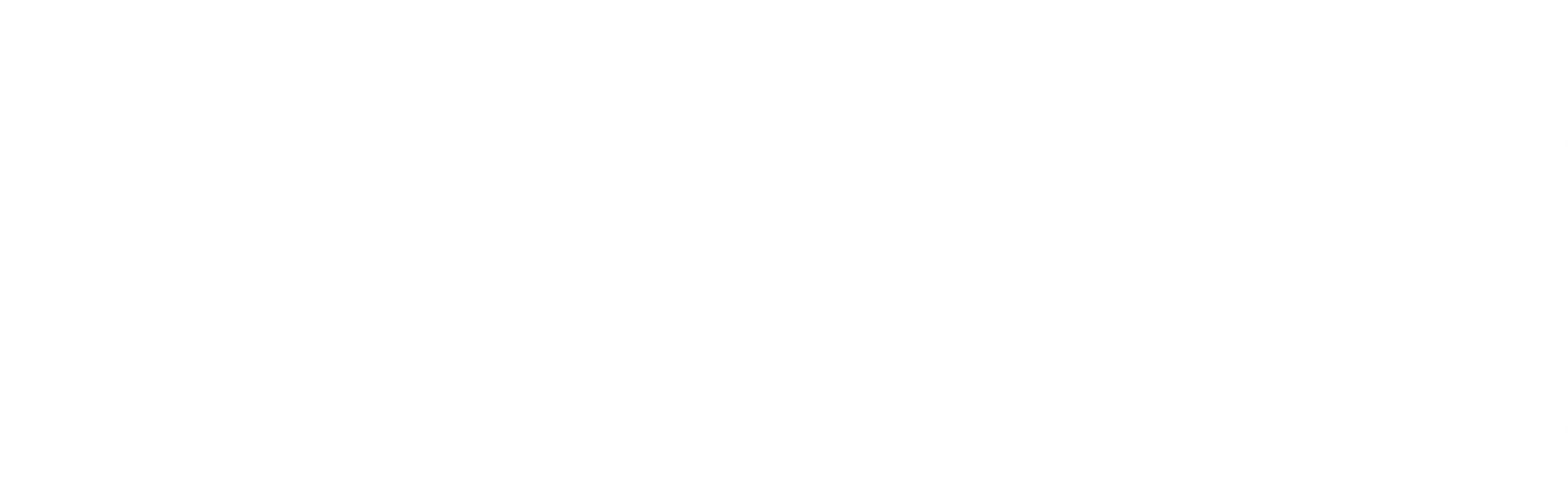 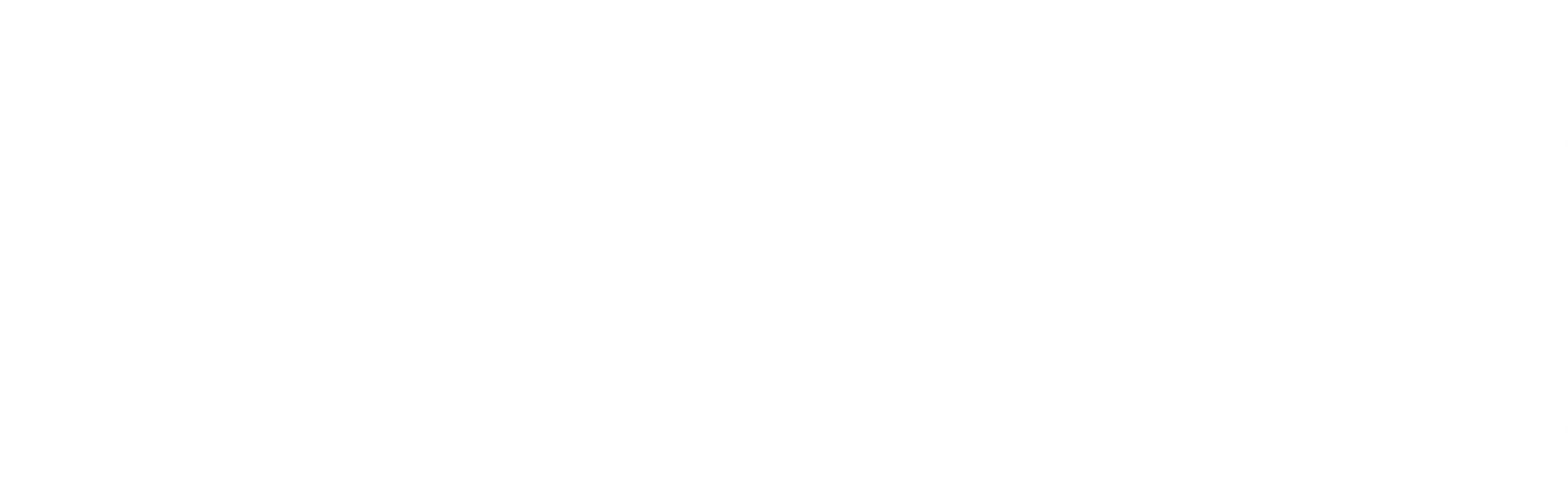 Create an account and password for the first use
Choose Sync Home
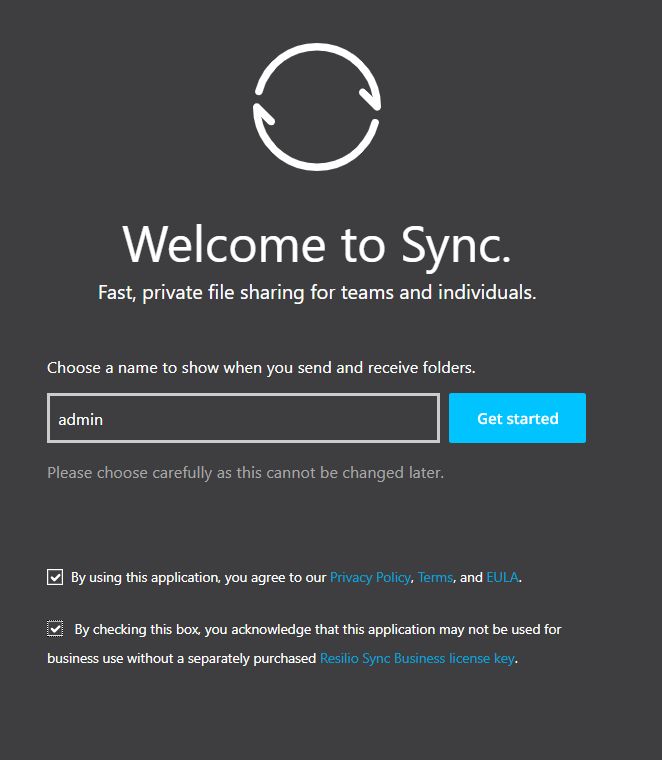 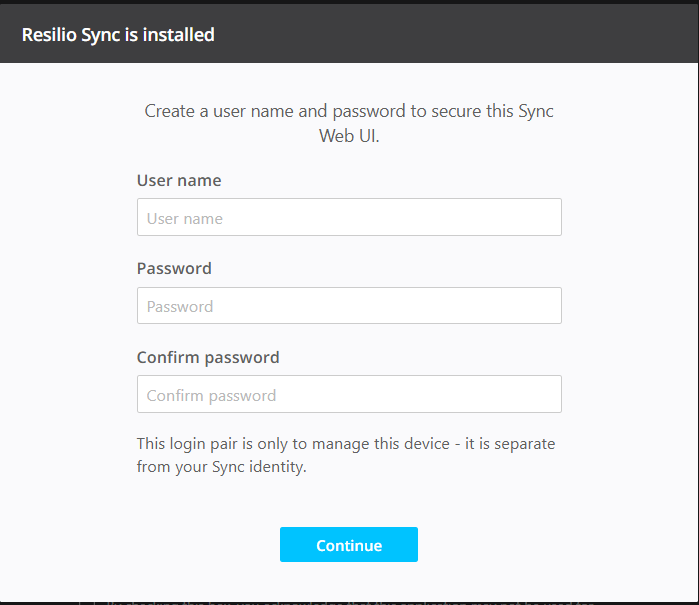 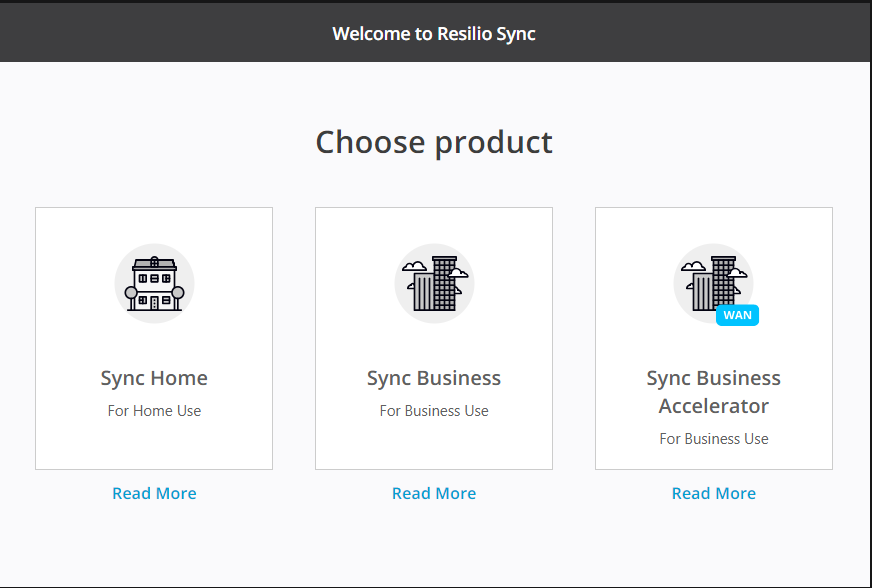 [Speaker Notes: We can down load the app form QNAP NAS app center. When you first use it.
Create an account and password for the first use
Choose Sync Home
Name the device then tick the two boxes and get started]
Installation of Windows Version
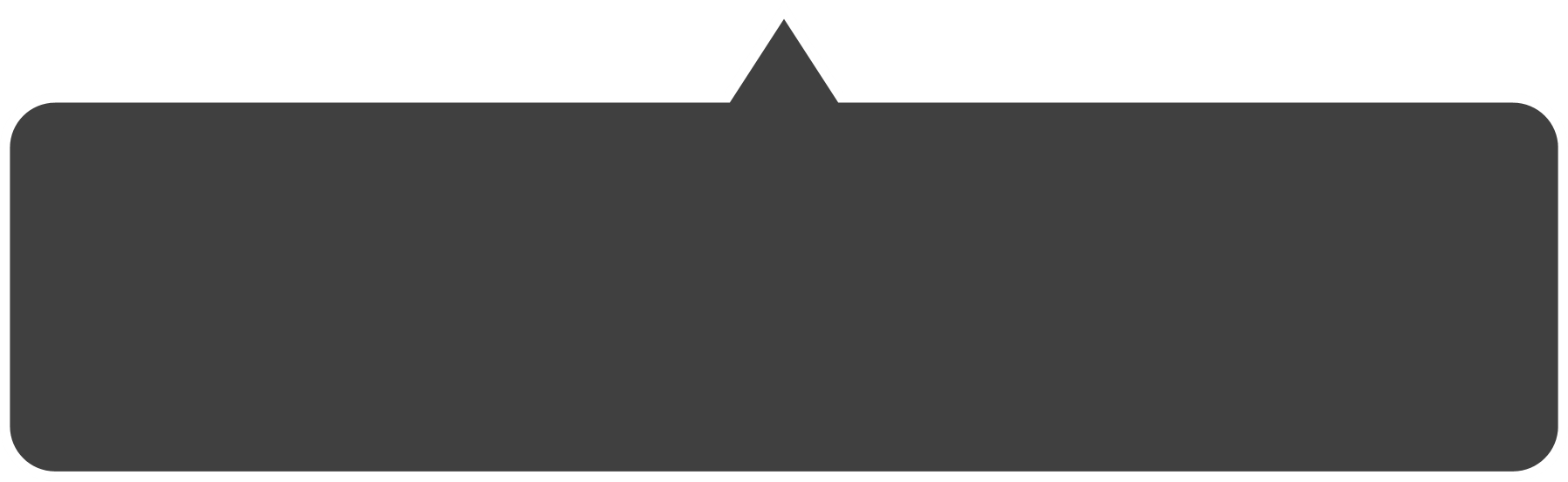 Name the device then tick the two boxes and get started
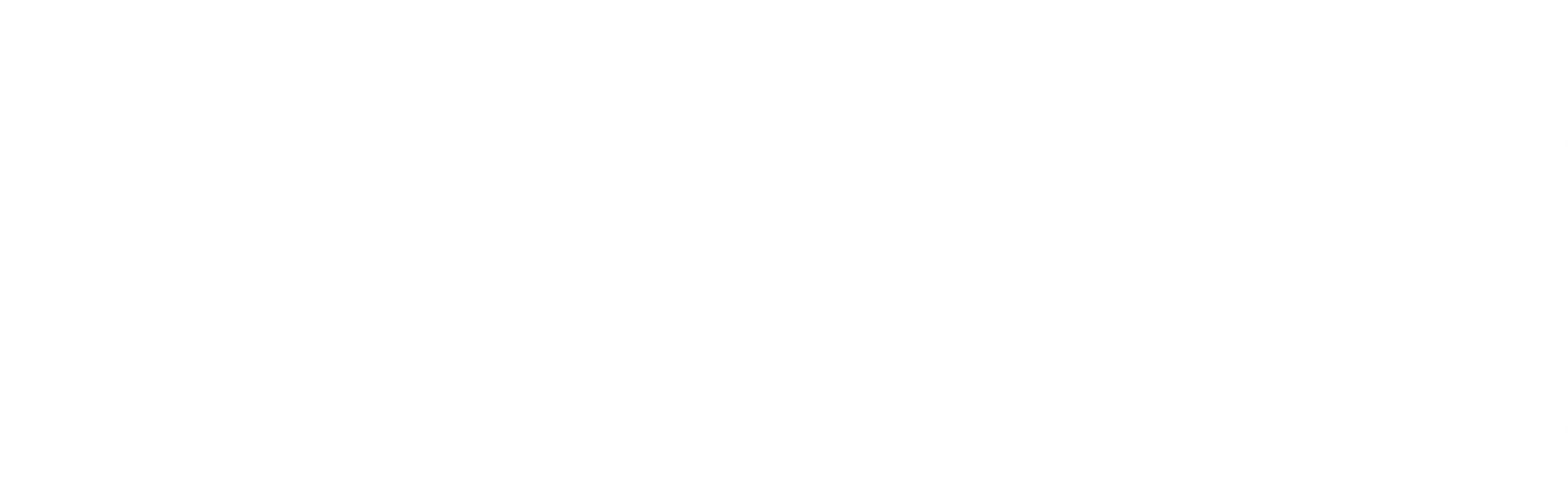 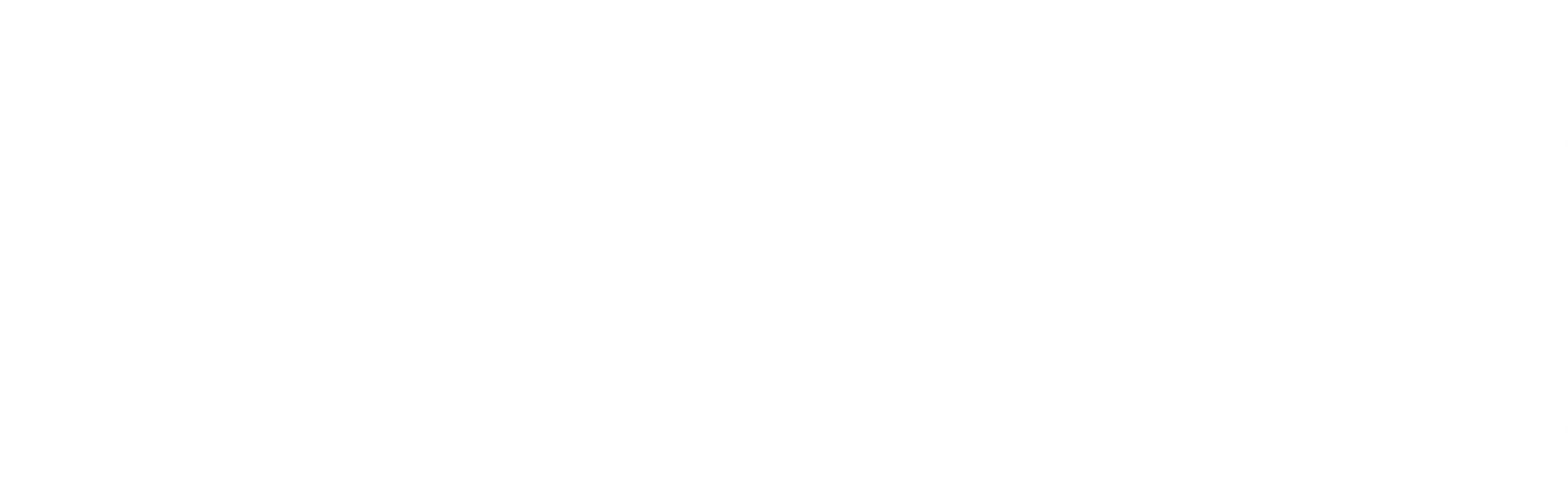 Download the right version from official website
Use default setting, and press “next”
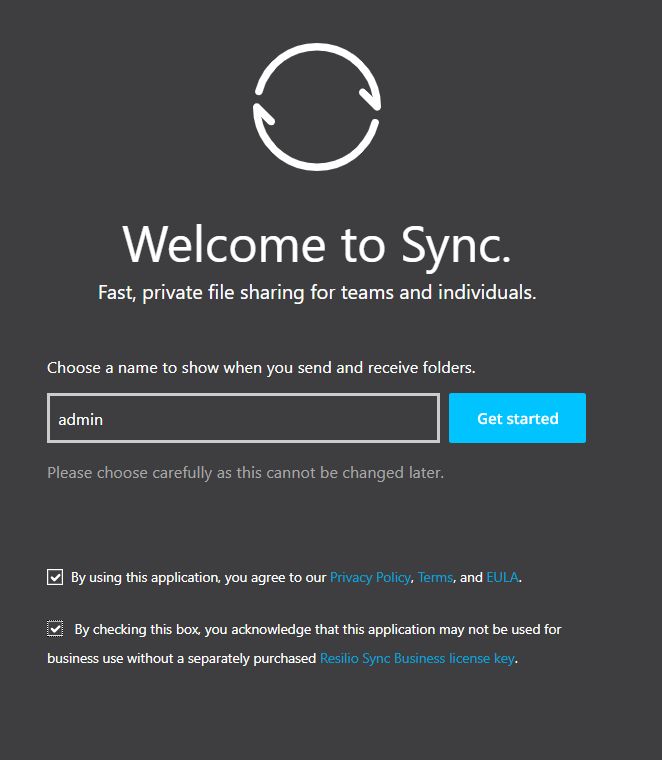 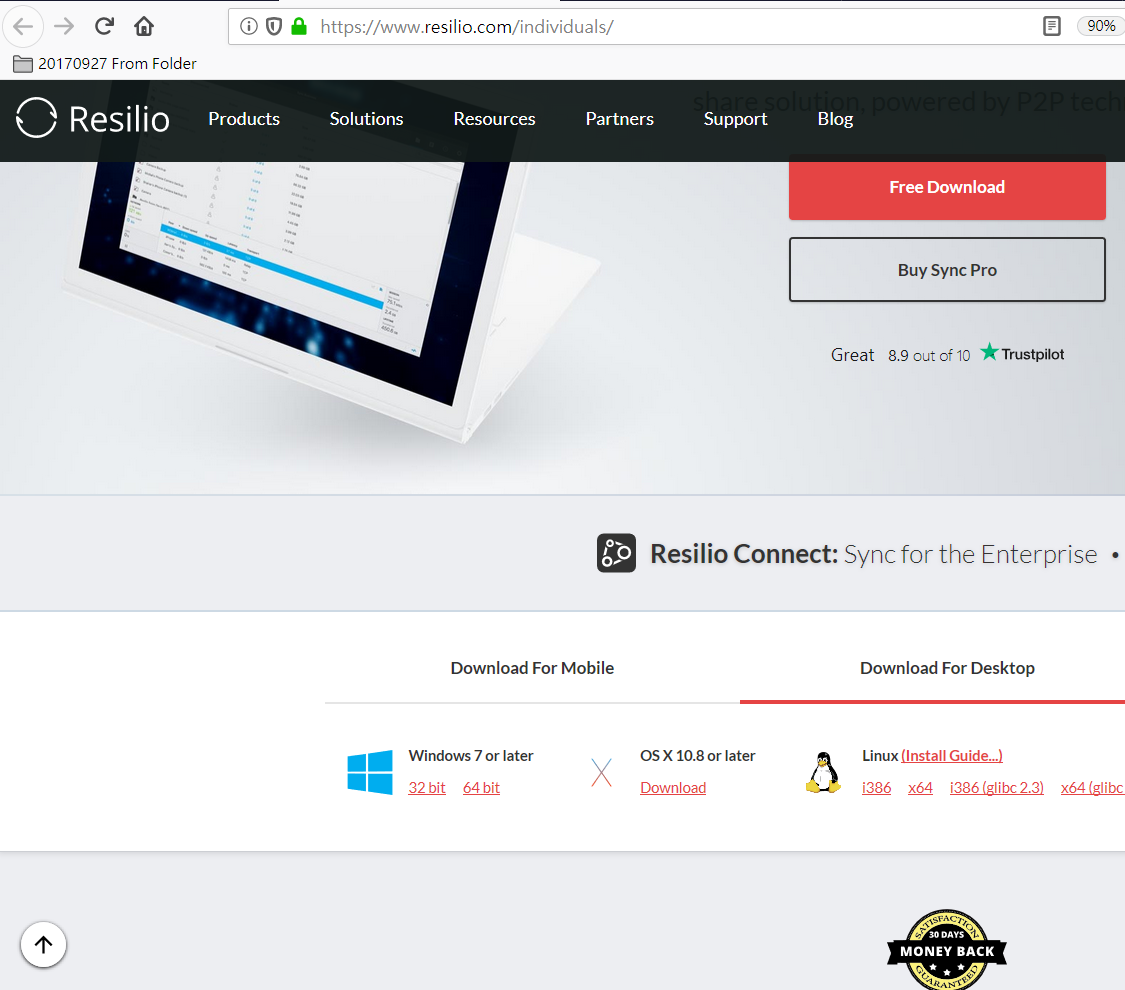 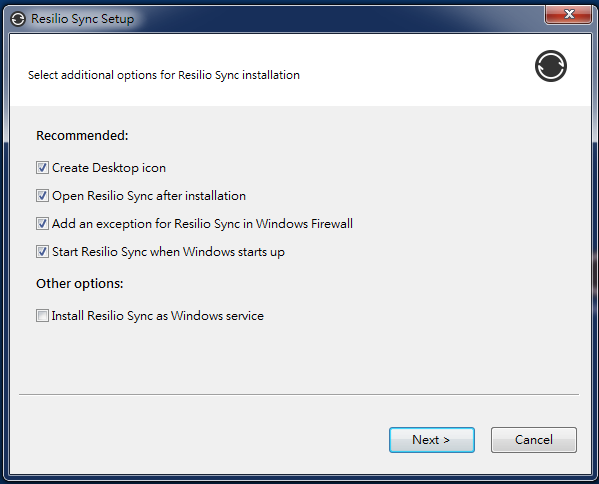 [Speaker Notes: Download the right version from official website
Use default setting, and press “next”
Name the device then tick the two boxes and get started]
Sync Setup(computer) – Source(1)
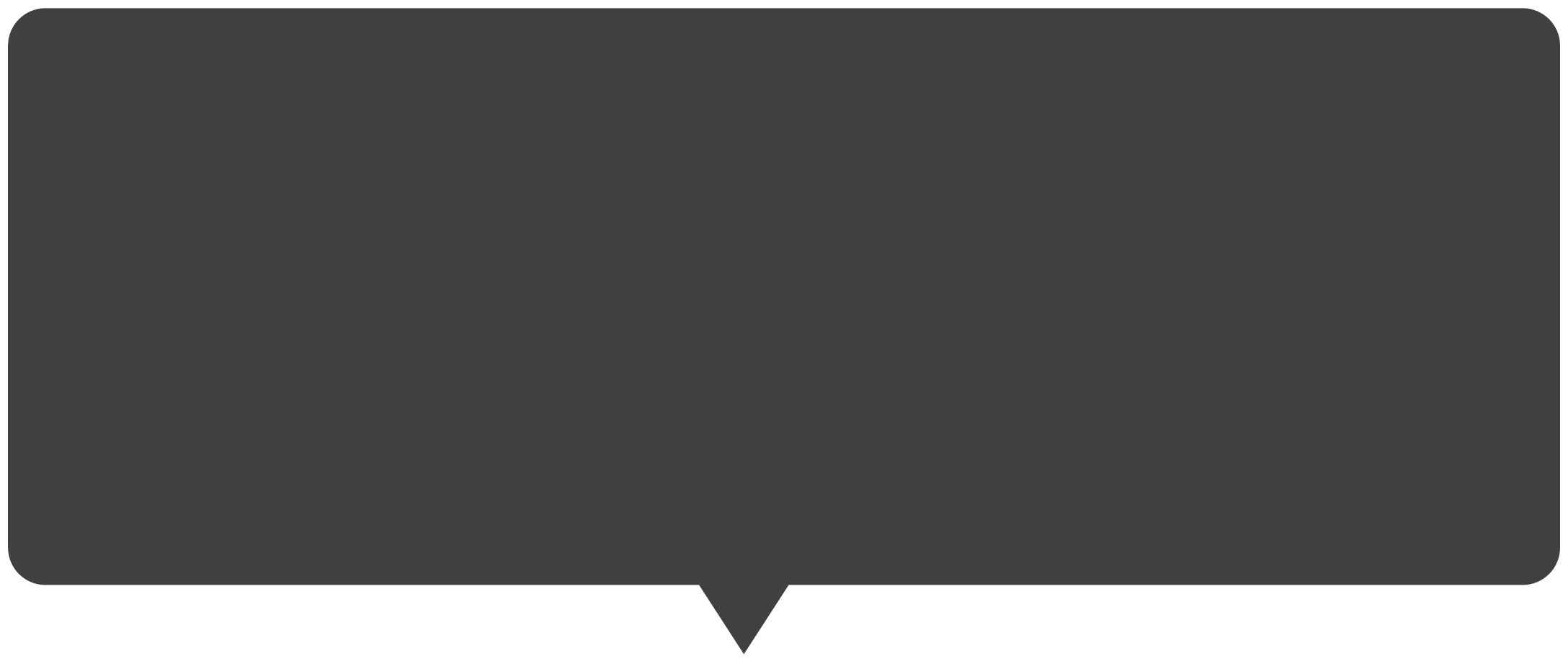 Besides the permissions for sharing, you can also add security limits, such as permission before synchronization, the expiry time and number of uses of the key.
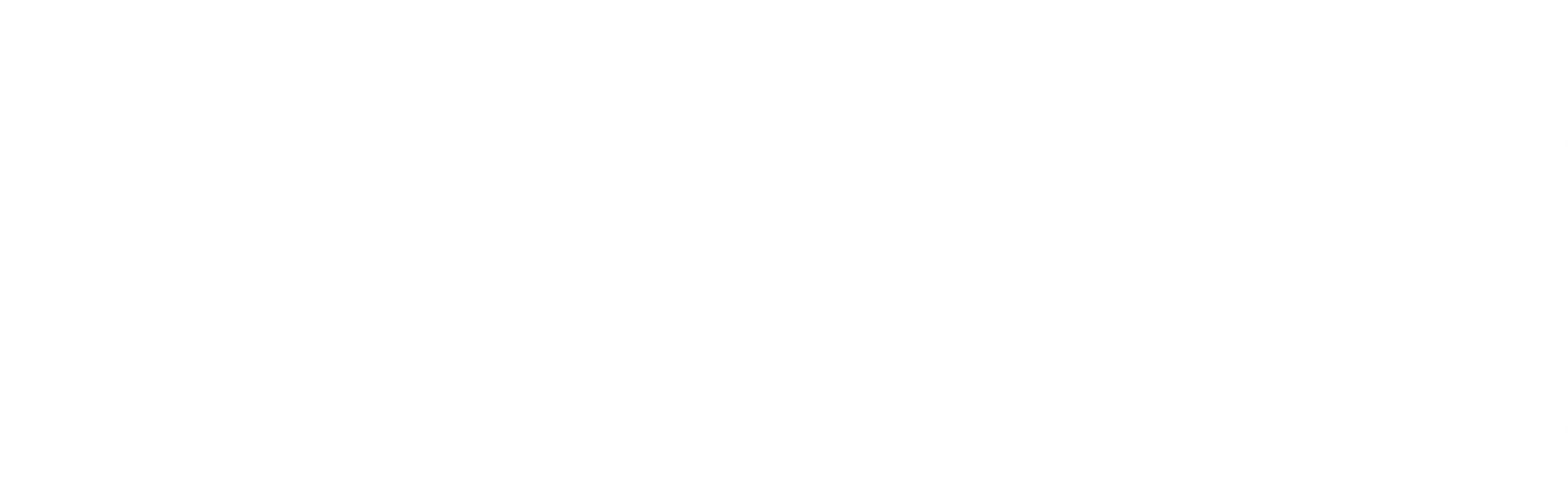 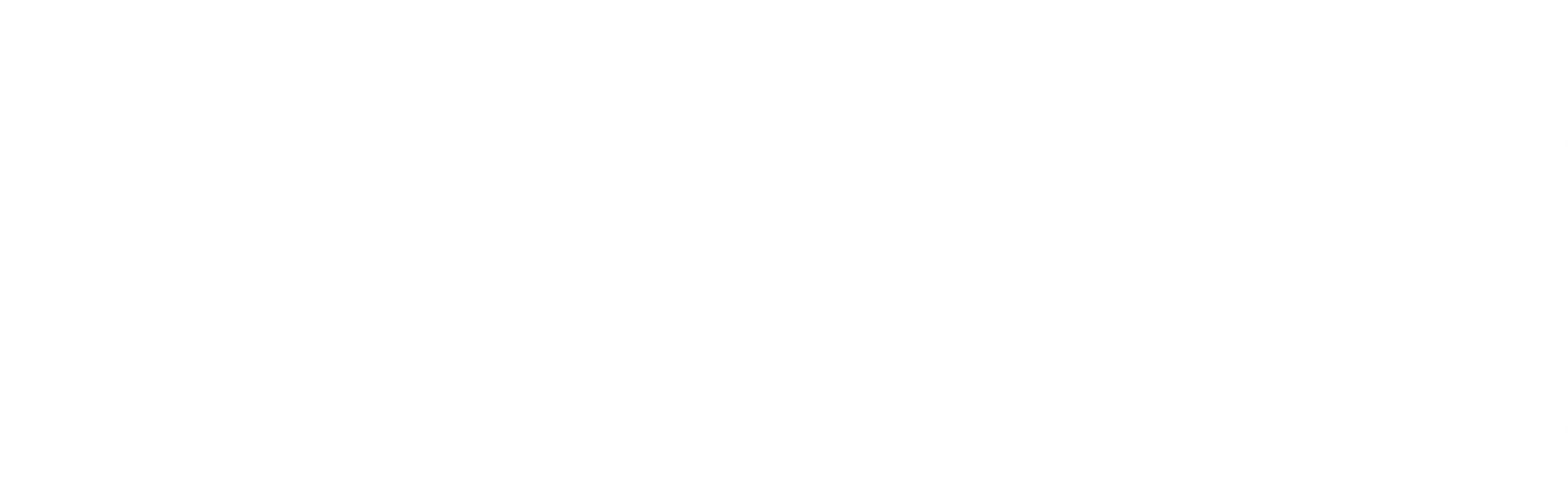 Choose “Standard” folder
Choose the share folder
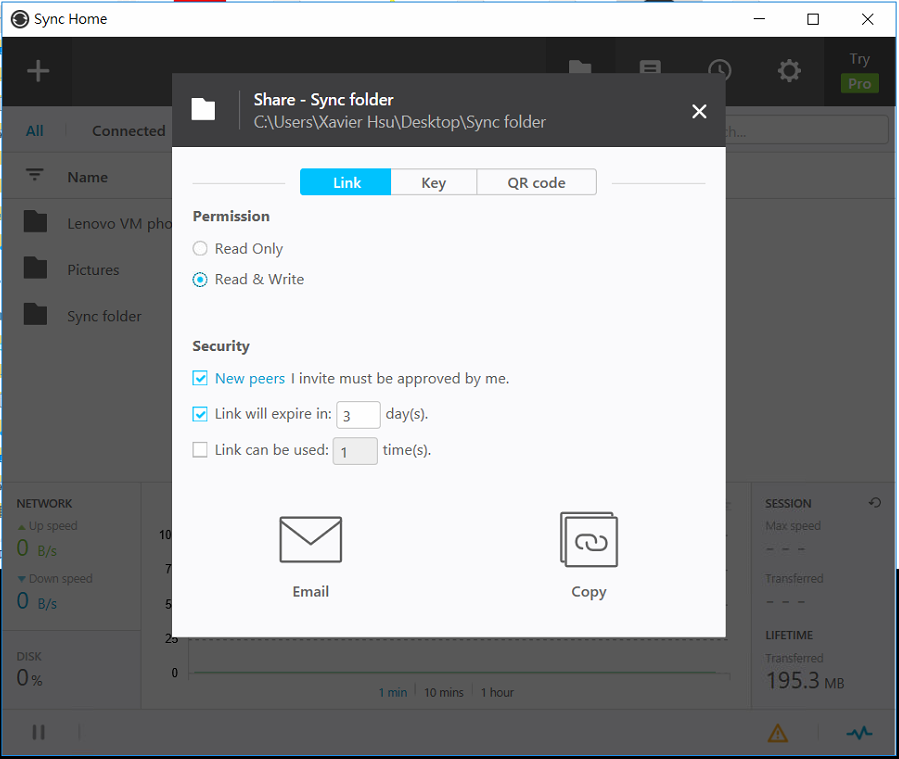 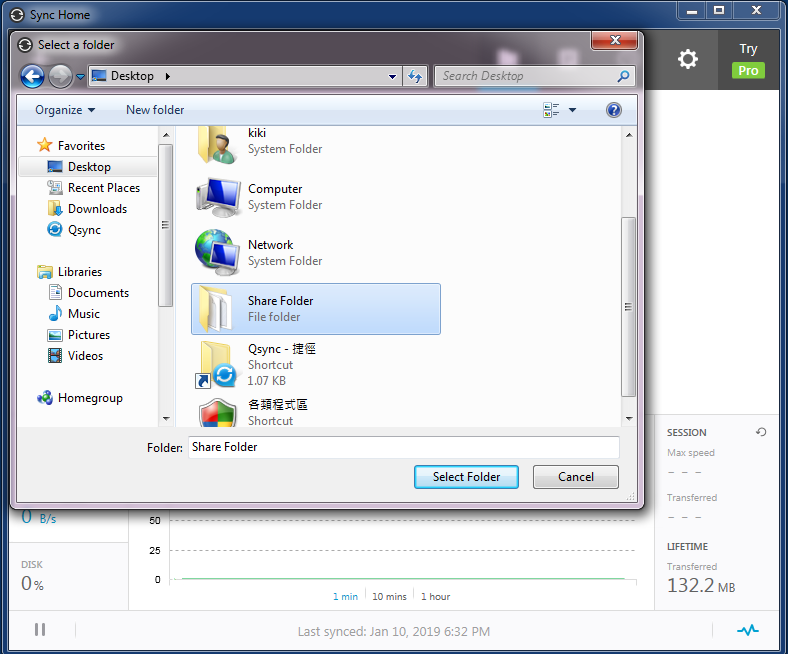 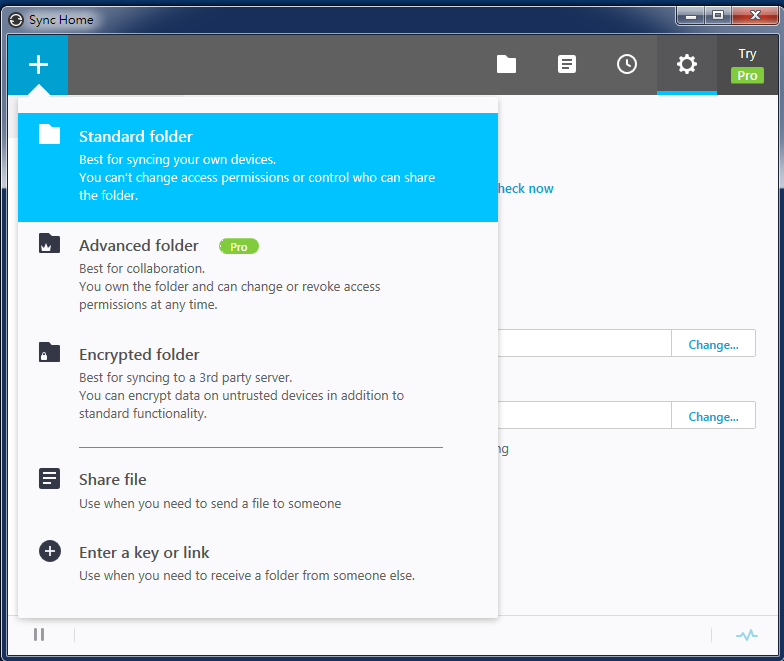 [Speaker Notes: Choose the standard folder
Choose the share folder
Besides the permission for sharing, you can also add the security limits. Such as  advance permission or link valid or number of use.]
Sync Setup(computer) – Source(2)
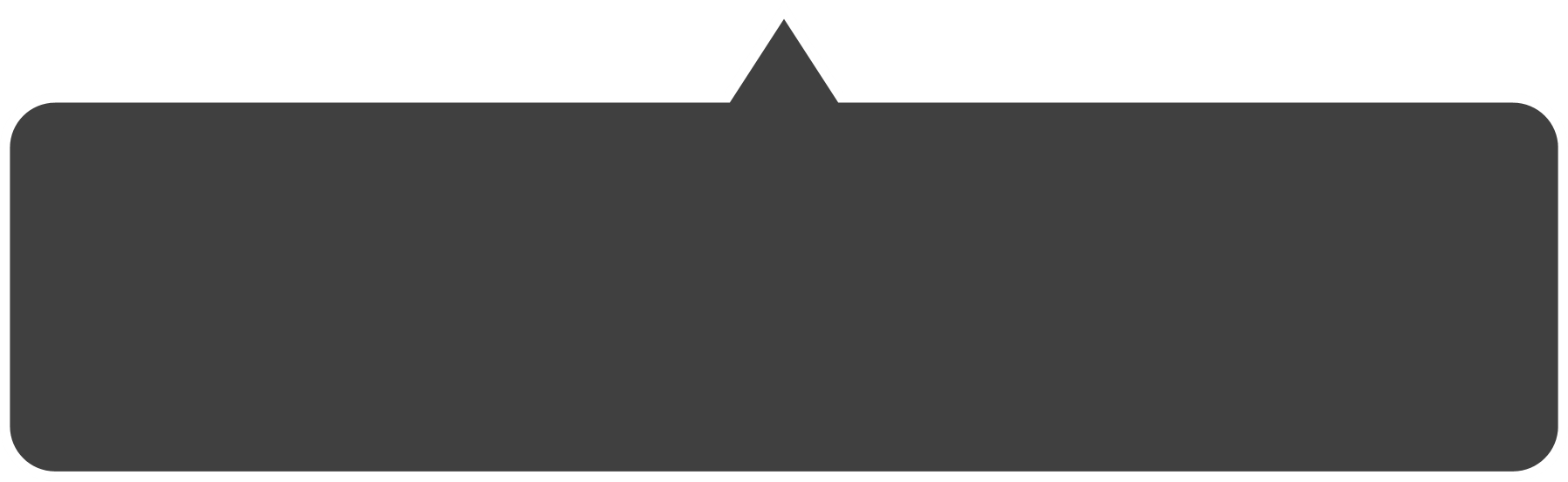 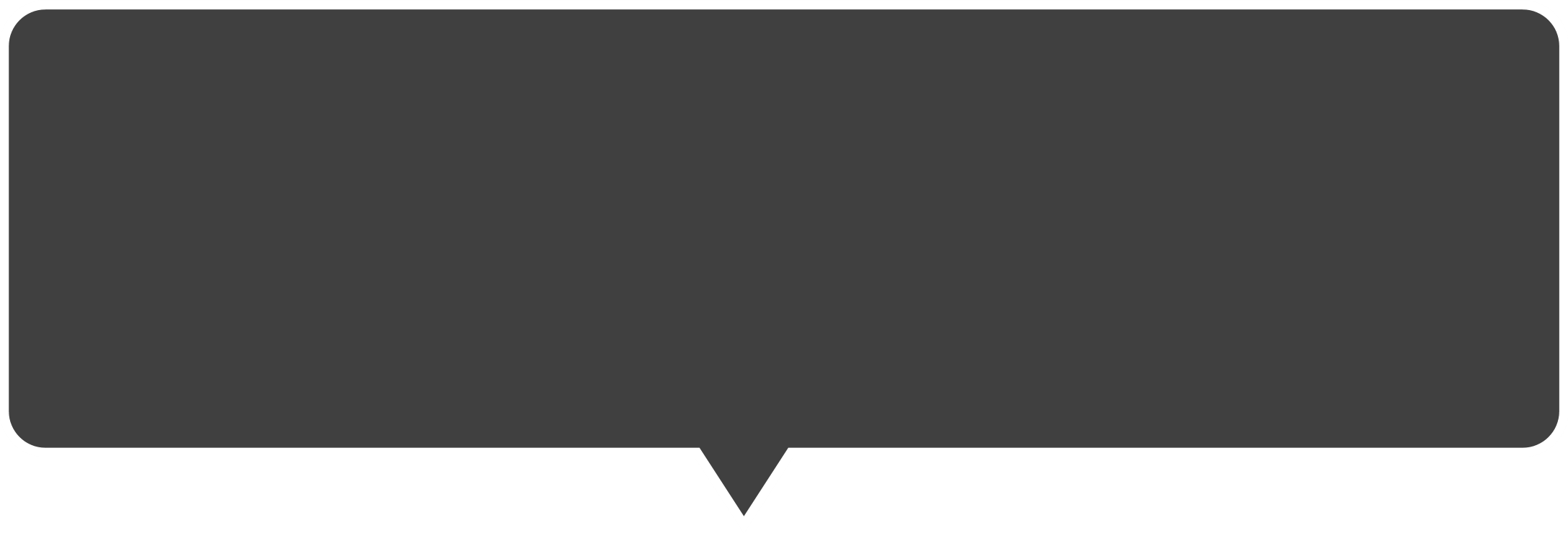 You can also click on “QR code” for the mobile device authentication
Click on the key, and the two sets of keys for "read & write" and "read only" will be generated below. Based on the requirements, click the “Copy” and pass it to the remote device.
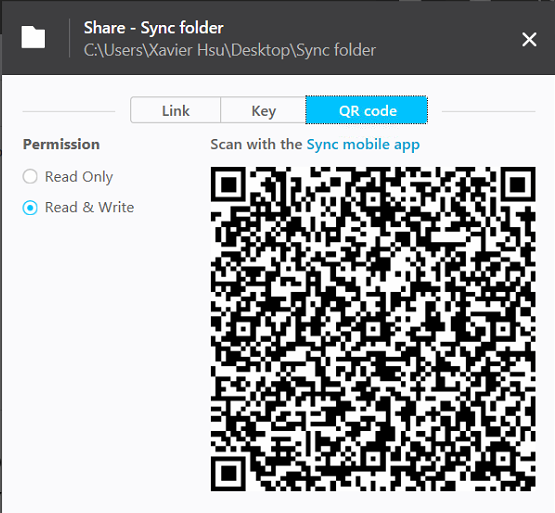 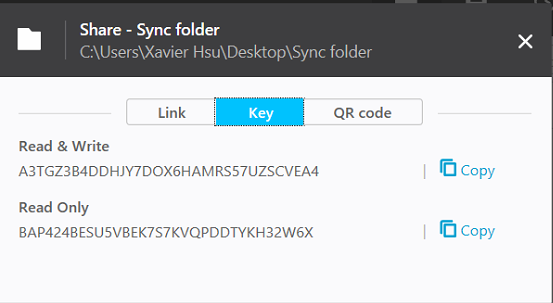 [Speaker Notes: Click on the key, you will find 2 sets of keys. Copy one and pass it to the remote side.
You can also click on the option of QR code for the mobile device synchronization.]
Sync Setup(NAS) – Target
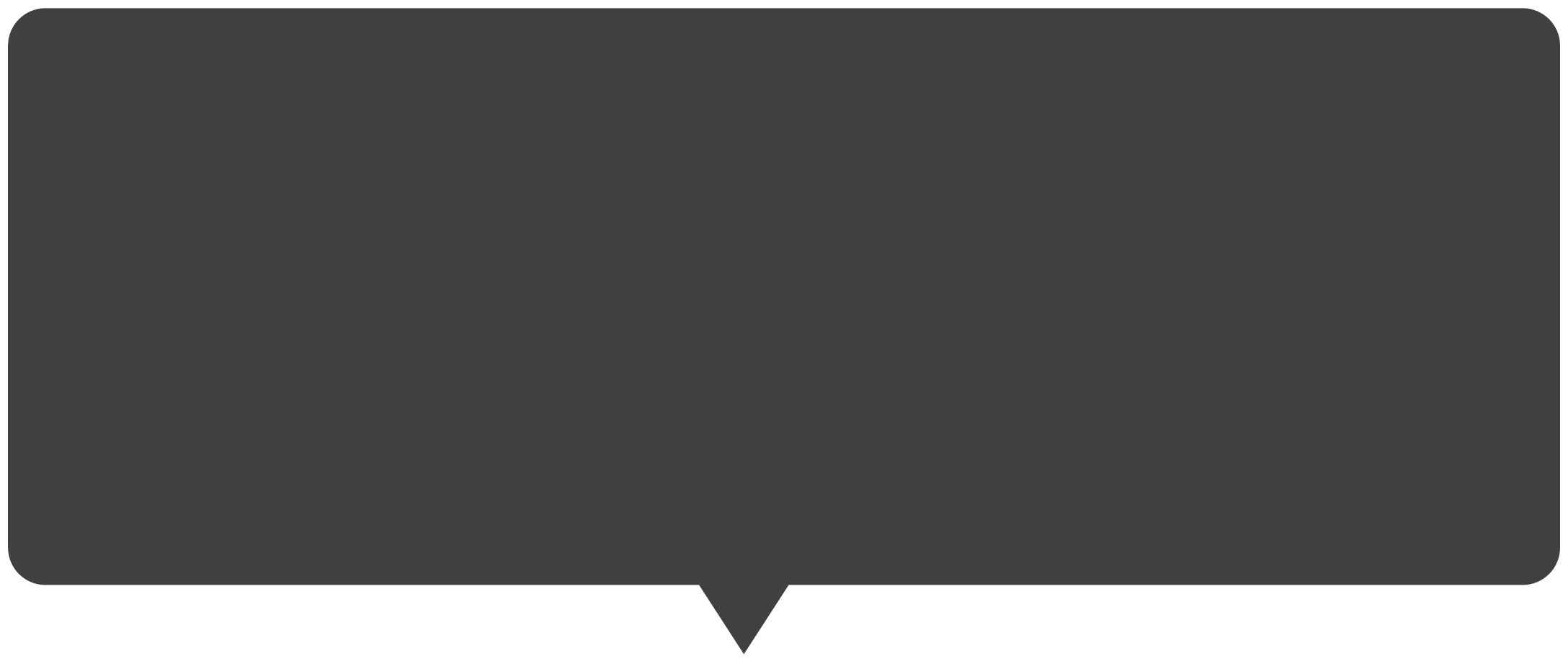 Select “Enter a key or link” when you get the key via mail or copy.
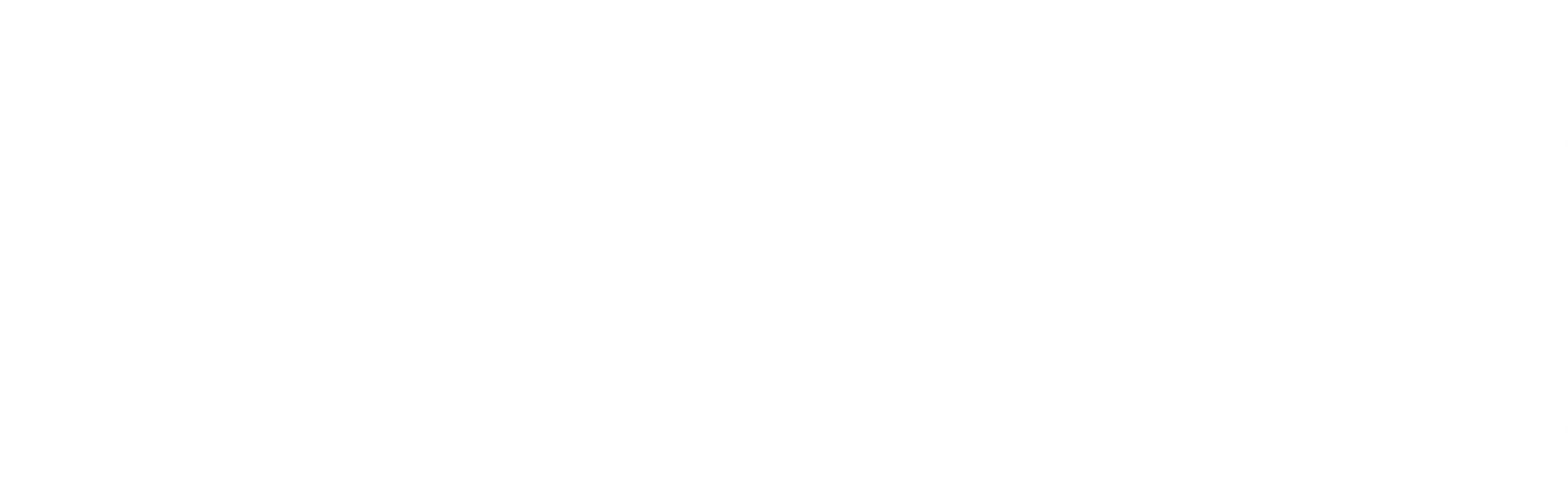 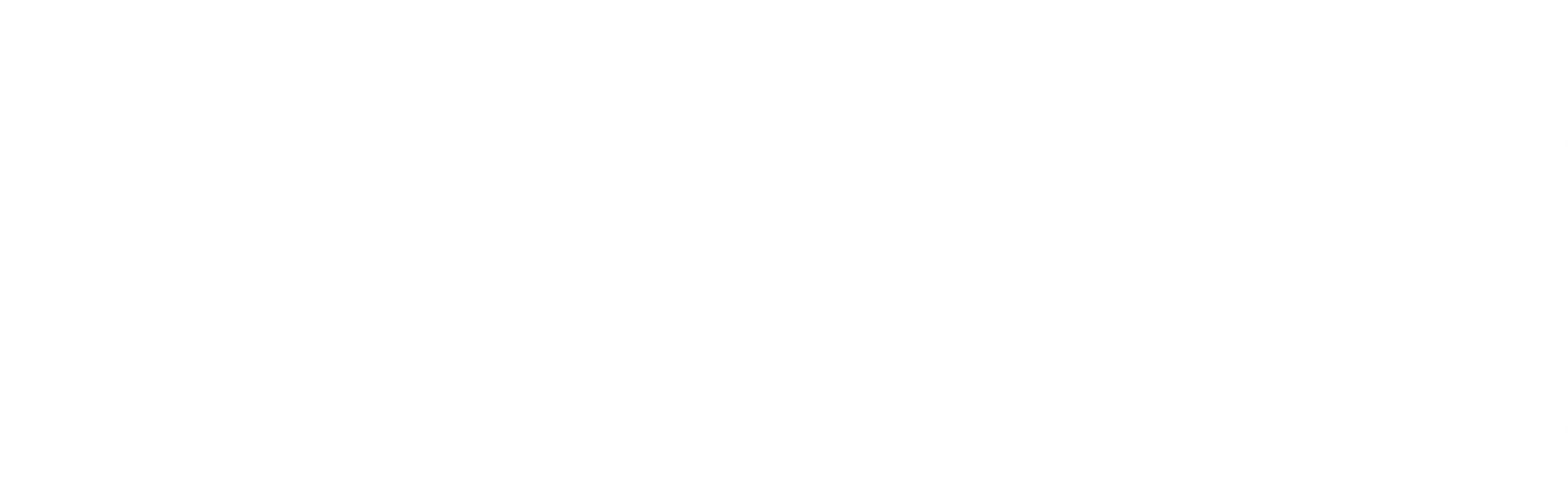 Select backup destination folder
Type the key and click “Next”
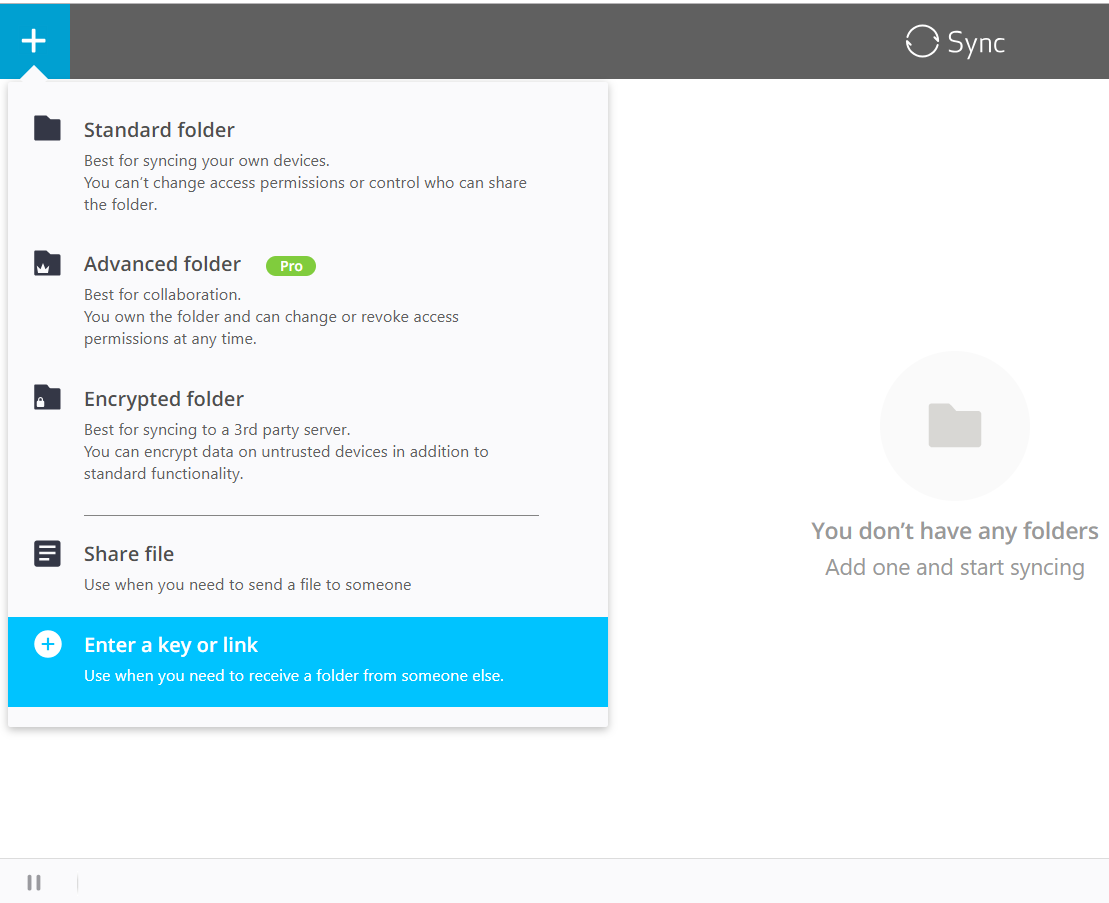 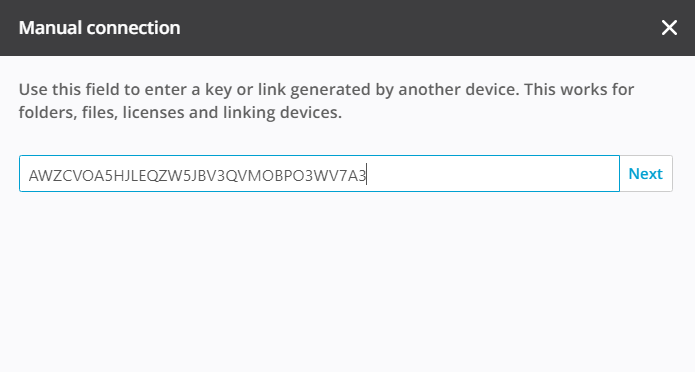 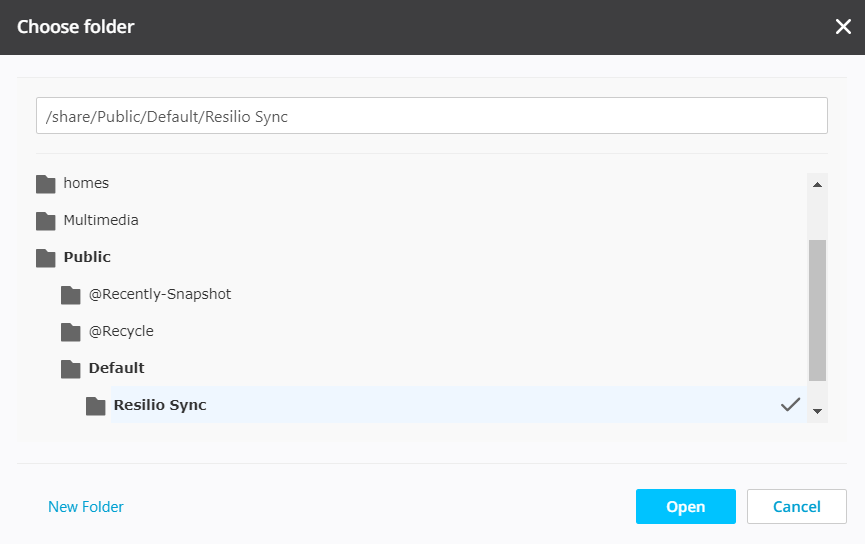 [Speaker Notes: Here, we will sync the files from computer side. We chose the last option” enter a key or a link”.
Type or paste the key from the computer side., then we select the destination folder.]
Sync Setup – Sync Result Check(NAS)
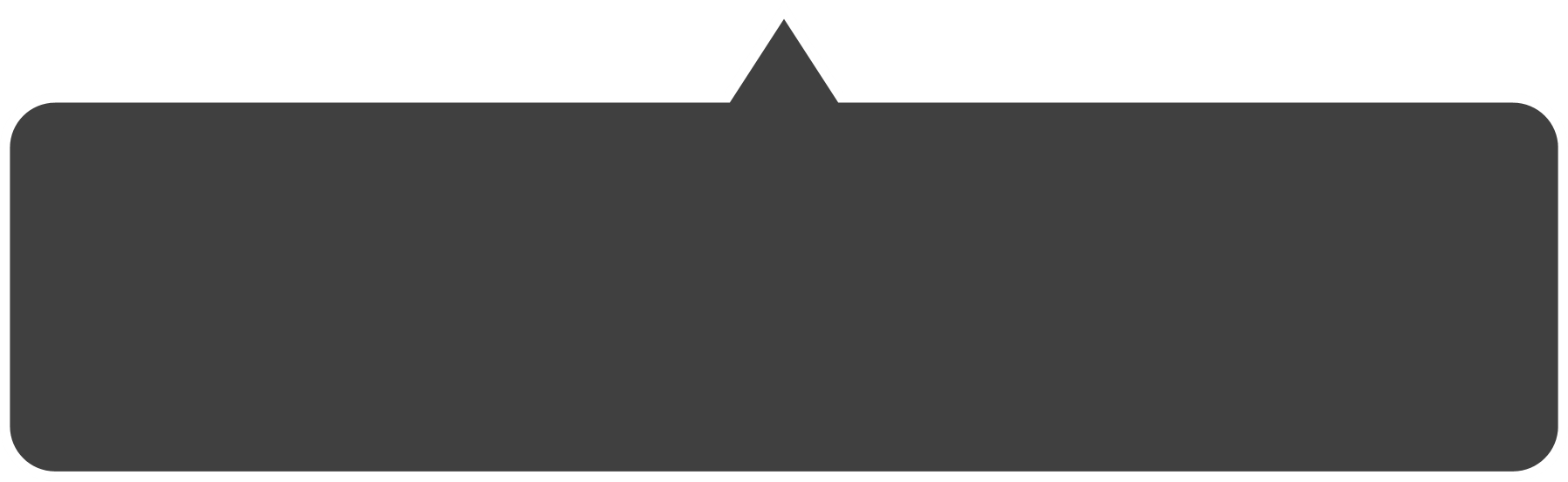 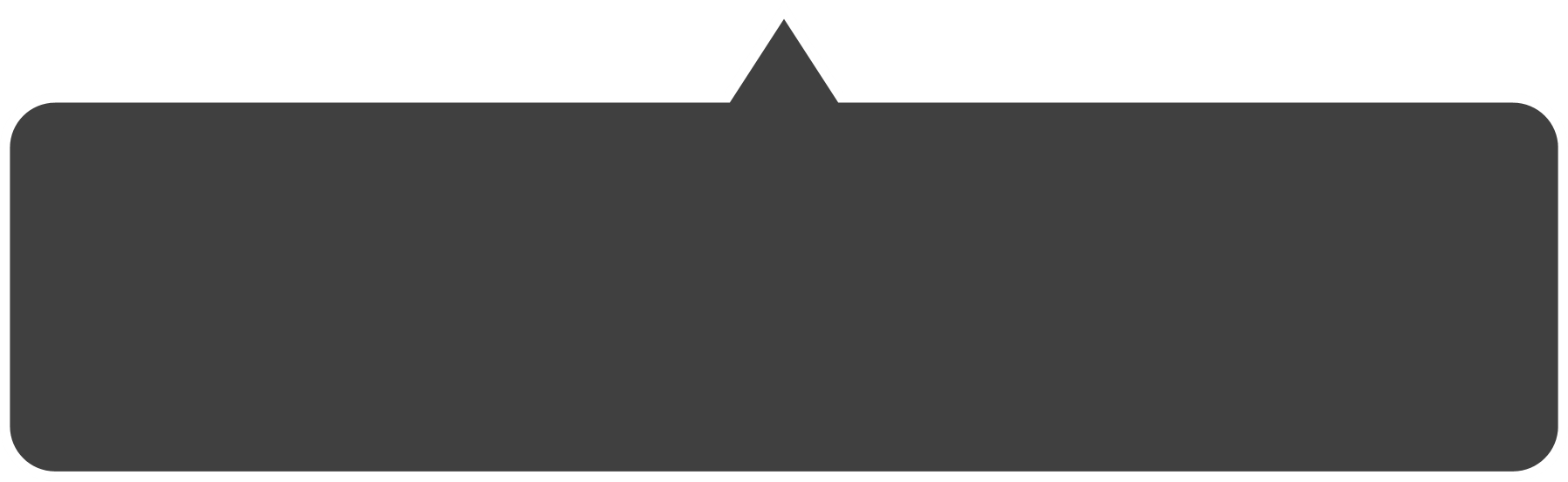 Corresponding sync files and folders are shown in the NAS FileStation.
Click the menu and find that the synchronization is still processing
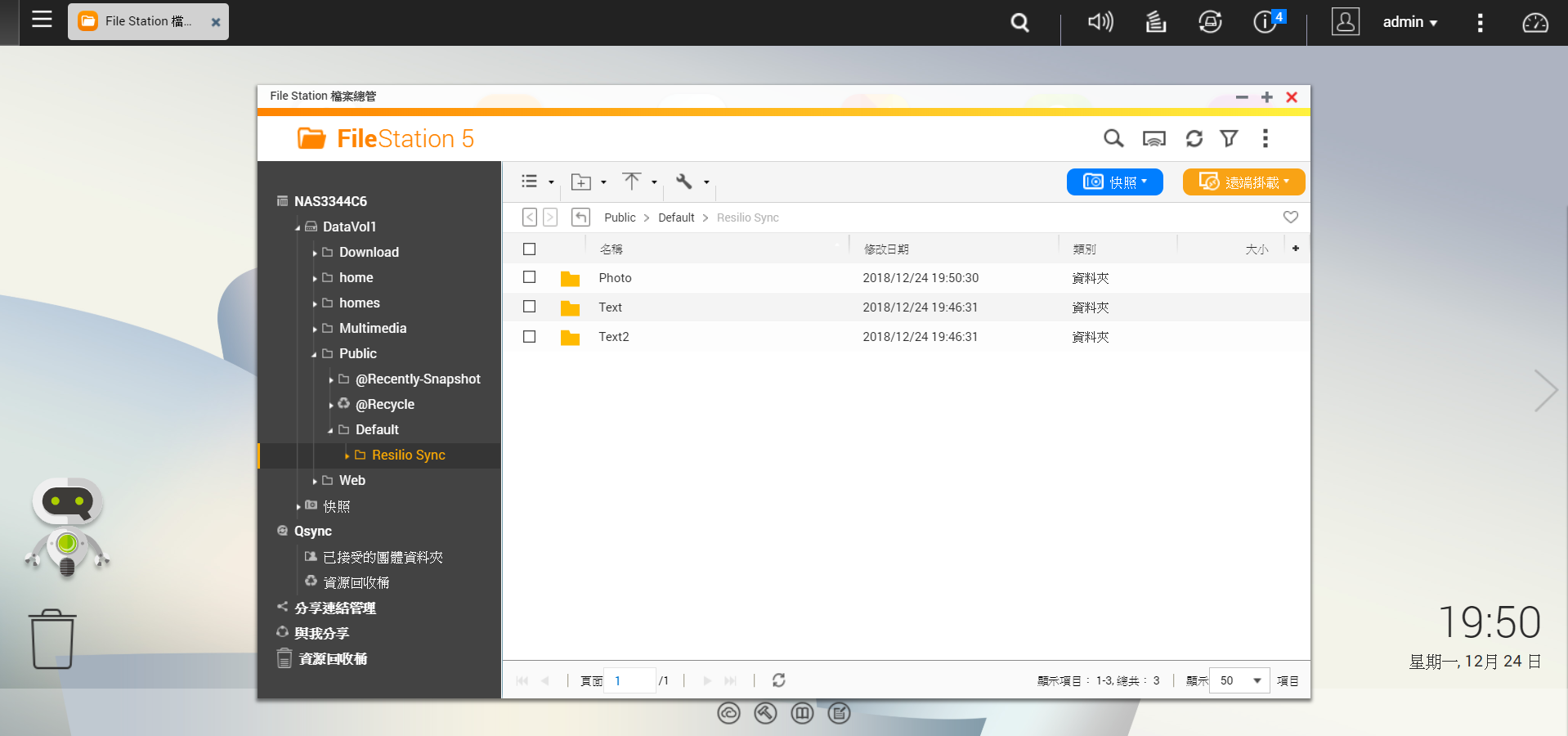 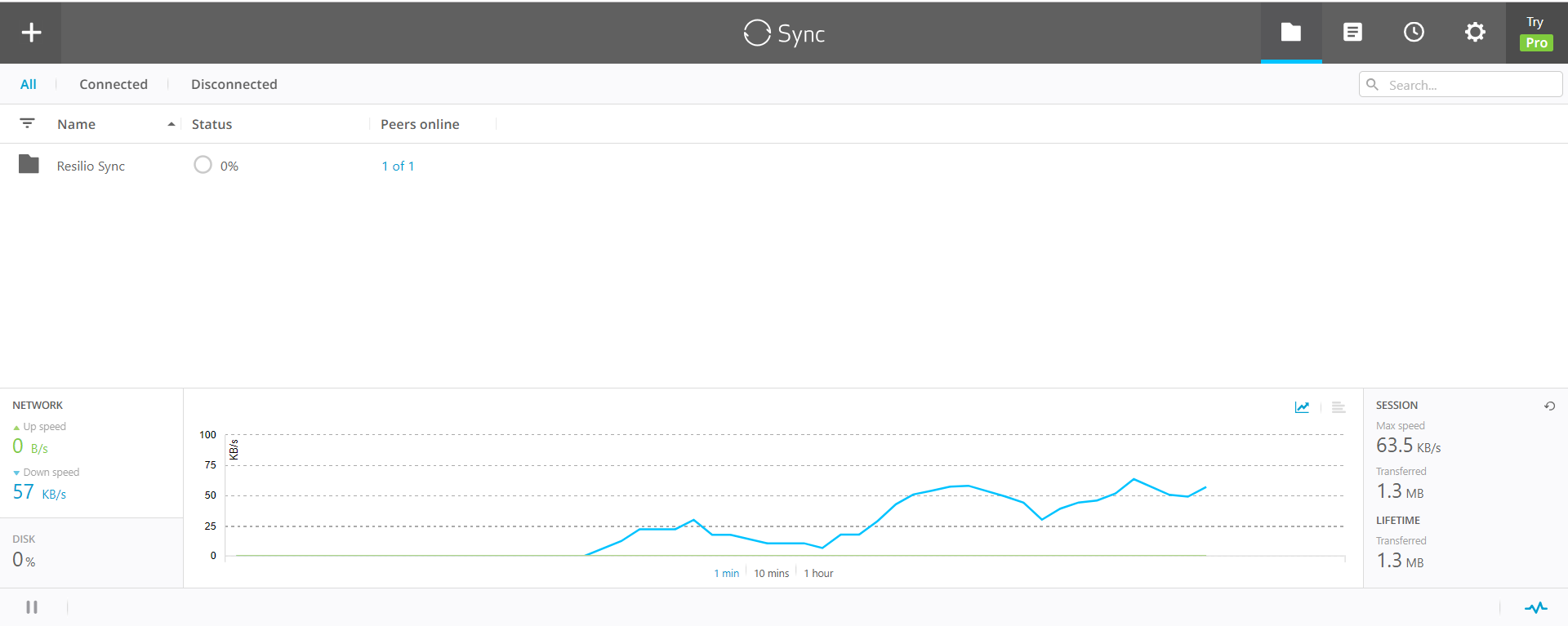 [Speaker Notes: We can see the synchronization is processing.
Then we go to the NAS to check whether the synchronization is succesful or not.]
Resilio Sync Data Sync
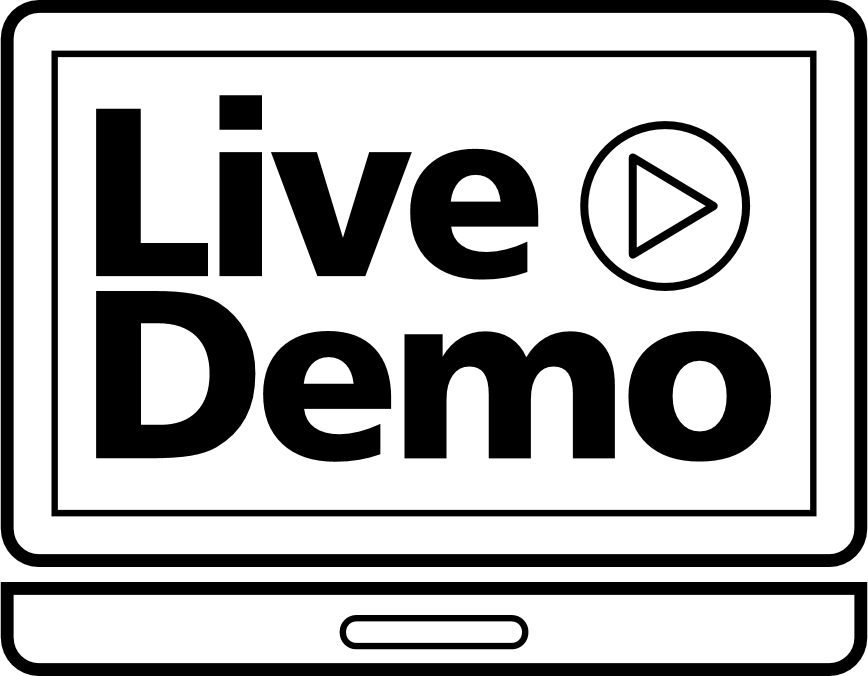 Demo
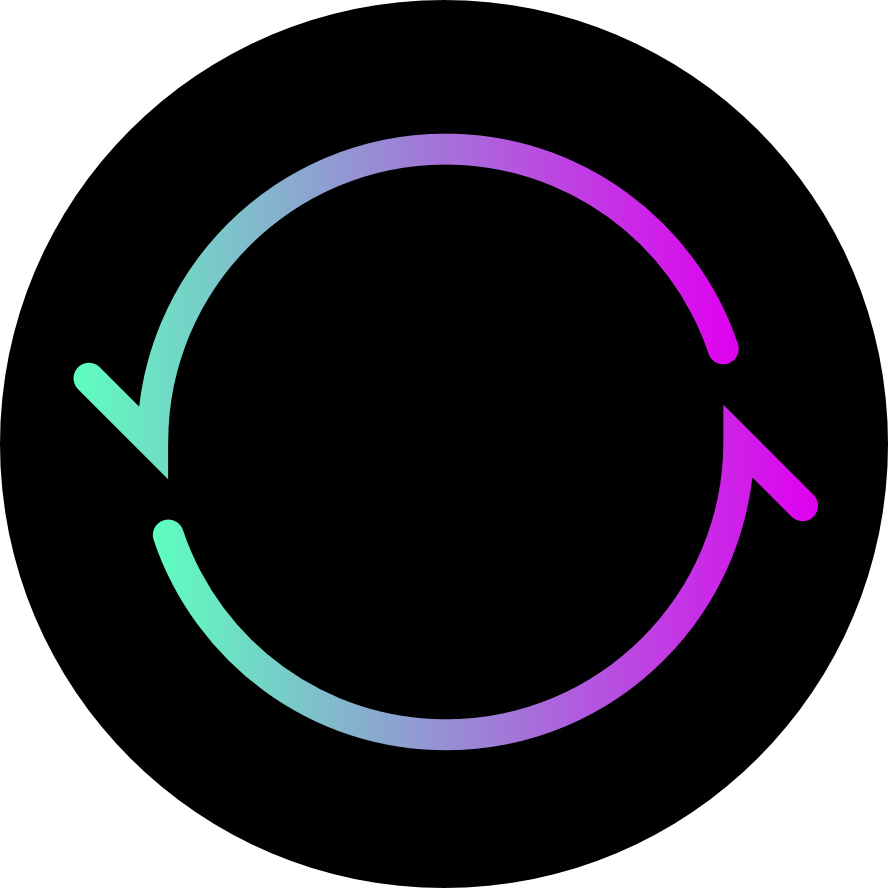 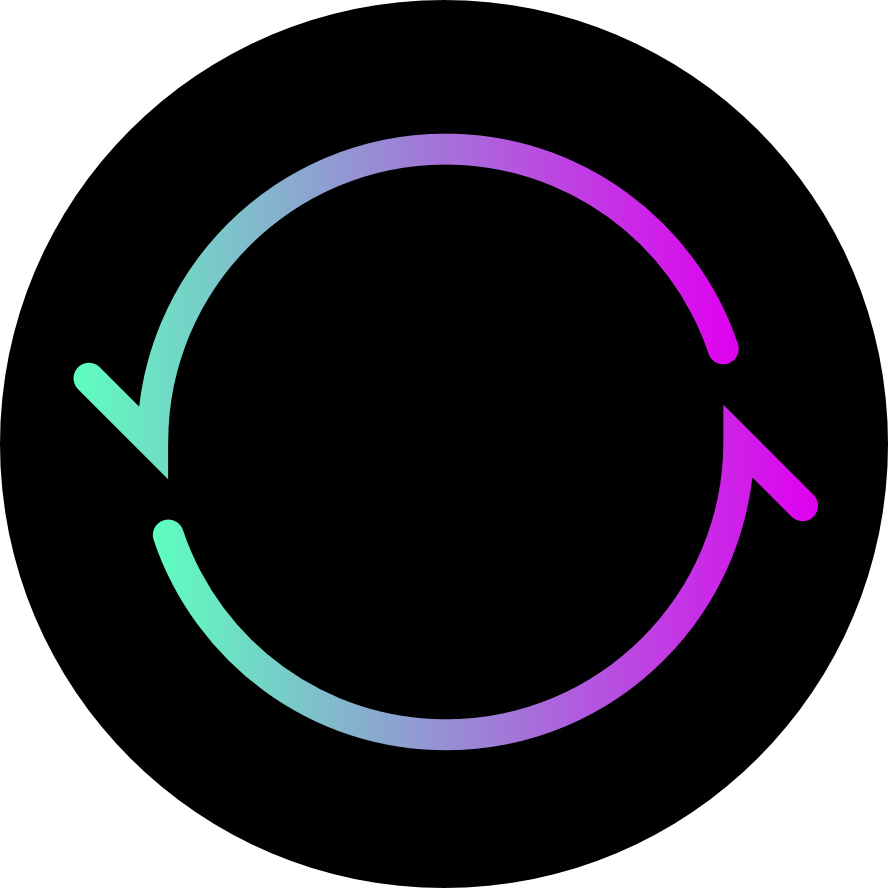 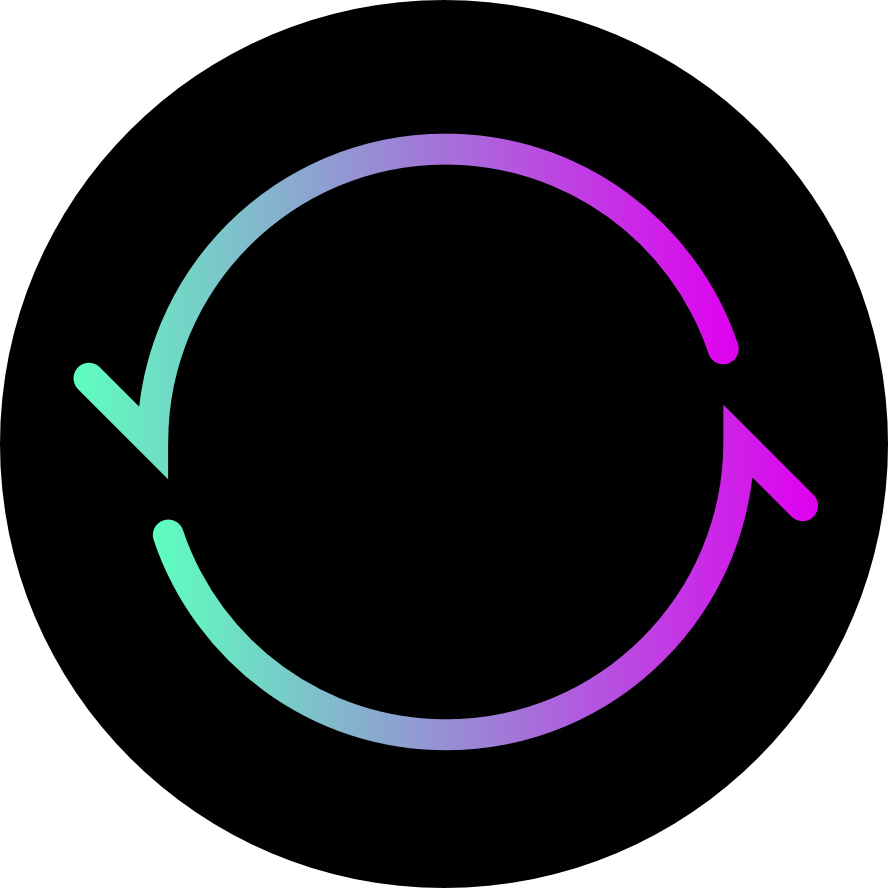 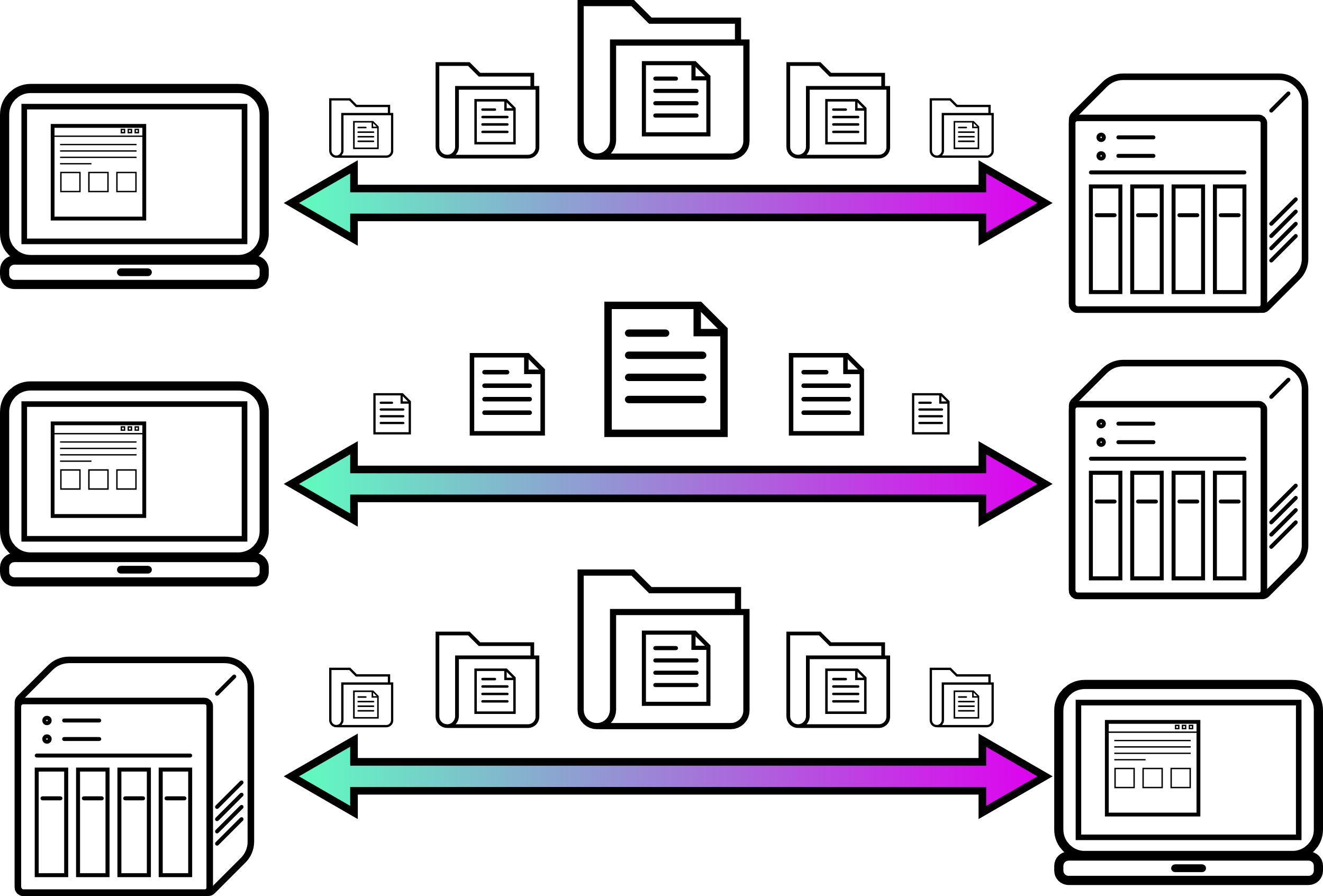 C
B
A
Sync computer folder to NAS
Share computer file to NAS
Sync NAS folder to computer
Special Offer
[Speaker Notes: Before  the end,  I would like to announce a good news for the friends watching the introduction.
Resilio Sync specially offer a gift to us. For the people watching the introduction are able to get discount by 2/3.
Copy and paste the discount code on the payment website, then get the discount.
We will put the discount code on the text introduction.
Thank you for your watching.]
is your best choice! ​
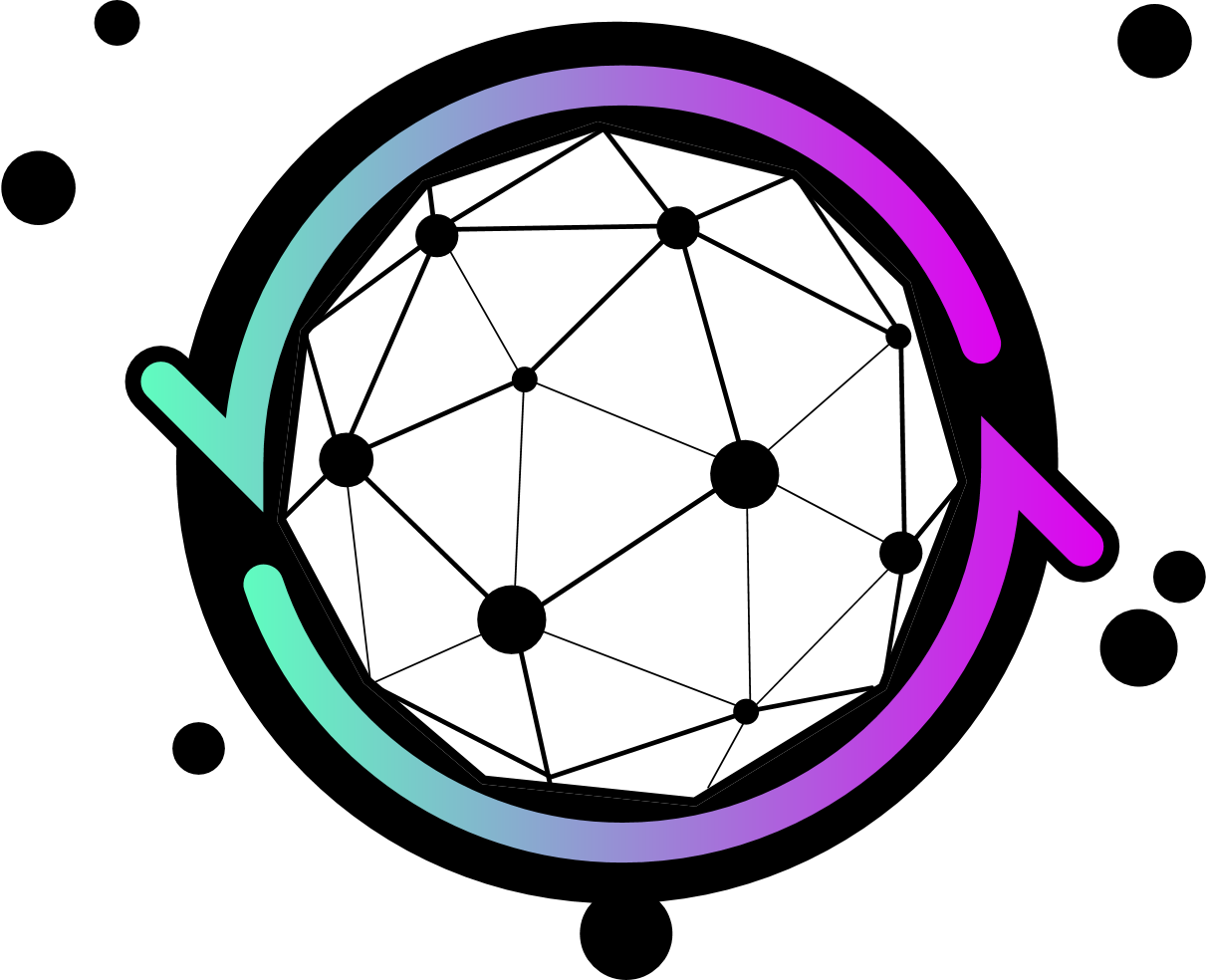 Copyright© 2019 QNAP Systems, Inc. All rights reserved. QNAP® and other names of QNAP Products are proprietary marks or registered trademarks of QNAP Systems, Inc. Other products and company names mentioned herein are trademarks of their respective holders.​

​